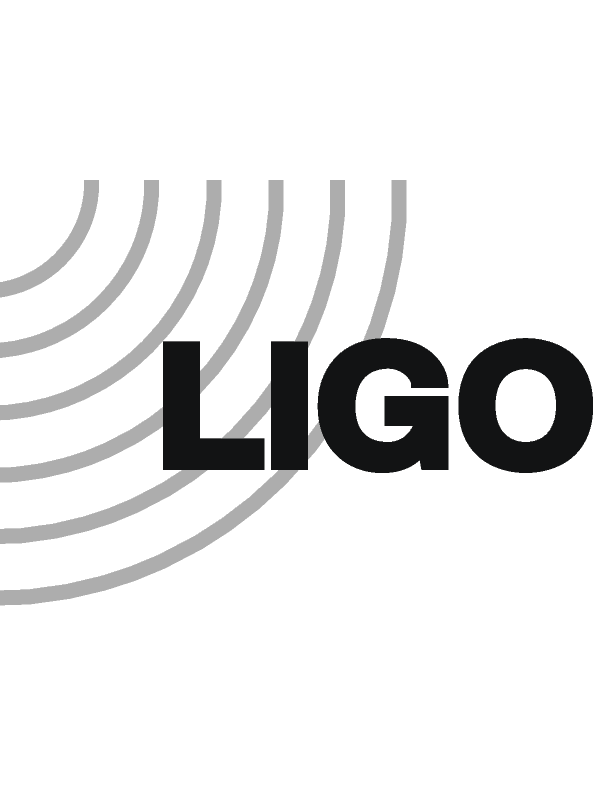 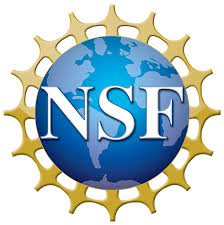 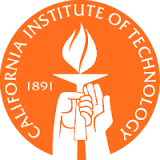 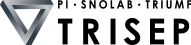 Gravitational Waves: Experimental Techniques
2
Gabriele Vajente
LIGO Laboratory – California Institute of Technology
TRISEP 2018 - Perimeter Institute
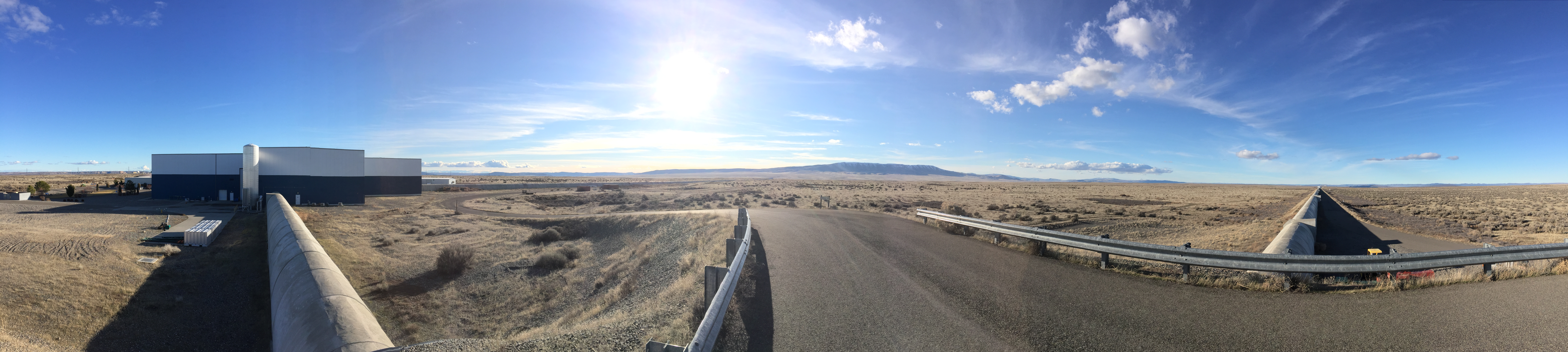 Outline
Lecture 1: the basics of interferometric detection of gravitational waves
Lecture 2: fundamental noise sources (seismic, thermal and quantum noises)
Lecture 3: the dirty reality of ”technical noises” (scattered light, control noise, etc…) and prospects for the future
Lecture 2
Fundamental Noise sources
Advanced LIGO design
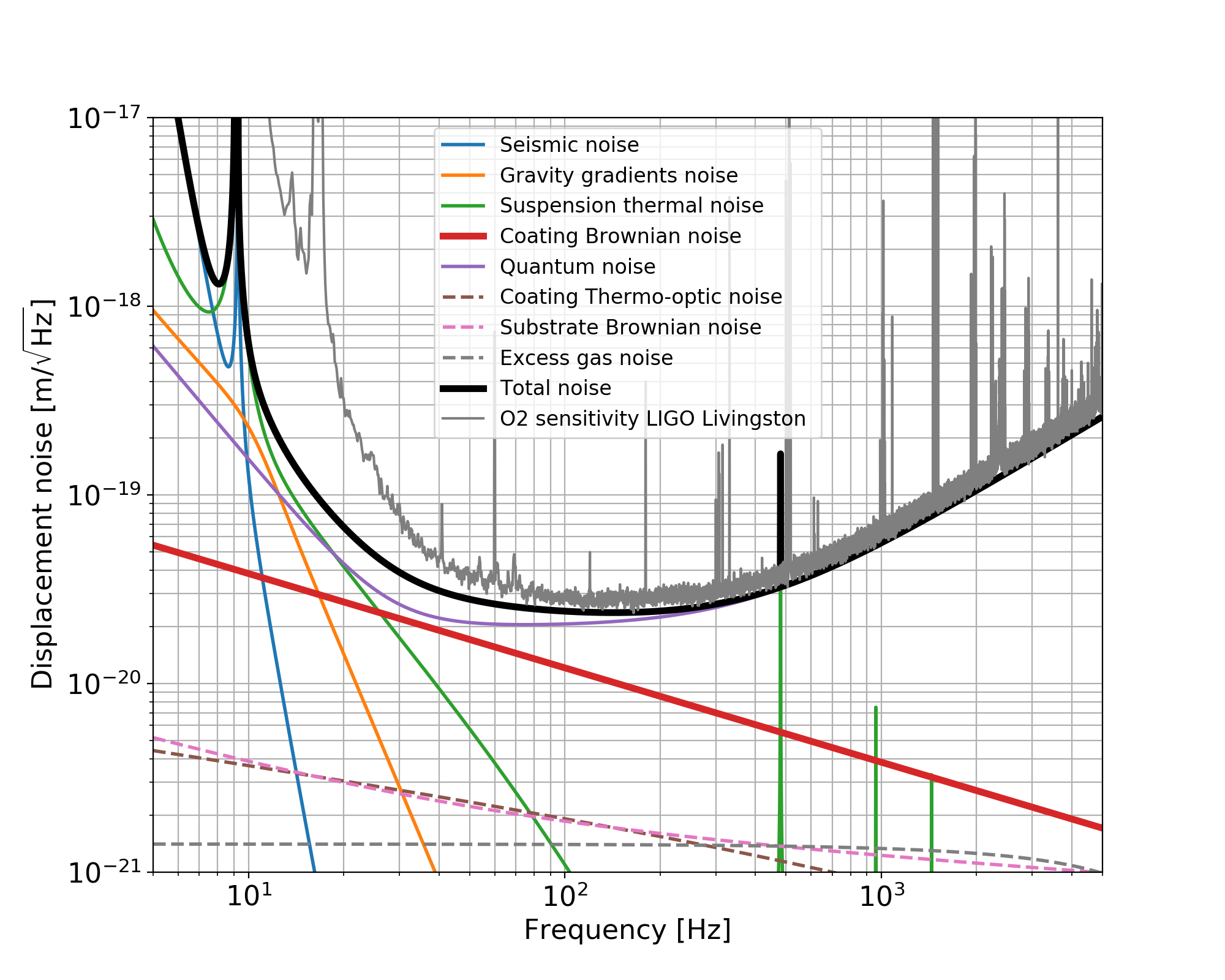 Seismic (-related) noise
Seismic noise
Ground motion is way too large!
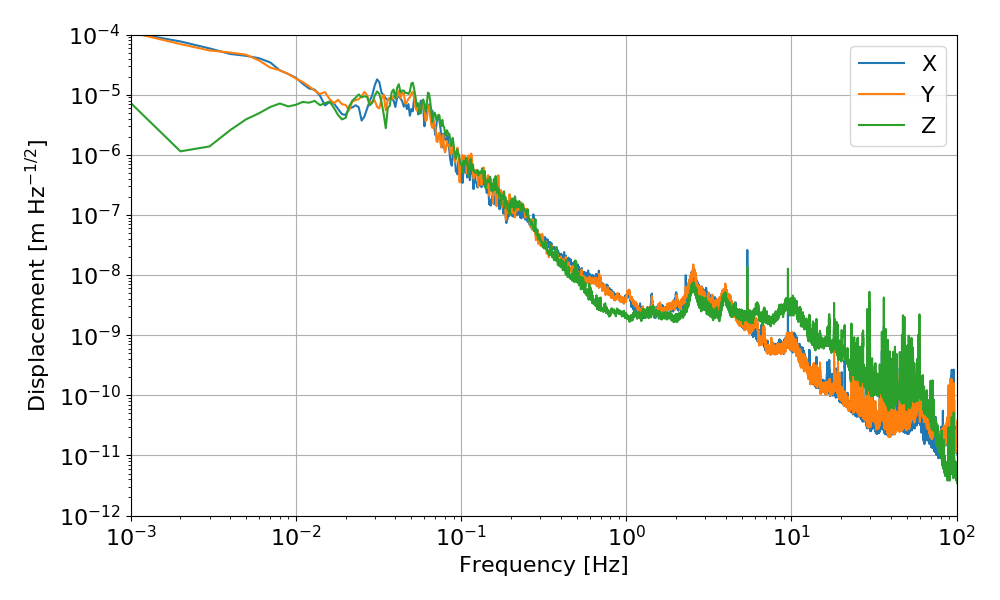 z
x
y
Passive isolation
Passive isolation
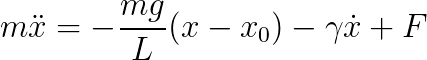 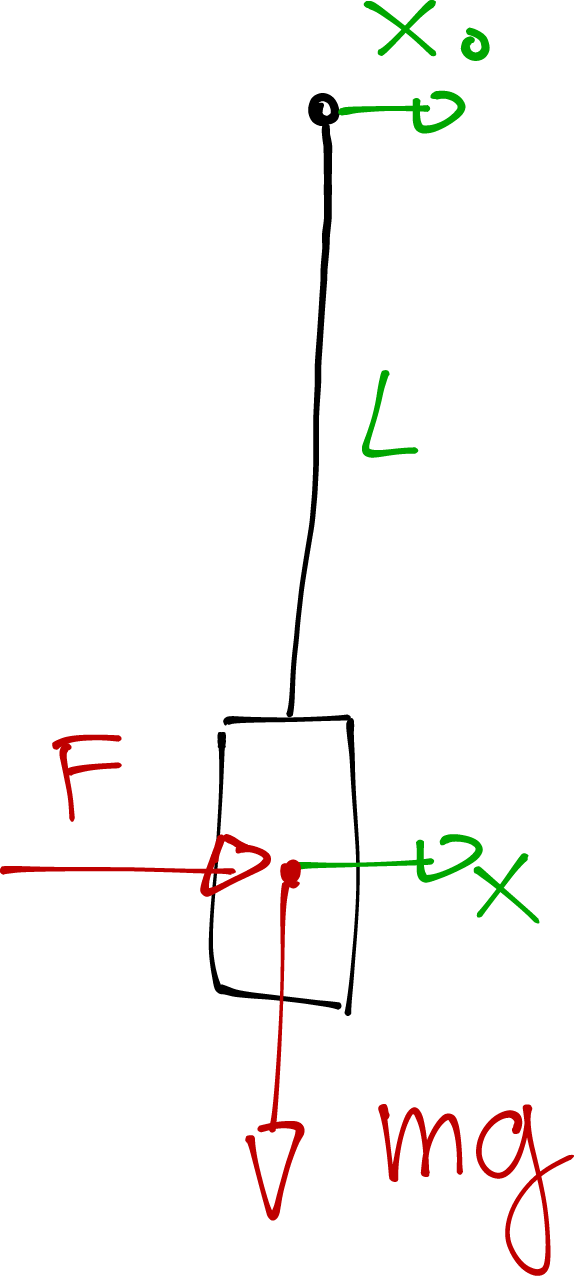 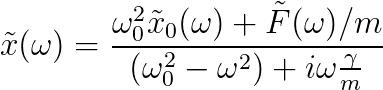 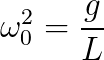 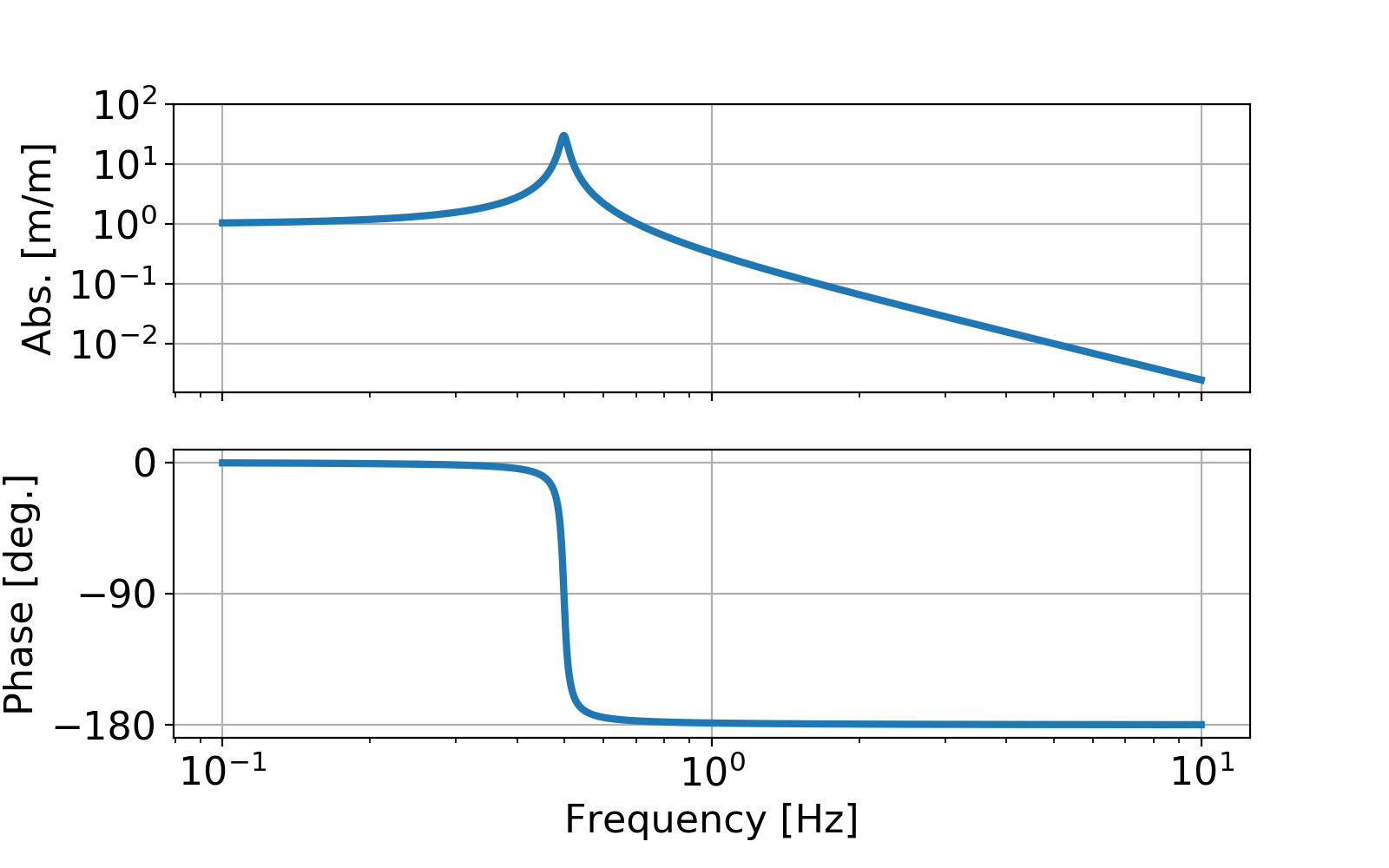 L = 1 m
f0 = 0.5 Hz
Advanced LIGO: quadruple suspension
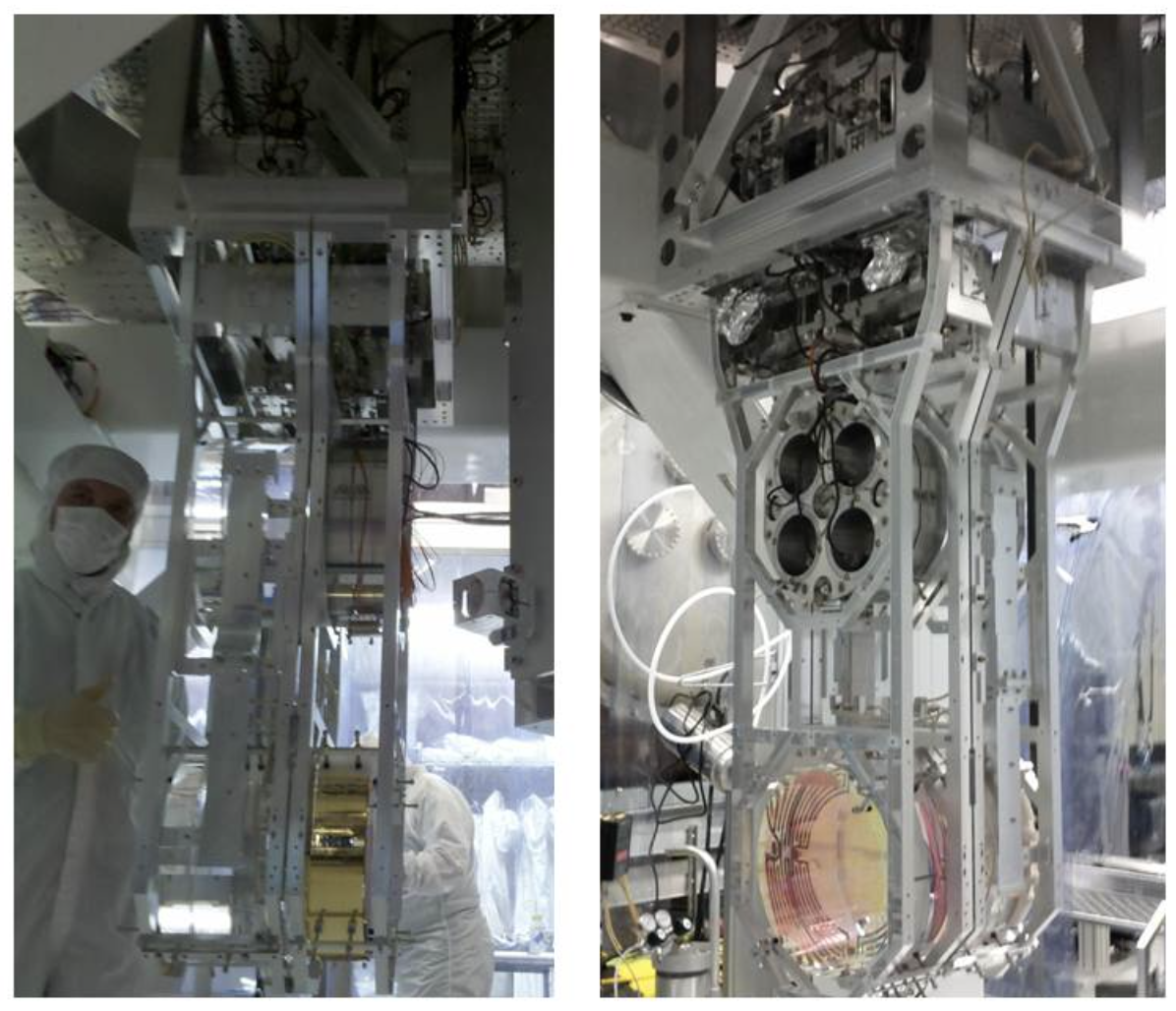 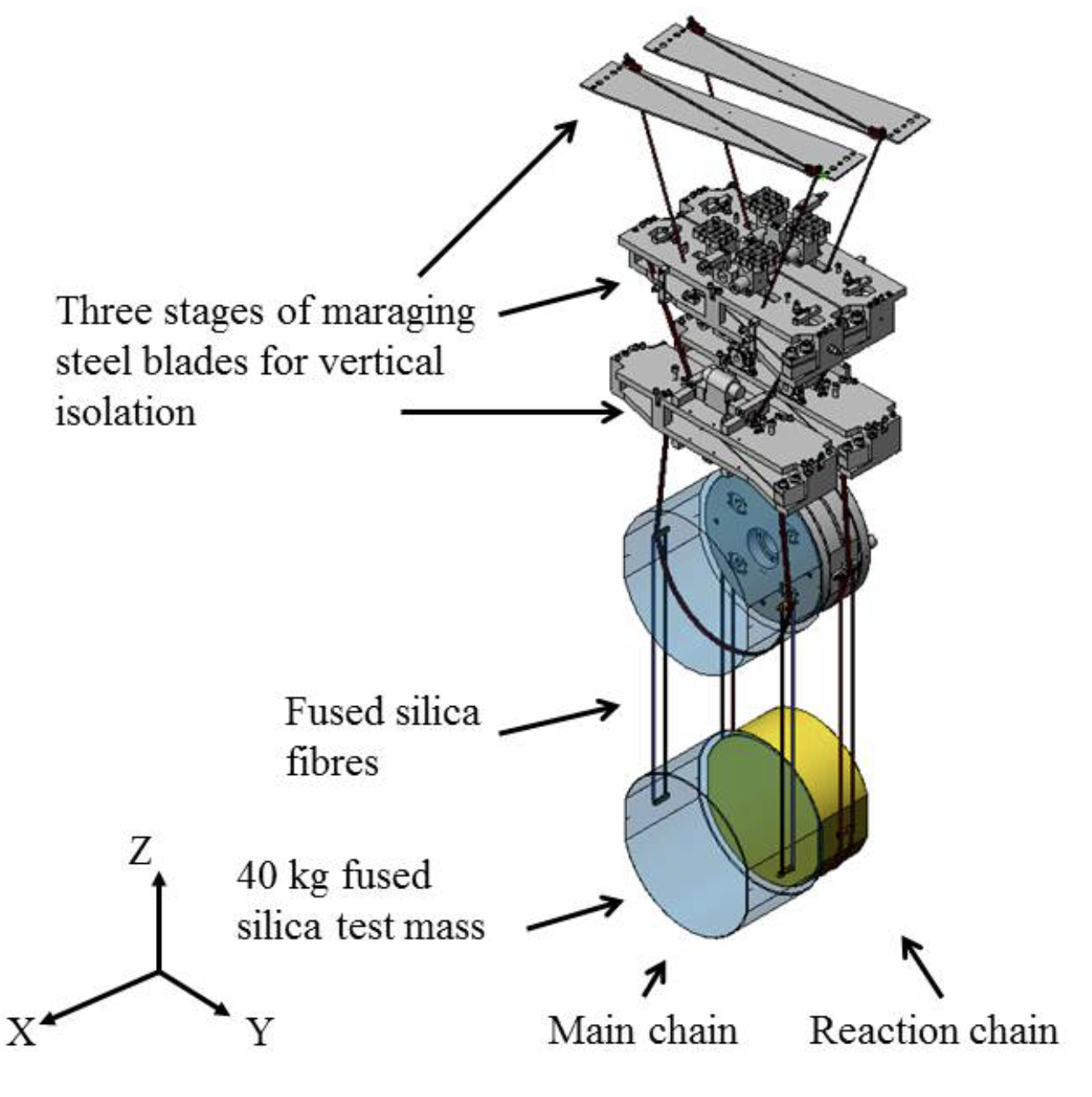 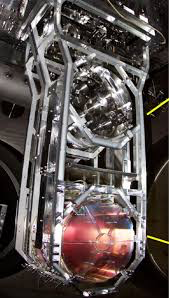 Advanced LIGO: quadruple suspension
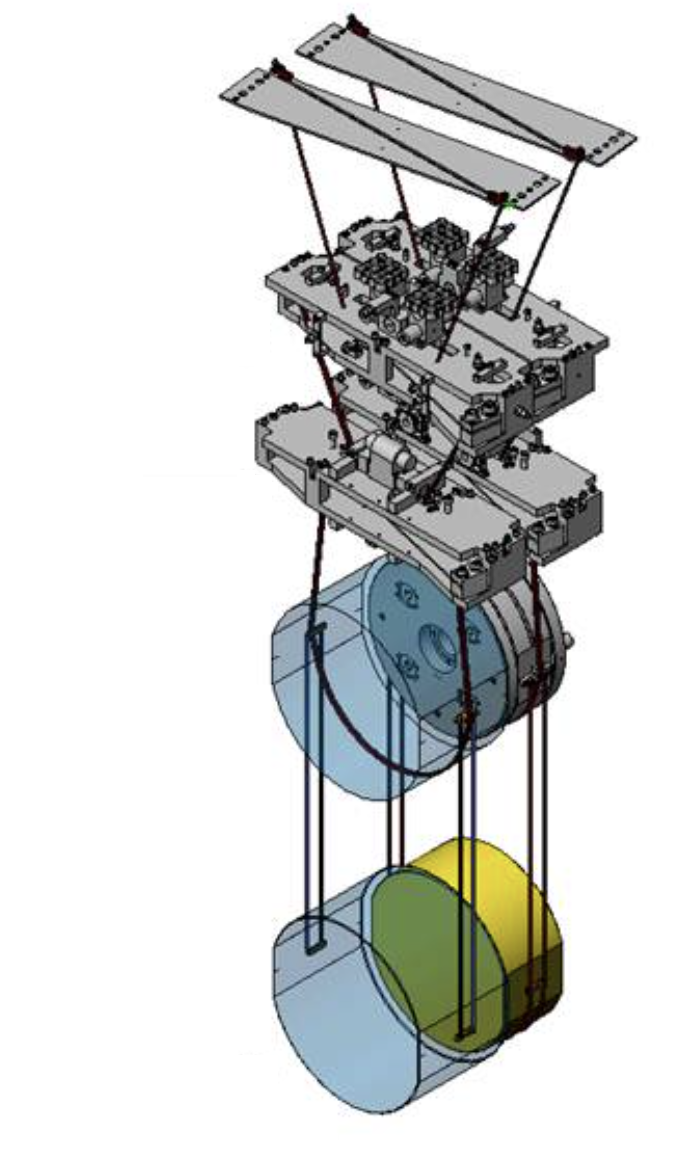 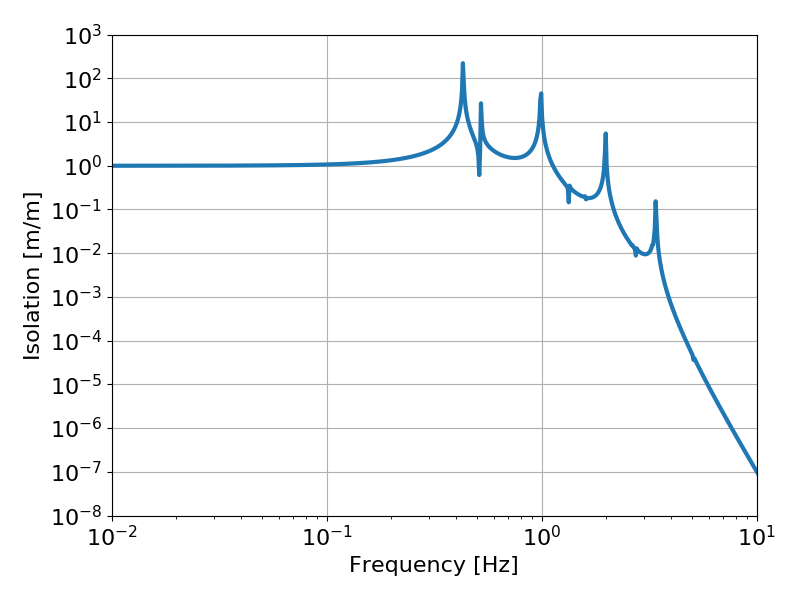 S M Aston et al 2012 Class. Quantum Grav. 29 235004
But…
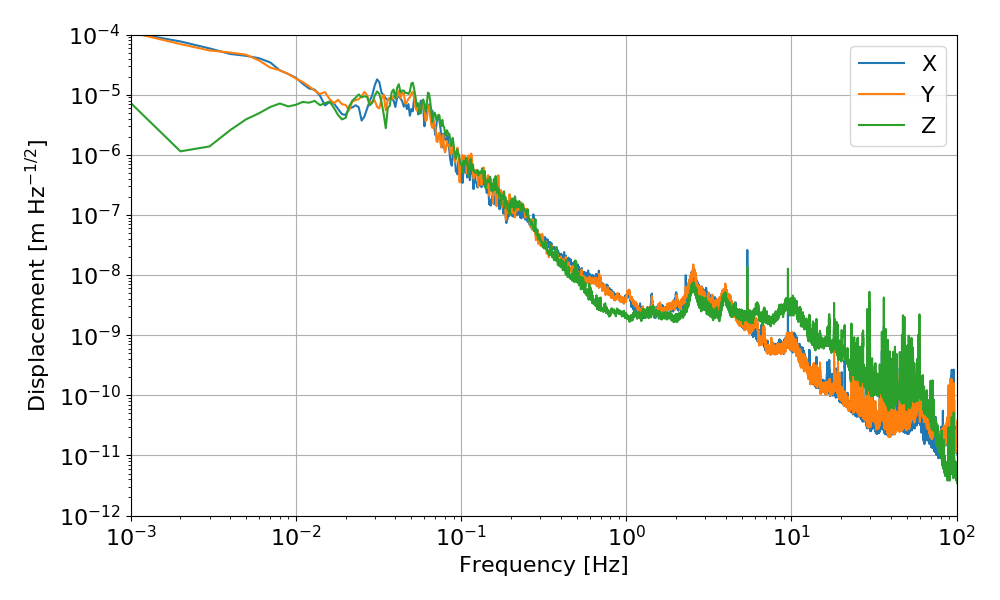 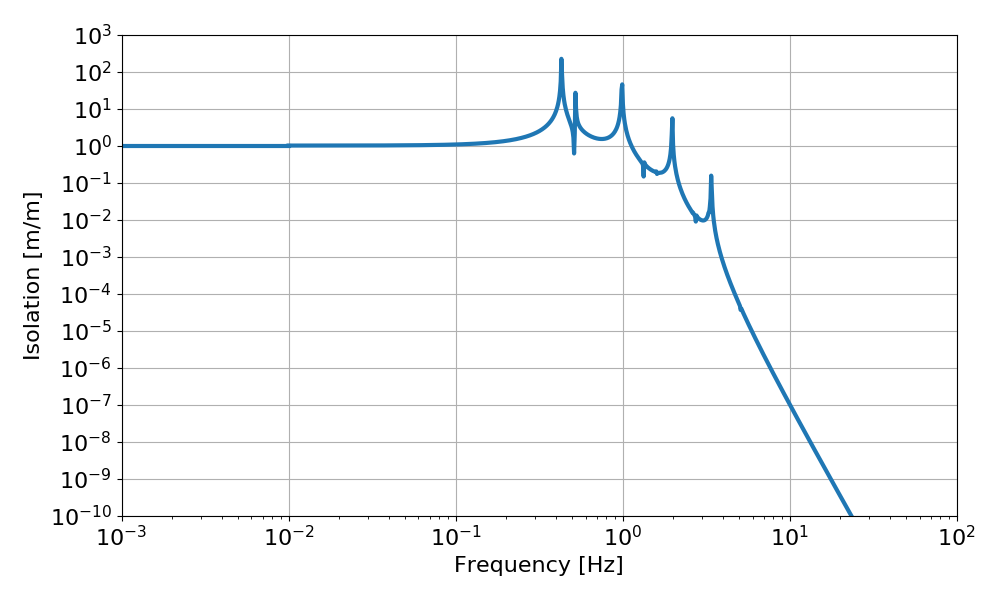 Active isolation
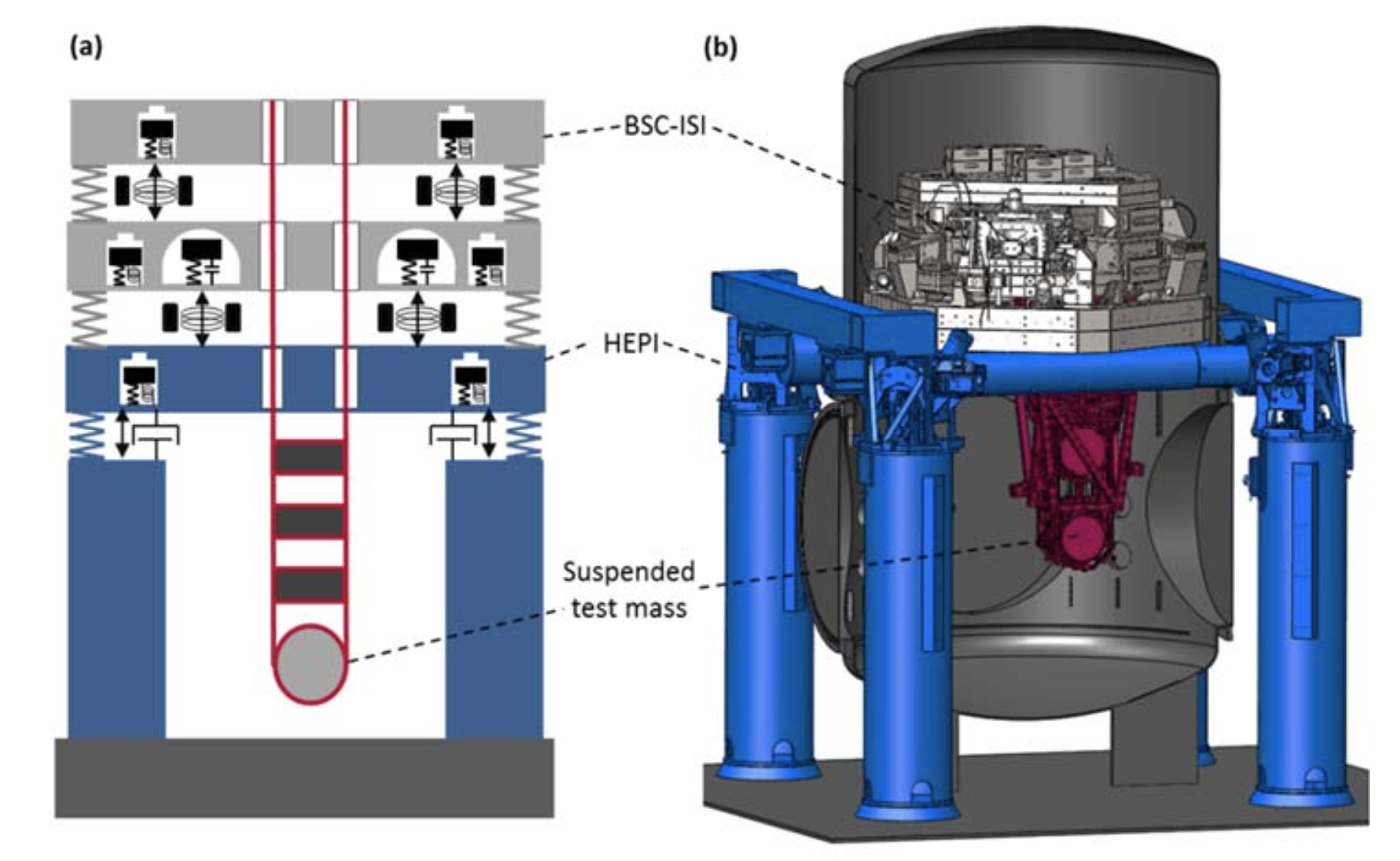 F Matichard et al 2015 Class. Quantum Grav. 32 185003
Active isolation
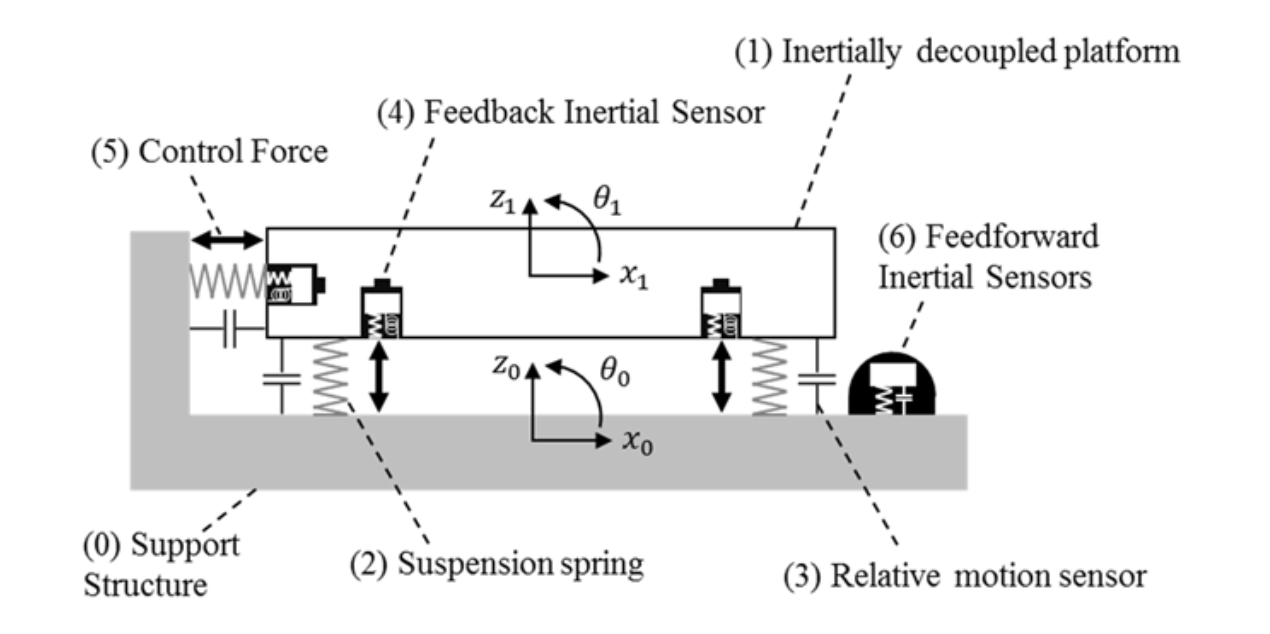 F Matichard et al 2015 Class. Quantum Grav. 32 185003
Control systems and sensor noise
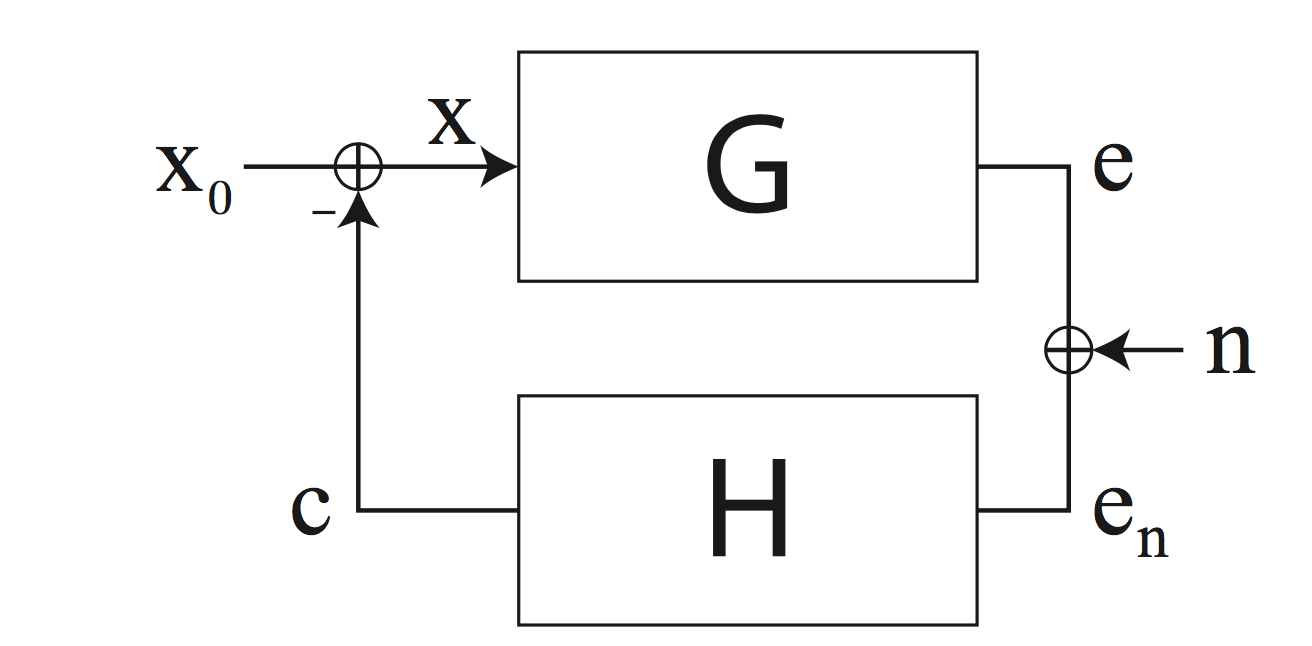 Control systems and sensor noise
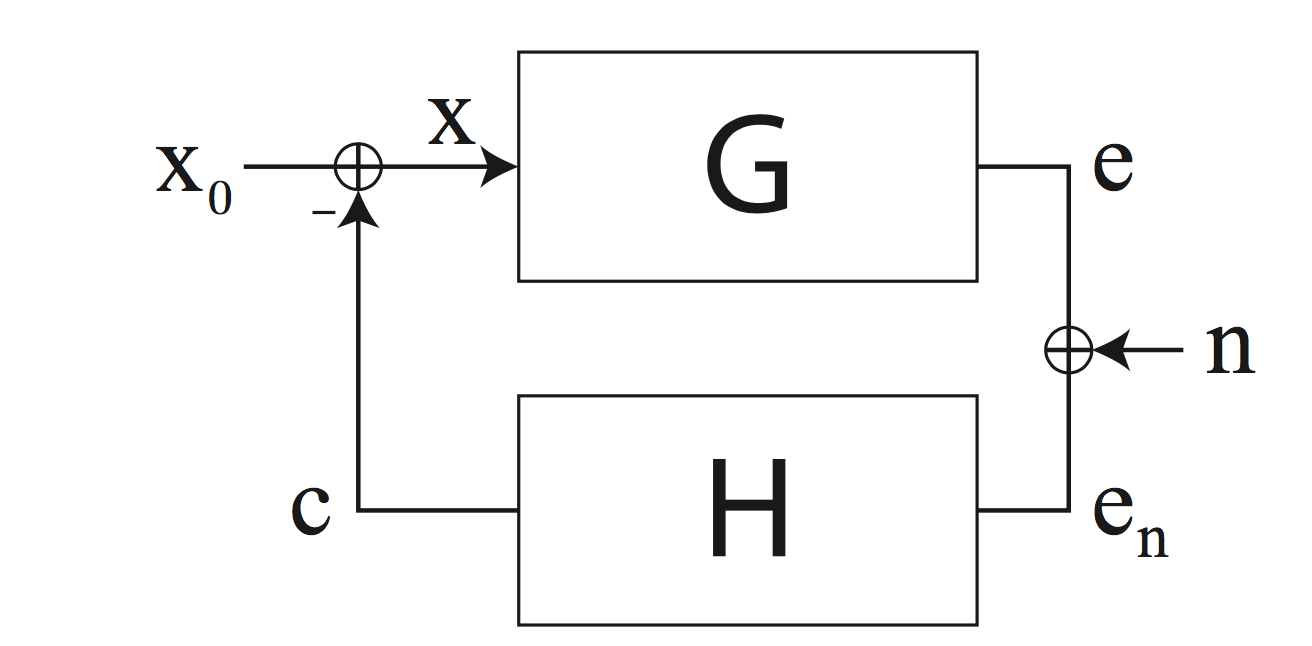 Active isolation
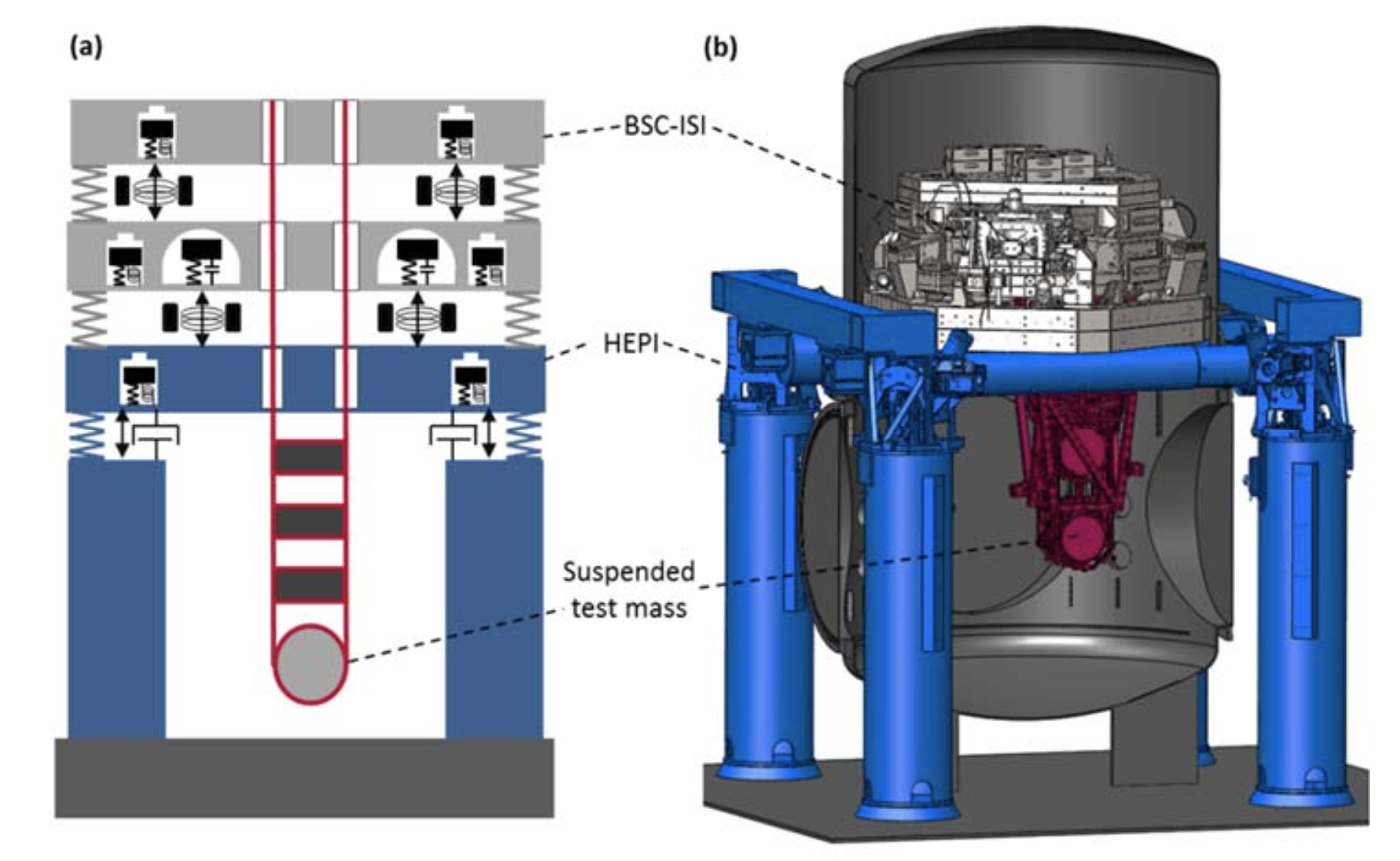 F Matichard et al 2015 Class. Quantum Grav. 32 185003
Active isolation
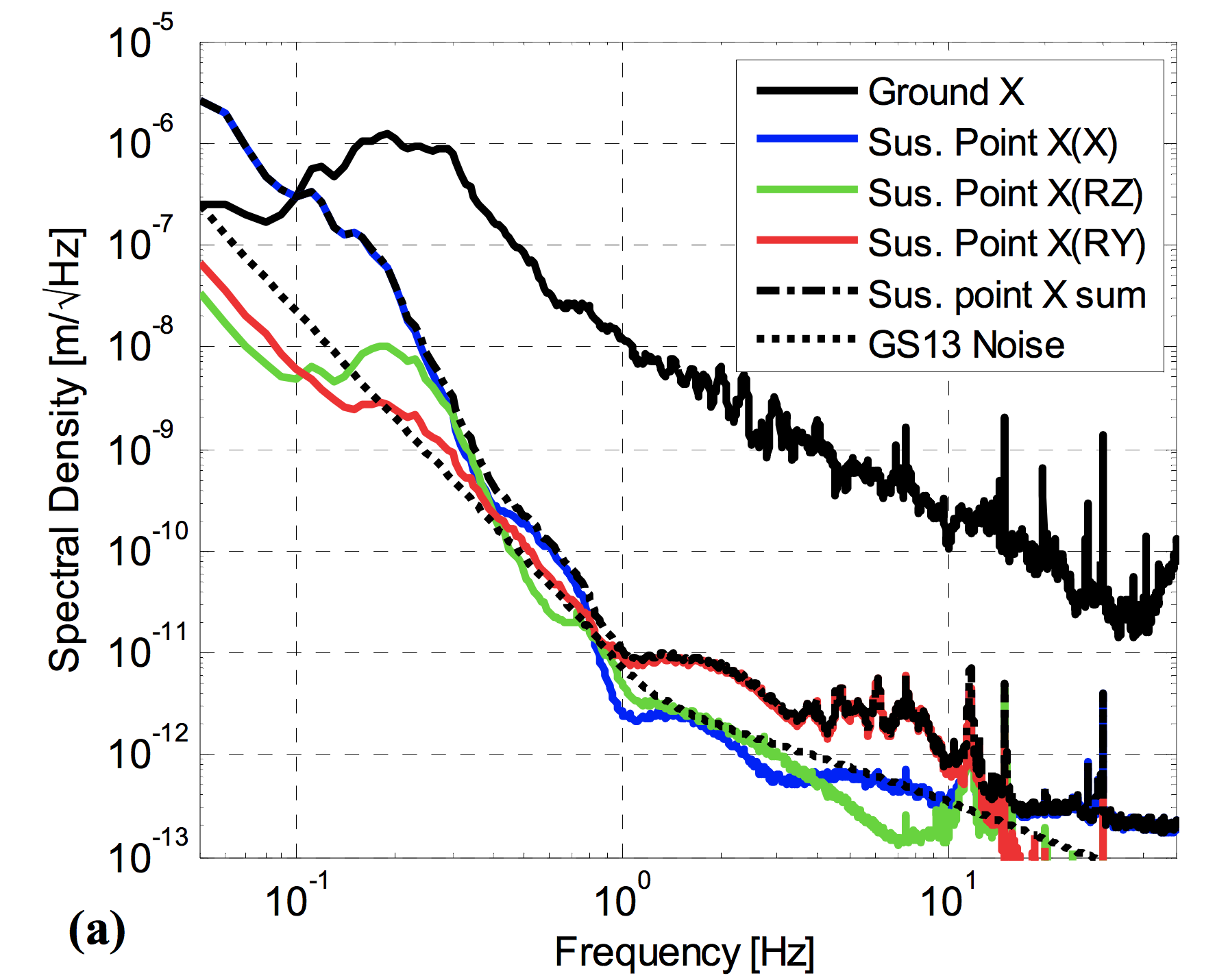 Advanced Virgo: Superattenuator
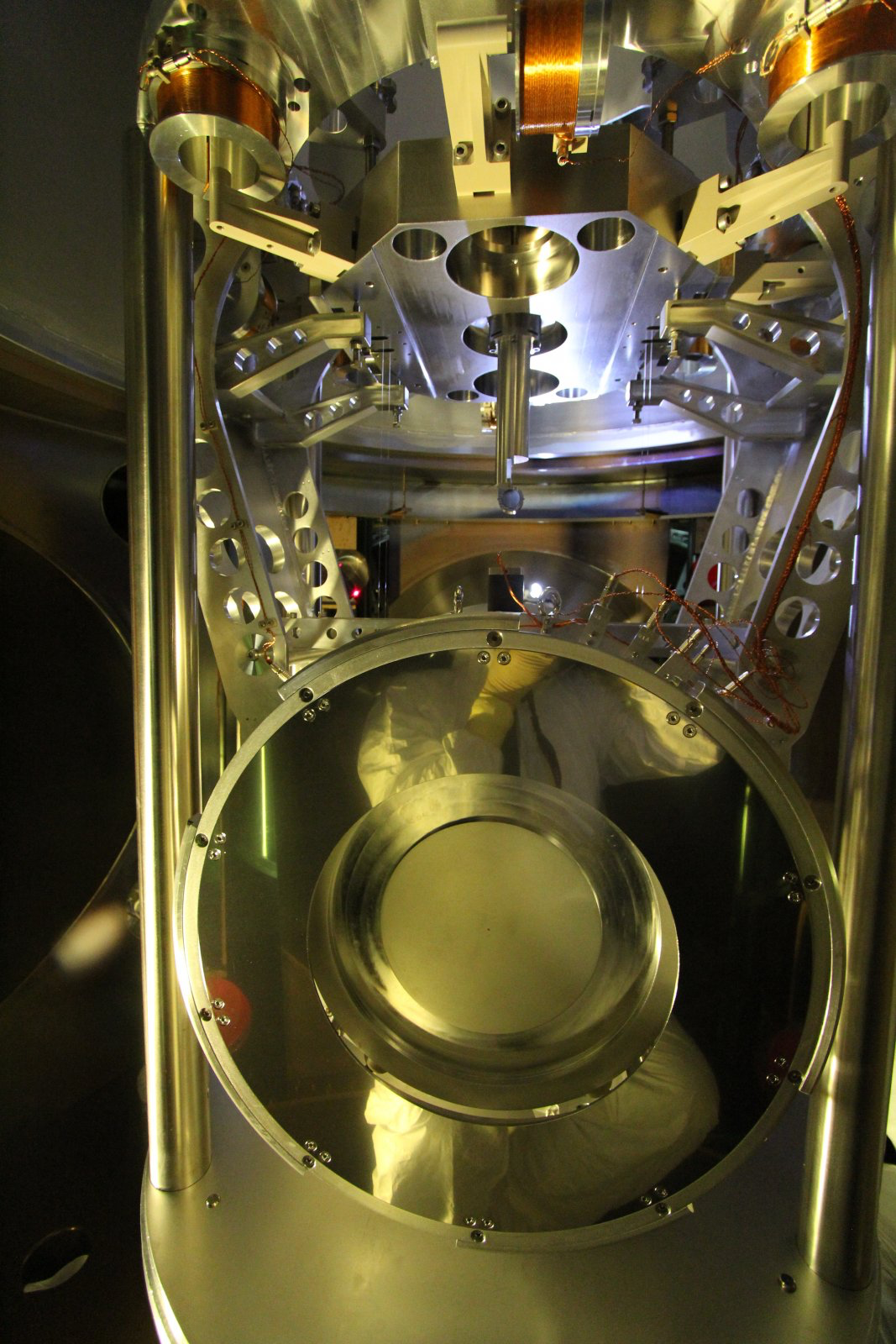 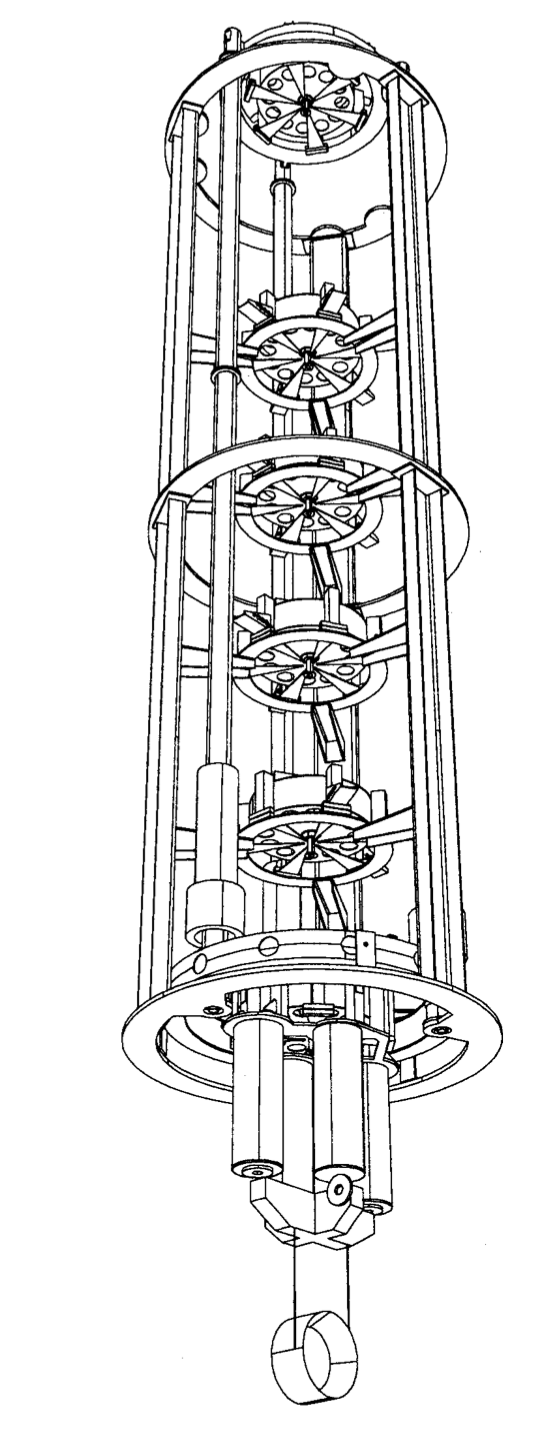 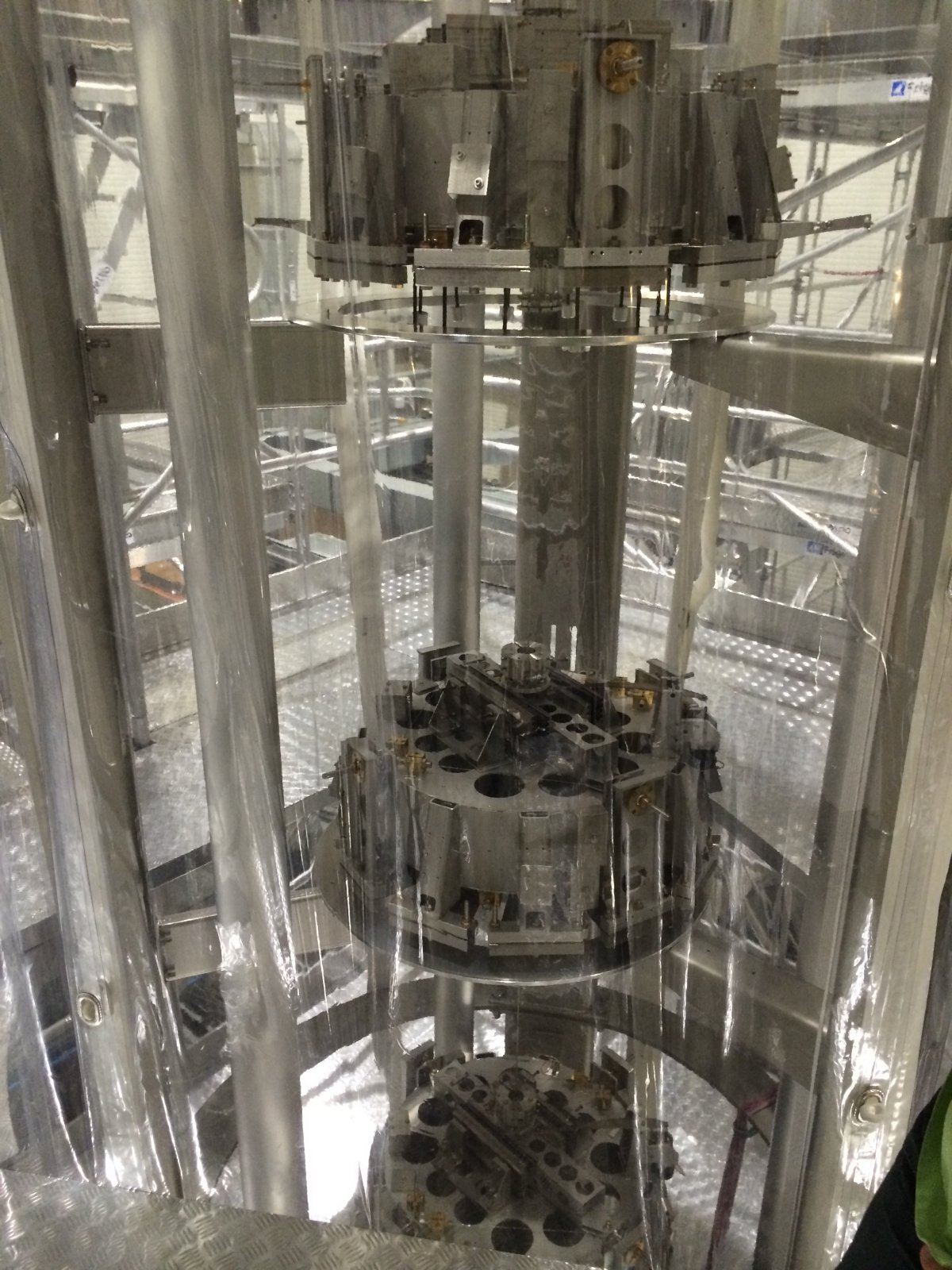 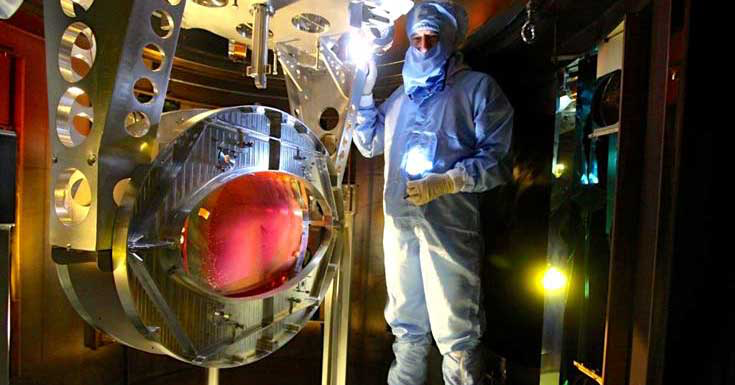 Inverted pendulum
Inverted pendulum
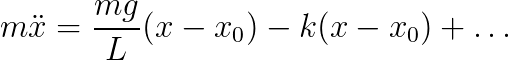 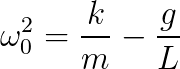 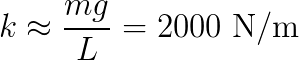 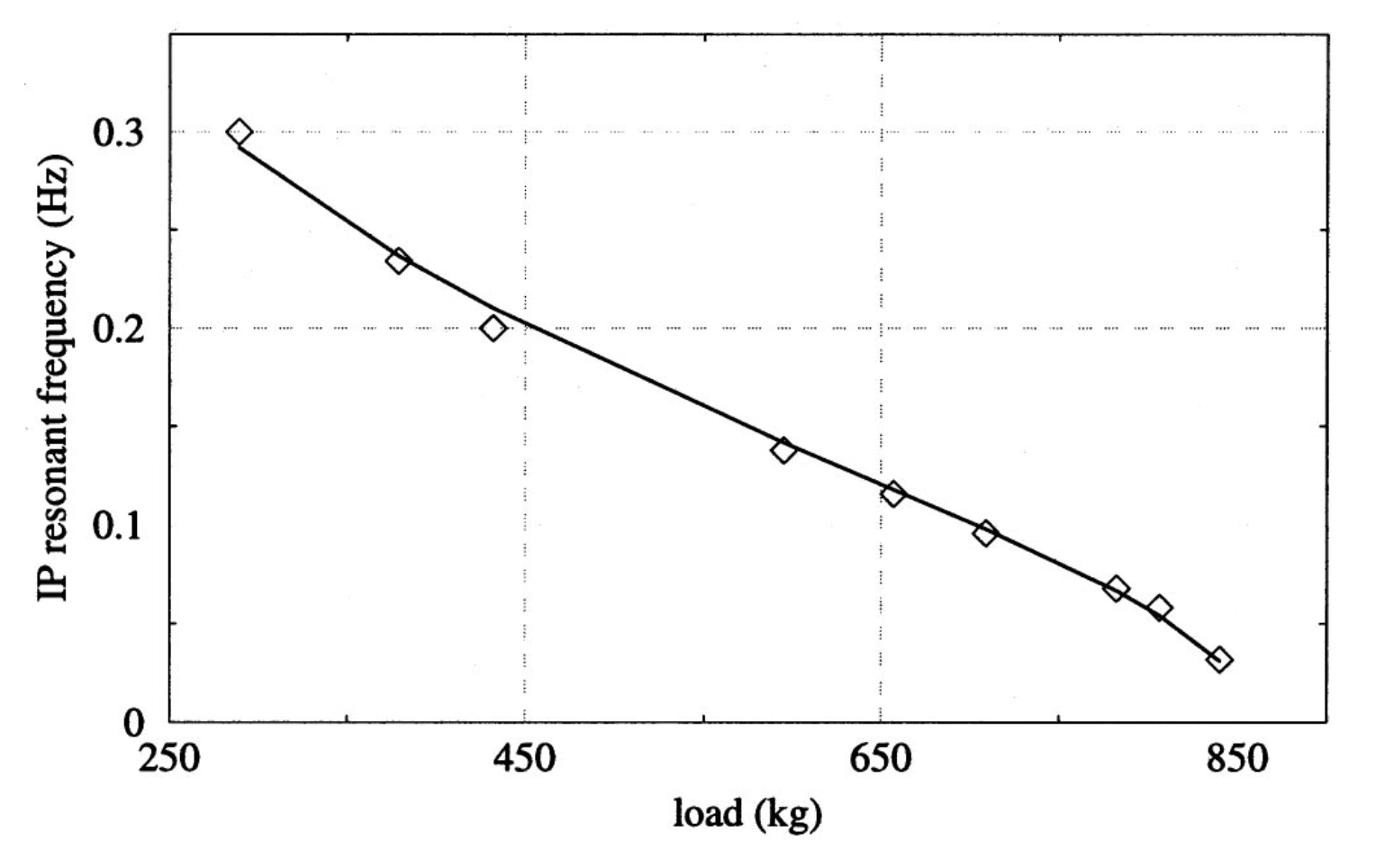 Review of Scientific Instruments 70, 2507 (1999); doi: 10.1063/1.1149783
Advanced Virgo: Superattenuator
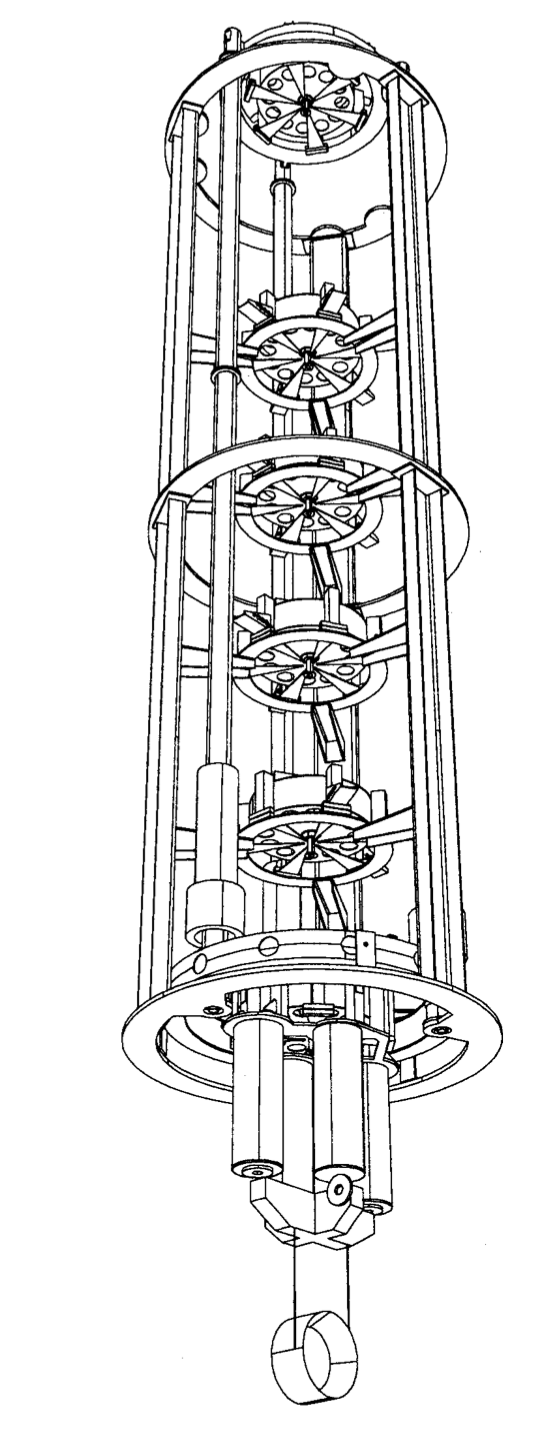 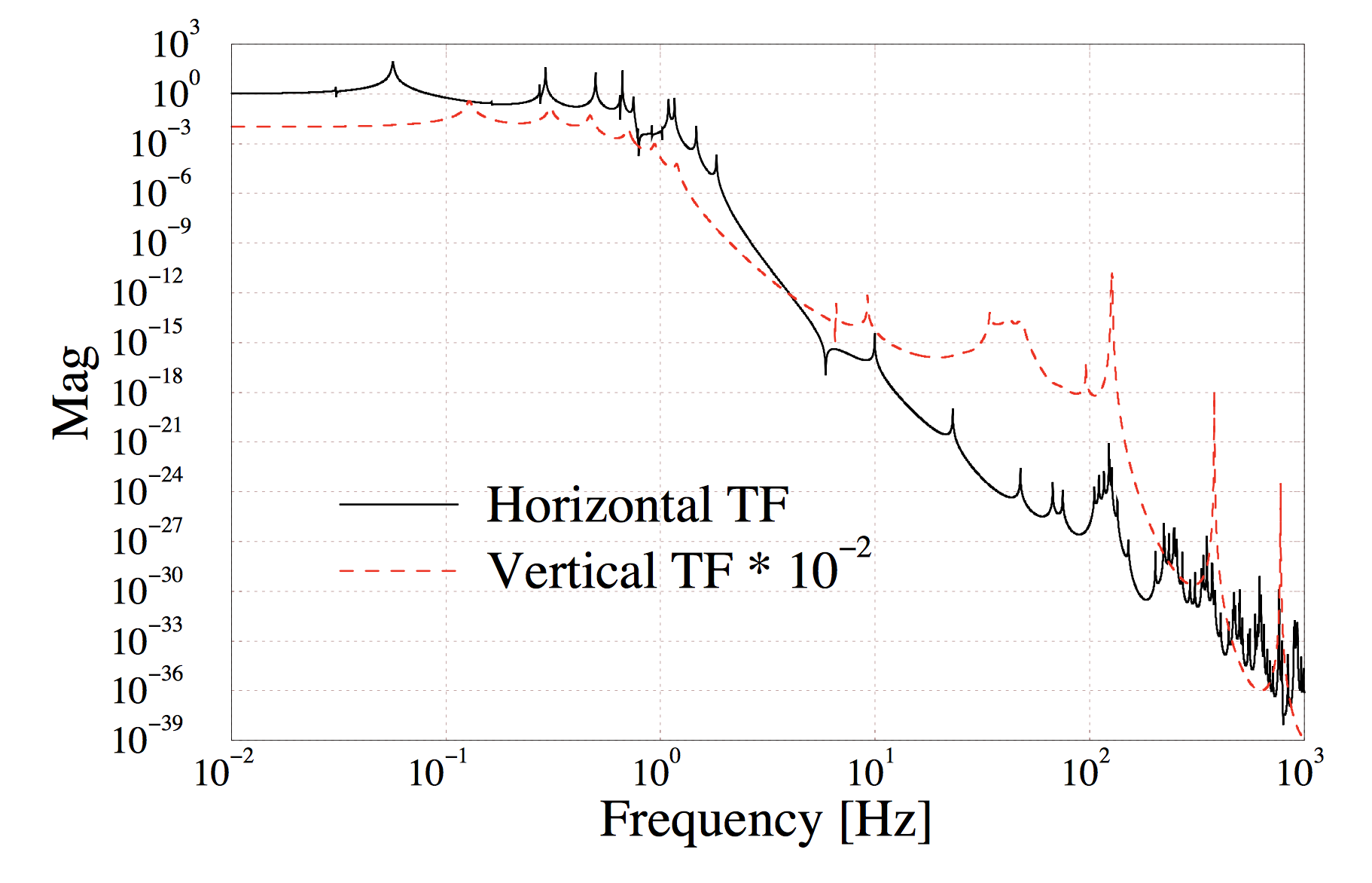 Review of Scientific Instruments 72, 3643 (2001); doi: 10.1063/1.1392338
Newtonian noise
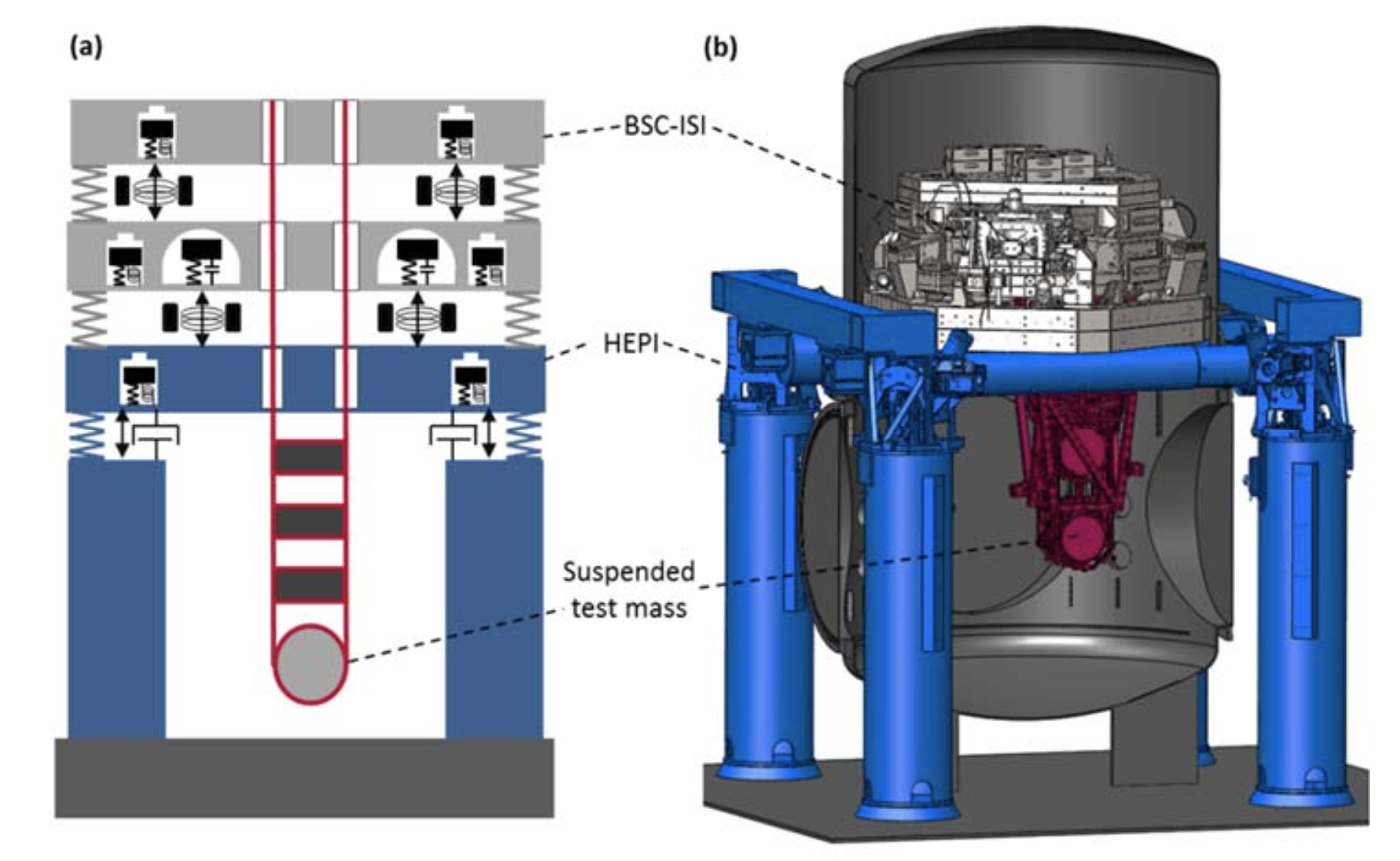 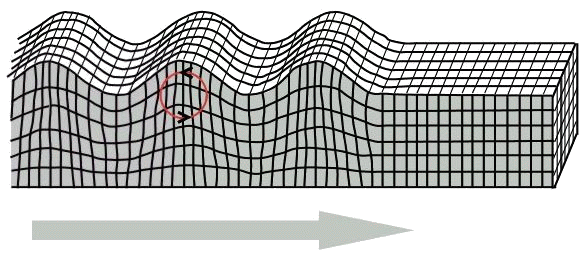 Newtonian noise
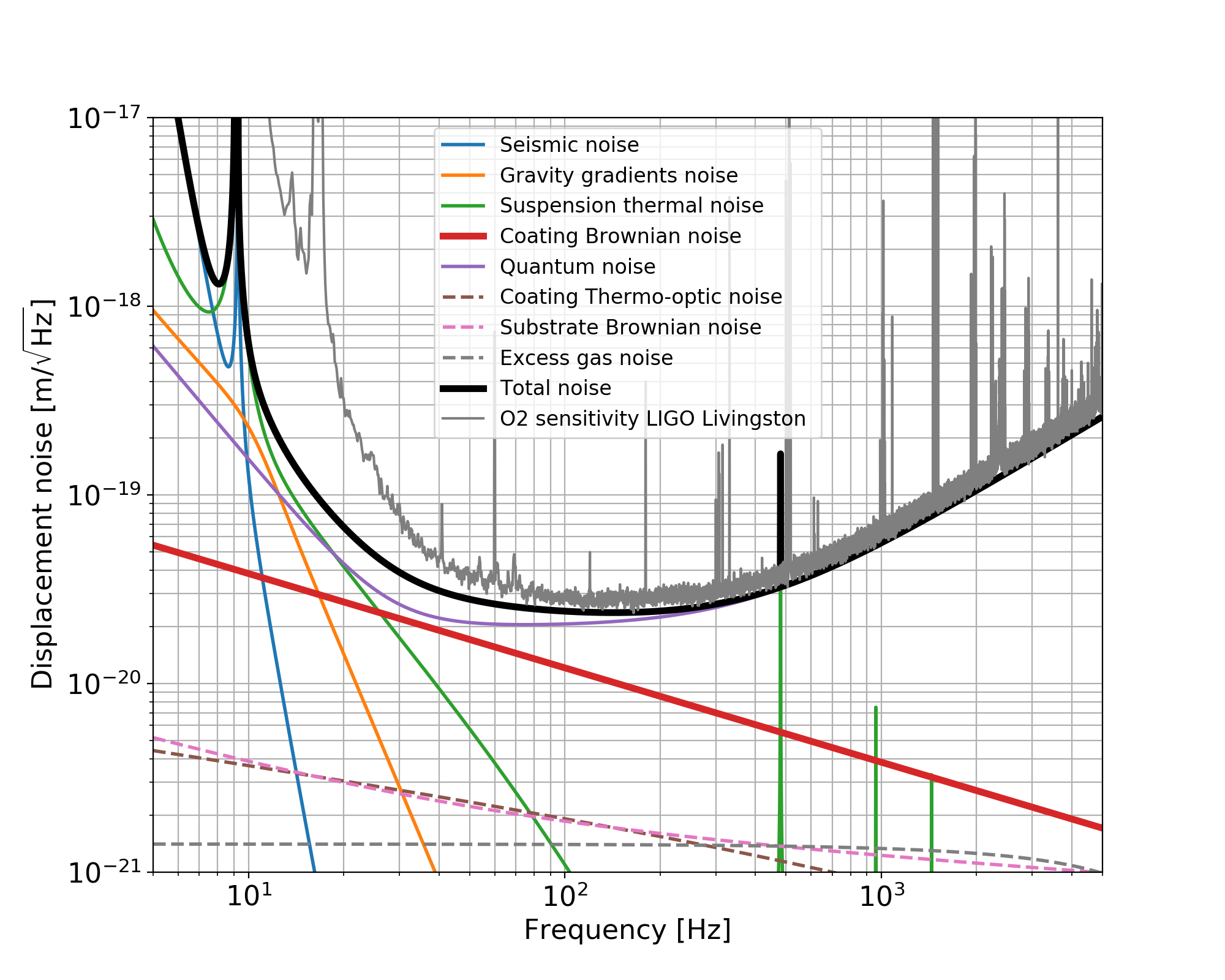 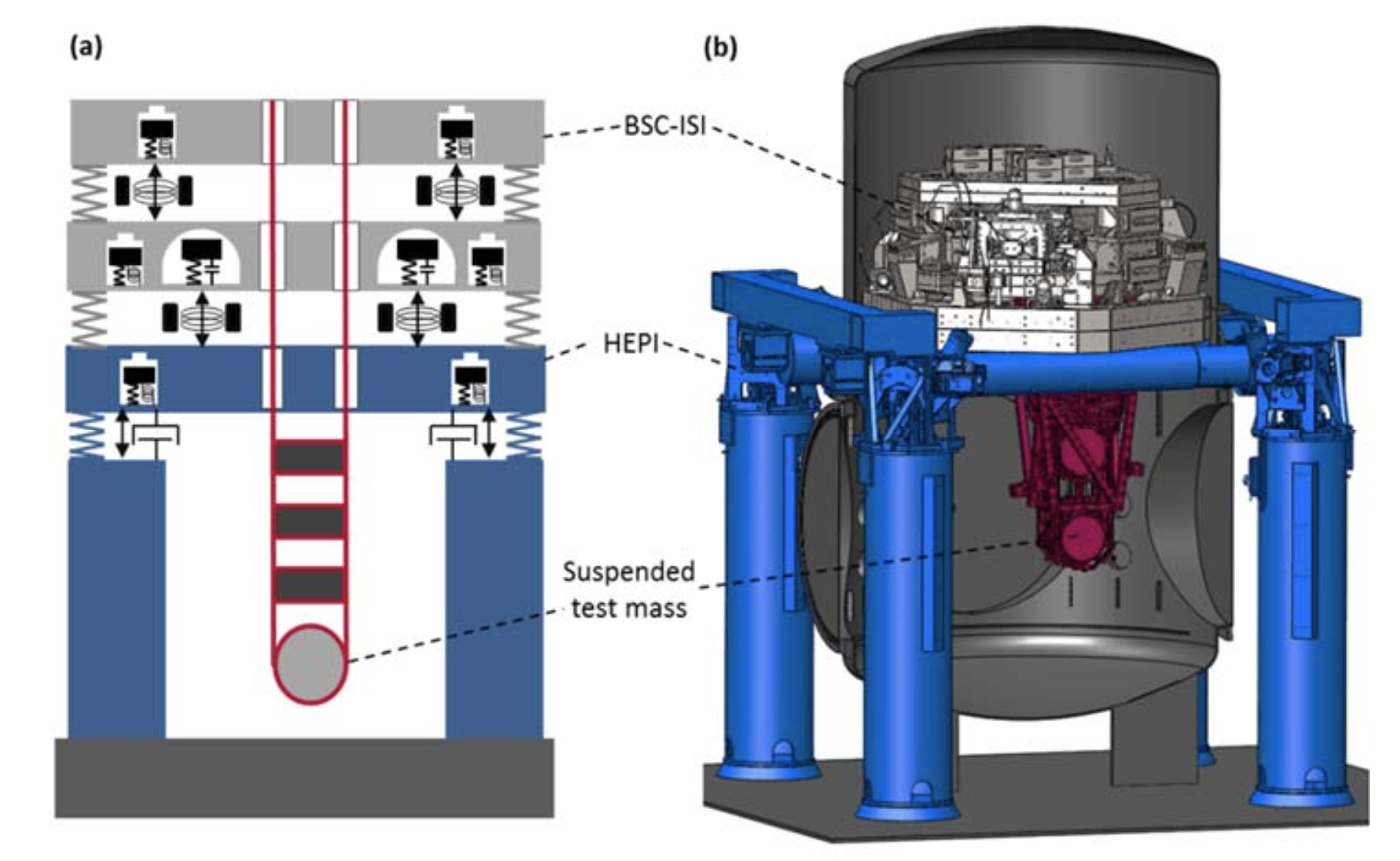 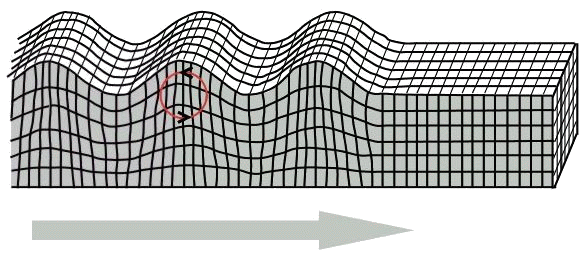 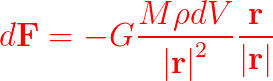 Thermal noise
Thermal noise
All physical objects are in thermal contact with the environment: thermal equilibrium
Two aspect of the same microscopic physics:
Friction: the system loses energy that goes into heat dissipated to the environment
Thermal noise: the environment couples back energy into the system
Friction
Friction
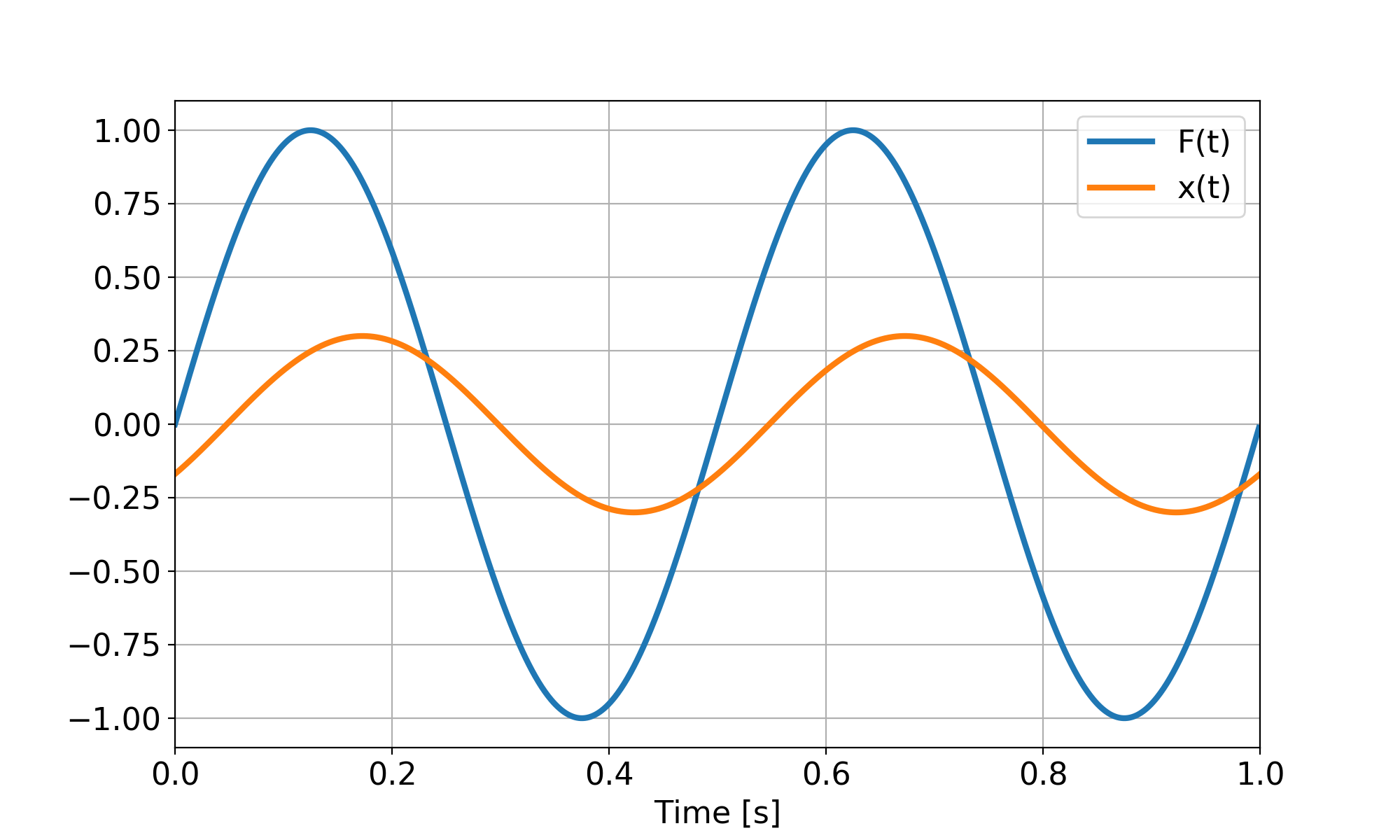 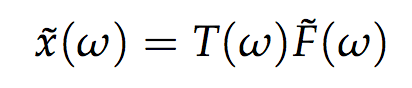 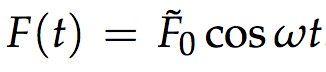 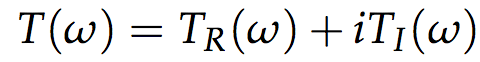 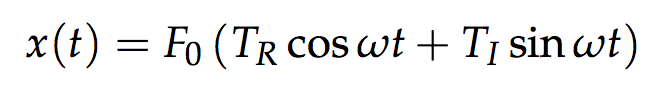 Friction
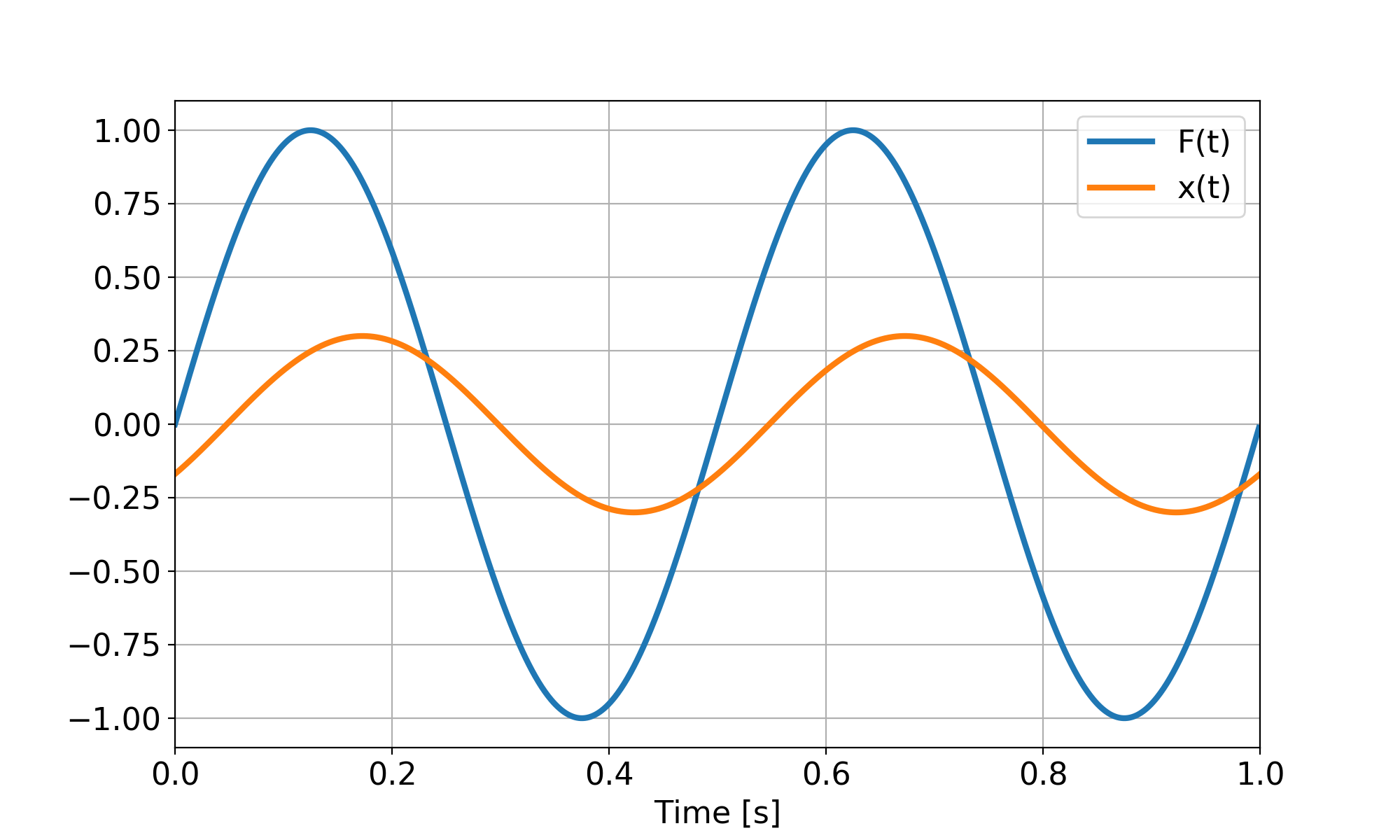 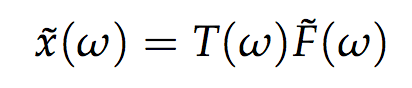 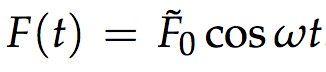 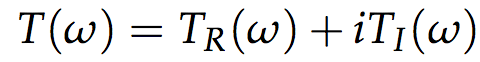 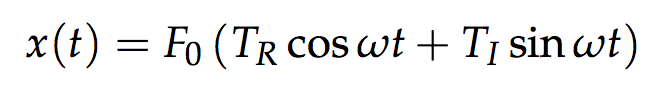 Work done by the external force:
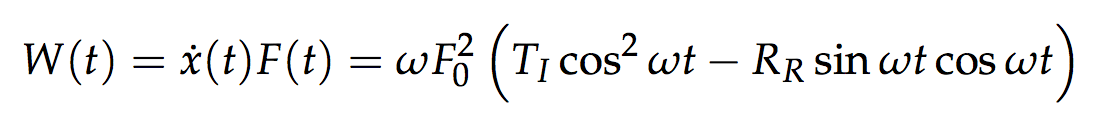 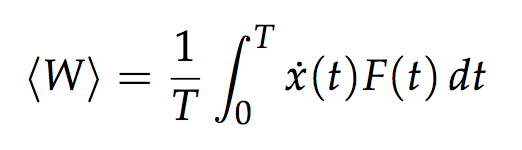 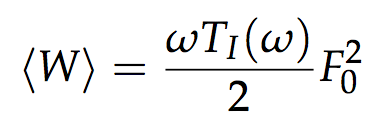 Friction
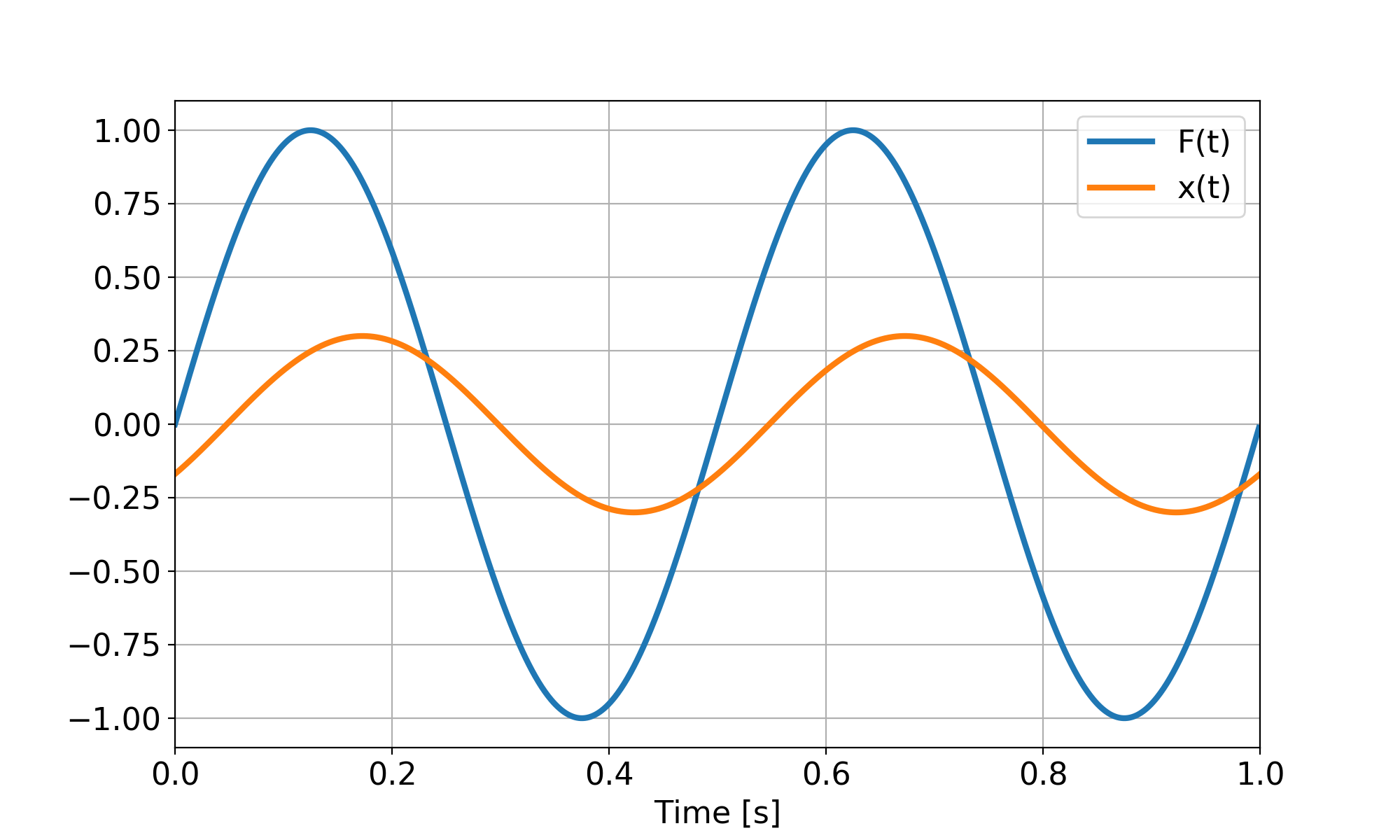 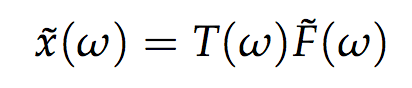 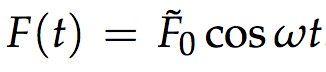 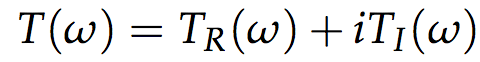 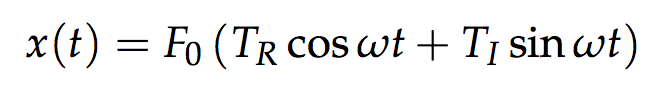 Work done by the external force:
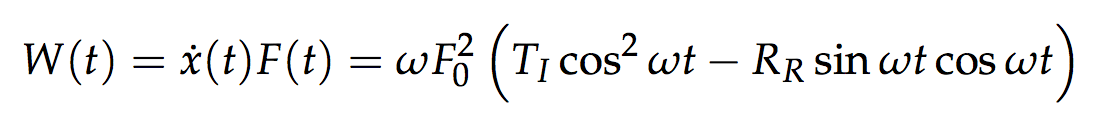 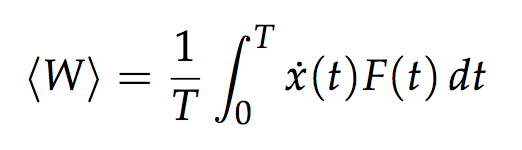 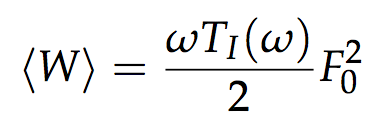 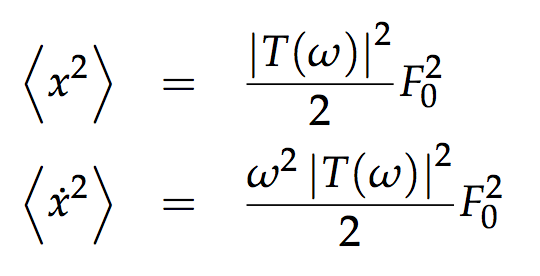 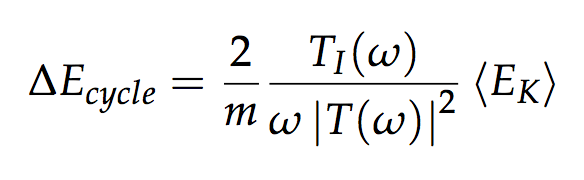 Thermal motion
Langevin’s equation
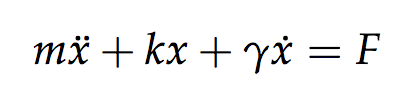 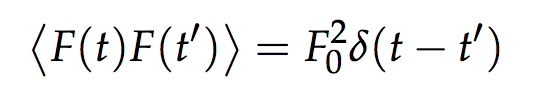 Thermal motion
Langevin’s equation
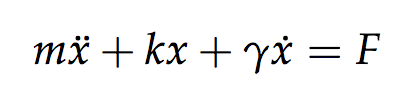 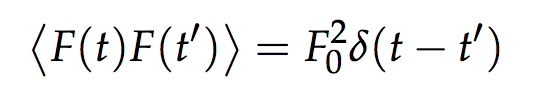 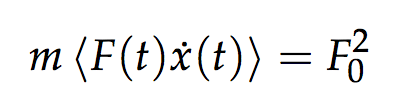 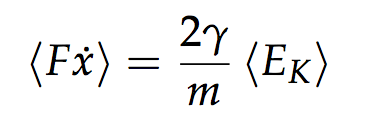 Thermal motion
Langevin’s equation (for a simple harmonic oscillator)
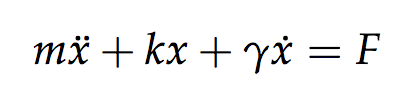 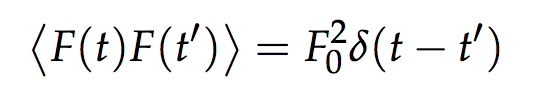 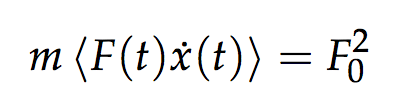 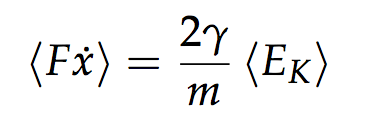 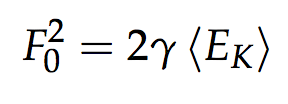 Thermal motion
Langevin’s equation
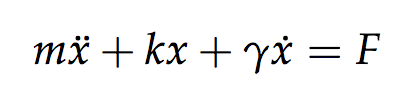 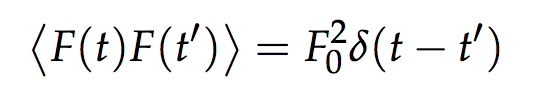 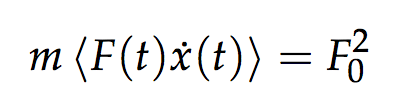 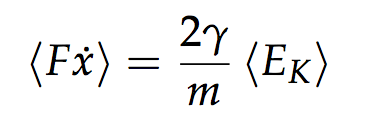 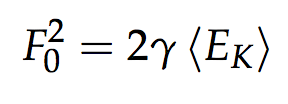 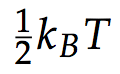 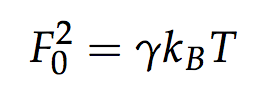 Thermal noise in a pendulum
Fluctuation dissipation theorem
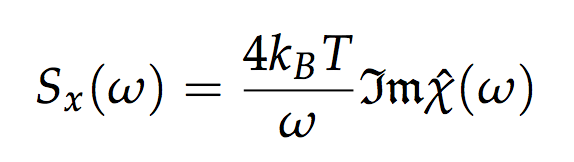 Fluctuation dissipation theorem
Thermodynamics
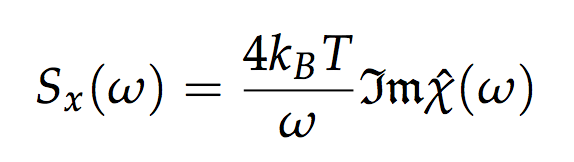 Mechanics: response of thesystem to external disturbance
Displacement noise
of the suspended mass
Structural damping
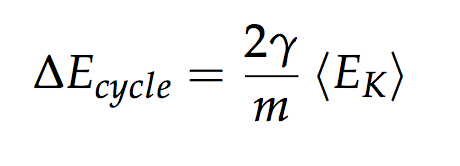 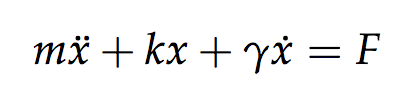 Viscous damping:
Structural damping
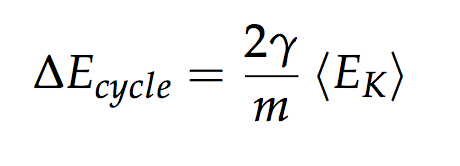 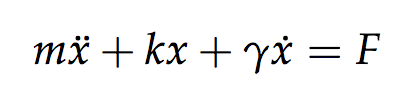 Viscous damping:
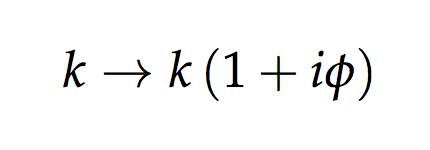 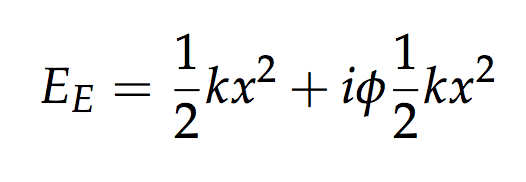 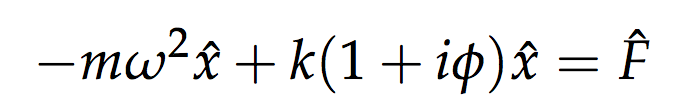 Structural damping
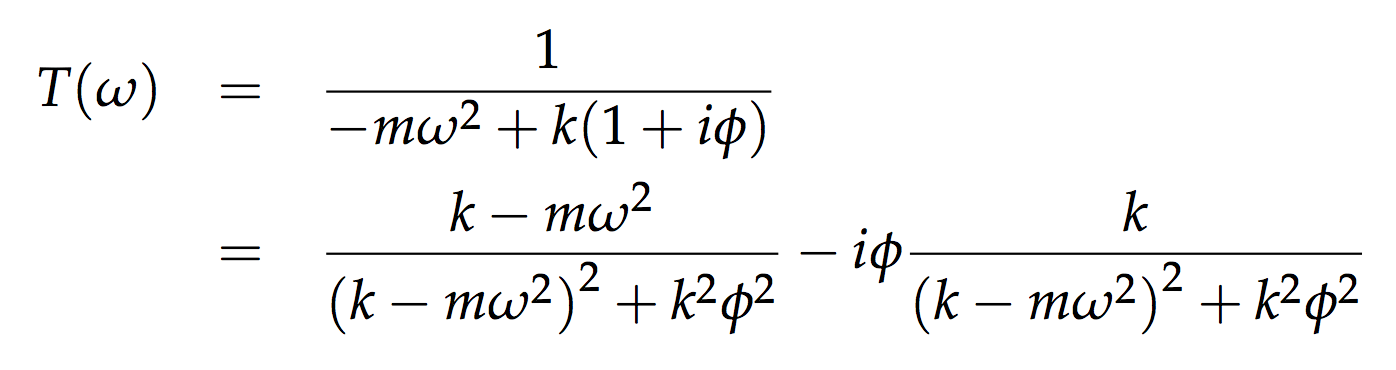 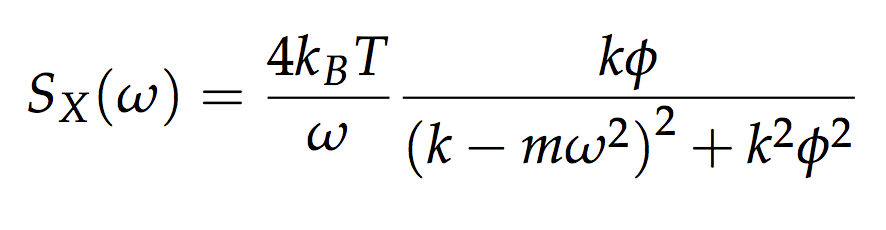 Structural vs Viscous
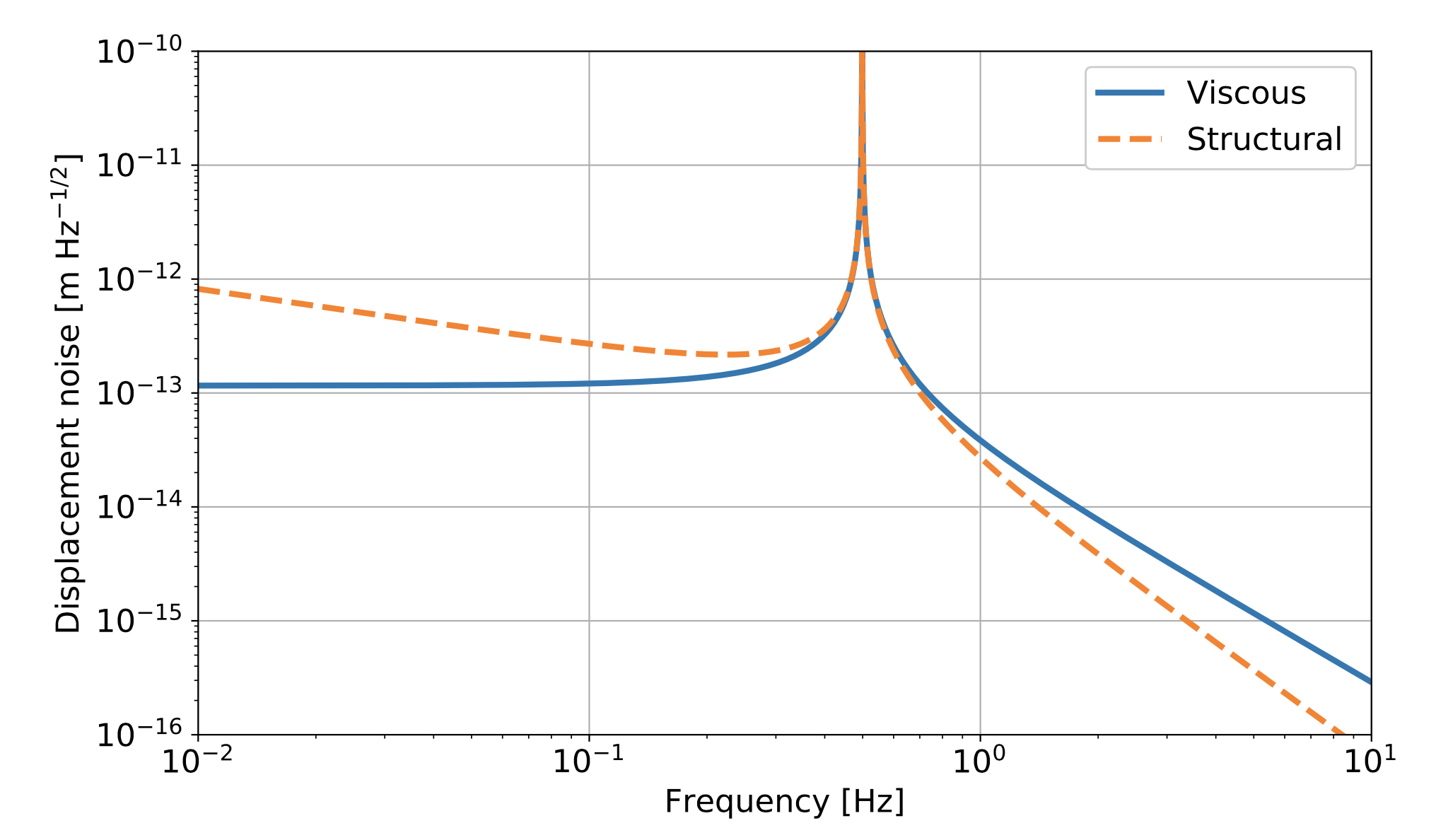 Sources of thermal noise
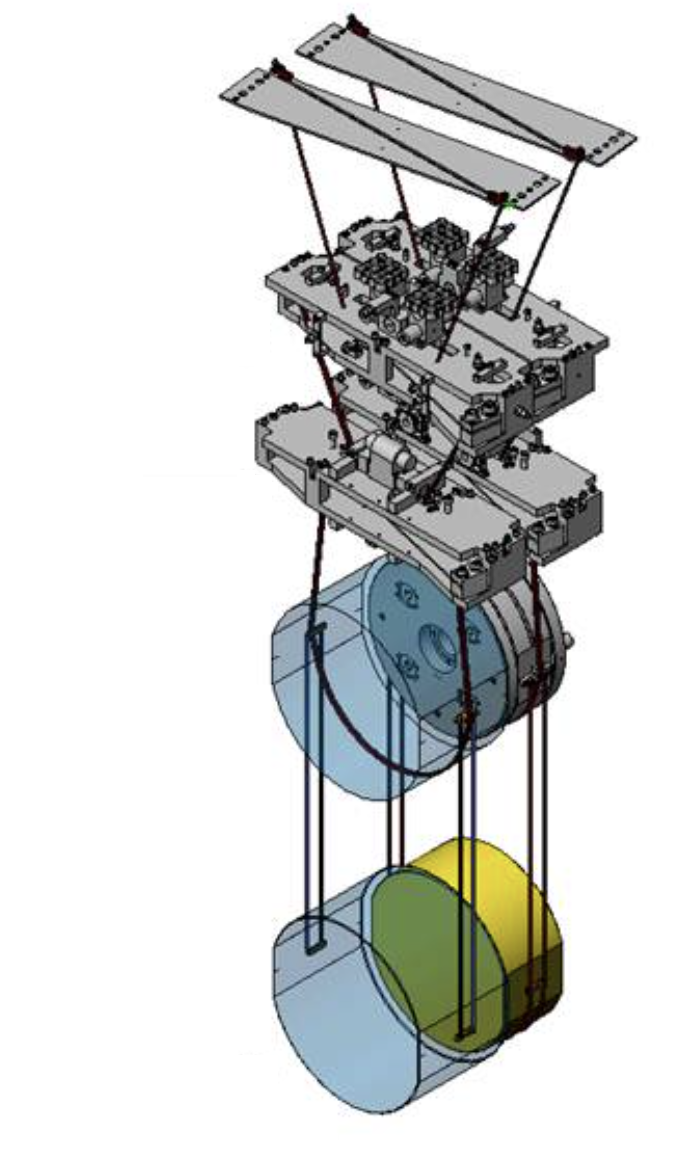 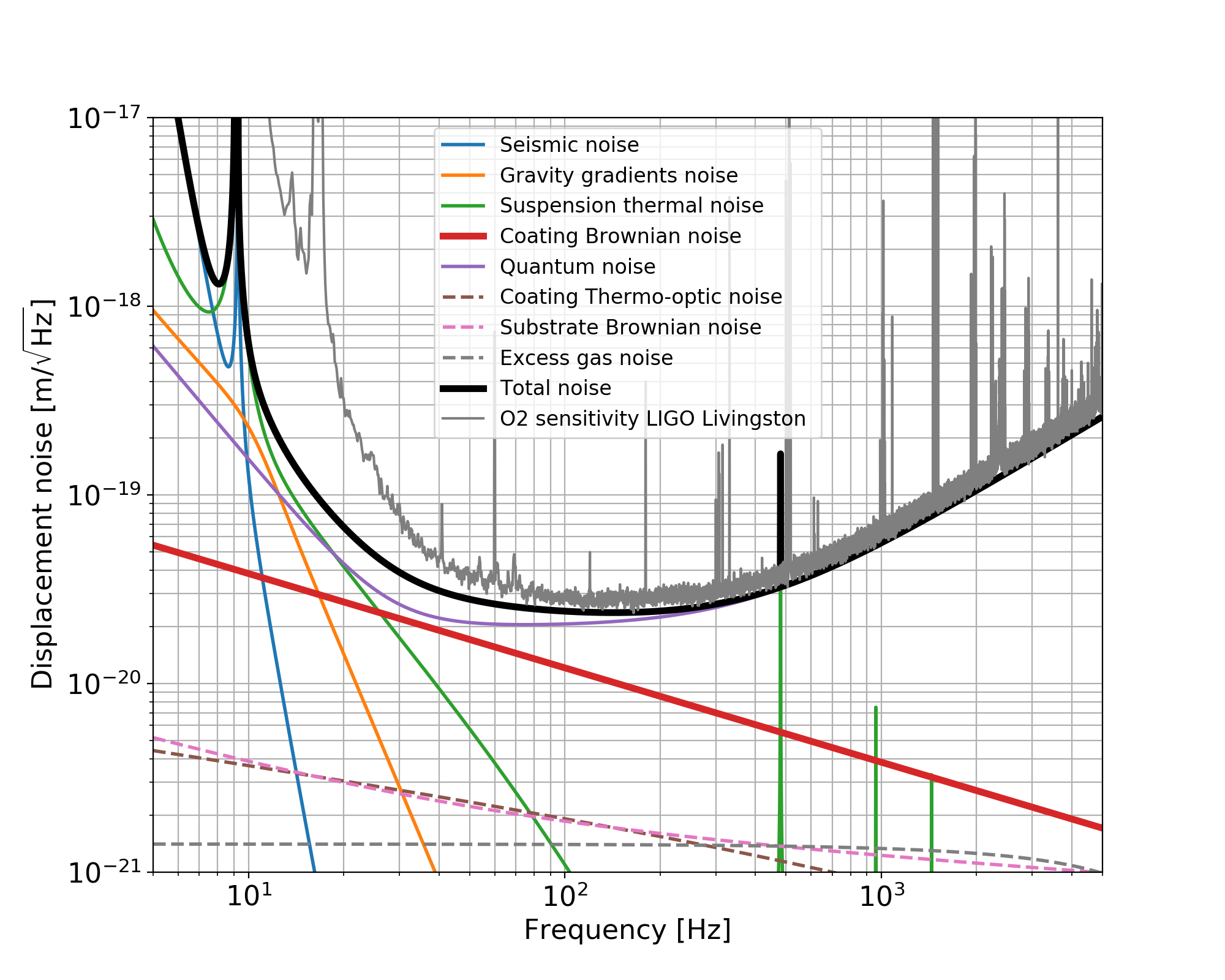 Sources of thermal noise
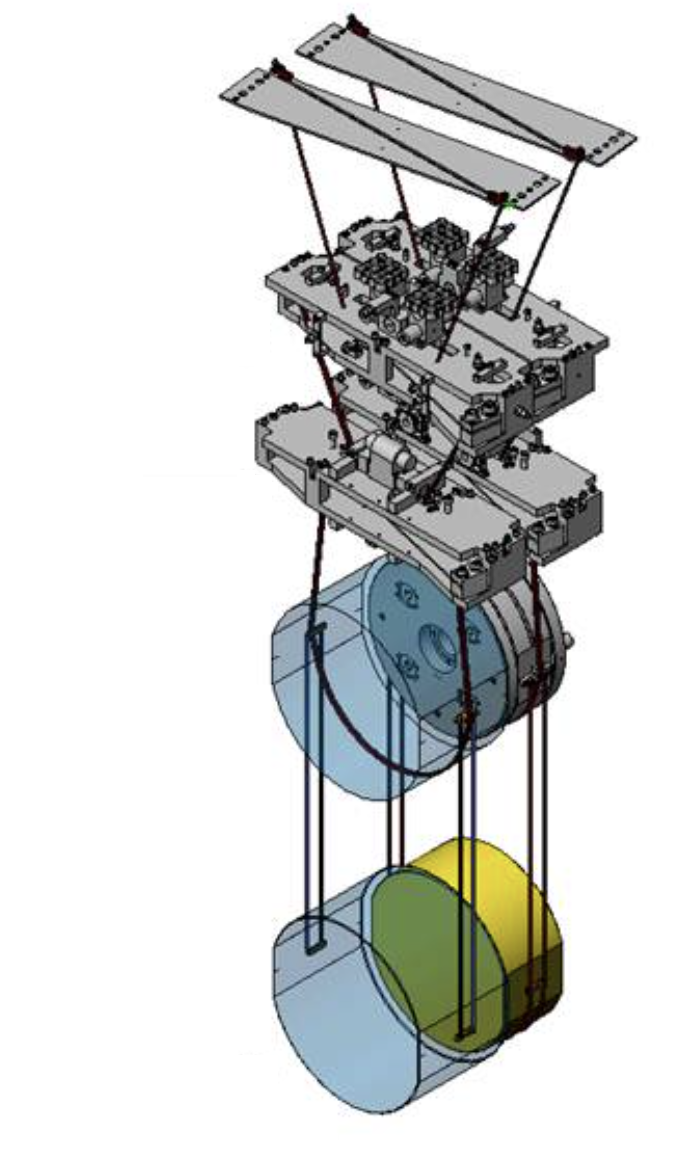 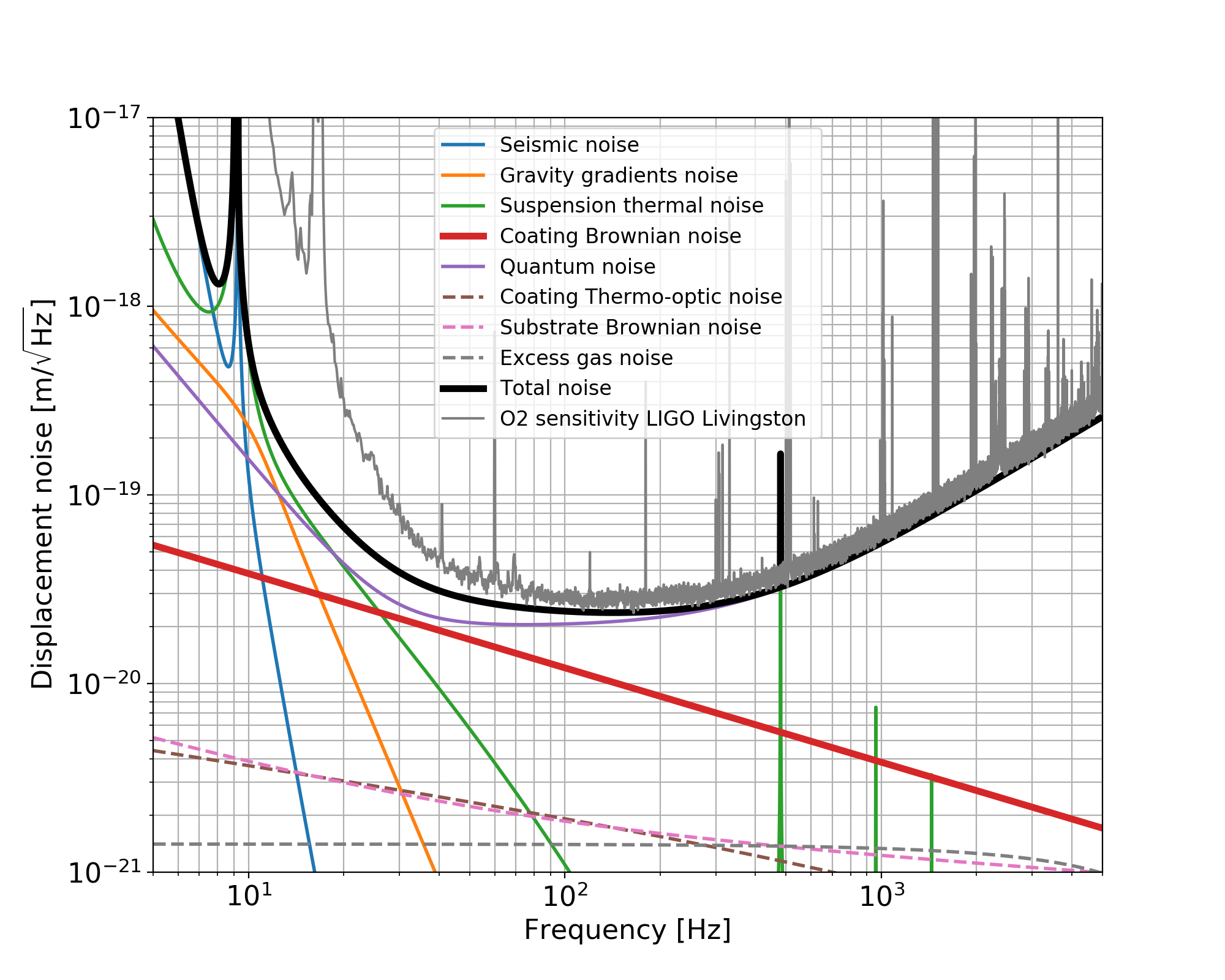 Coatings
Fresnel reflection
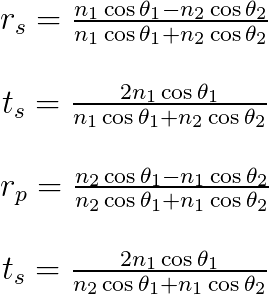 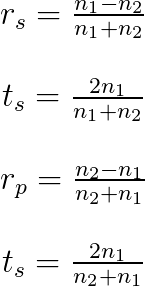 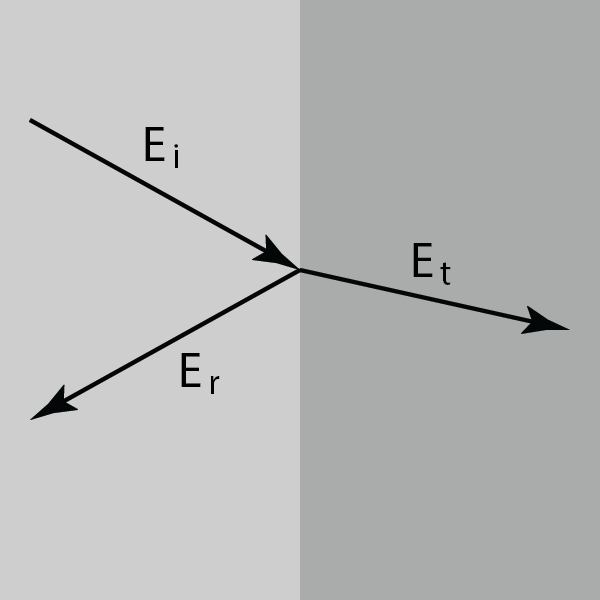 Coatings
Fresnel reflection
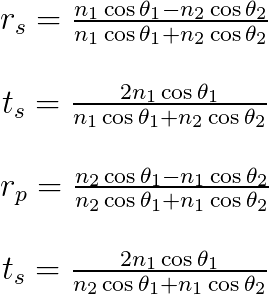 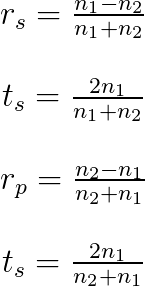 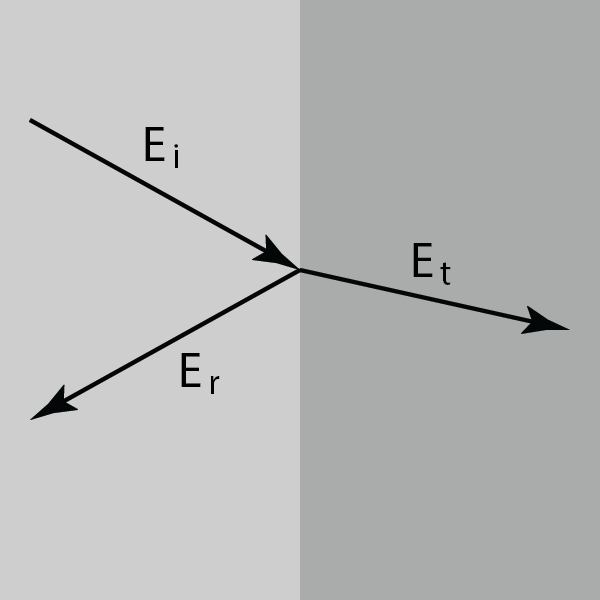 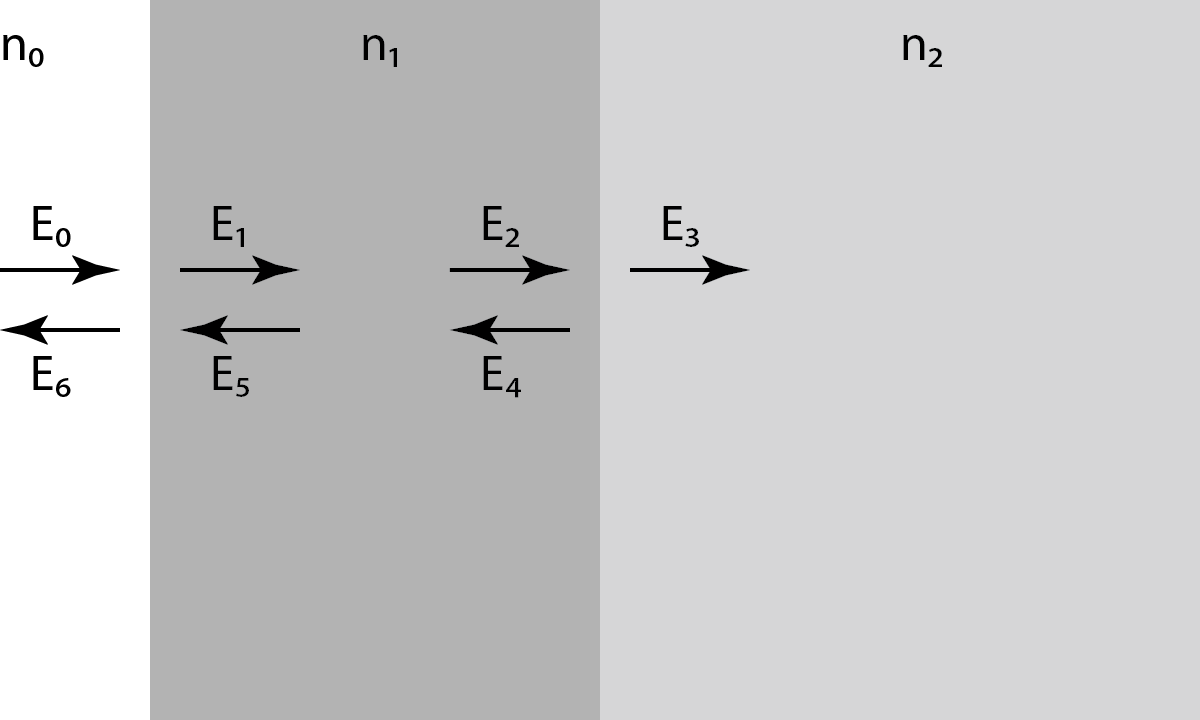 Coatings
Fresnel reflection
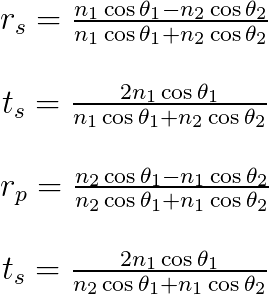 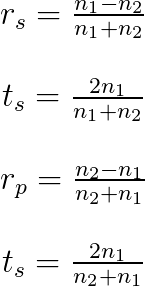 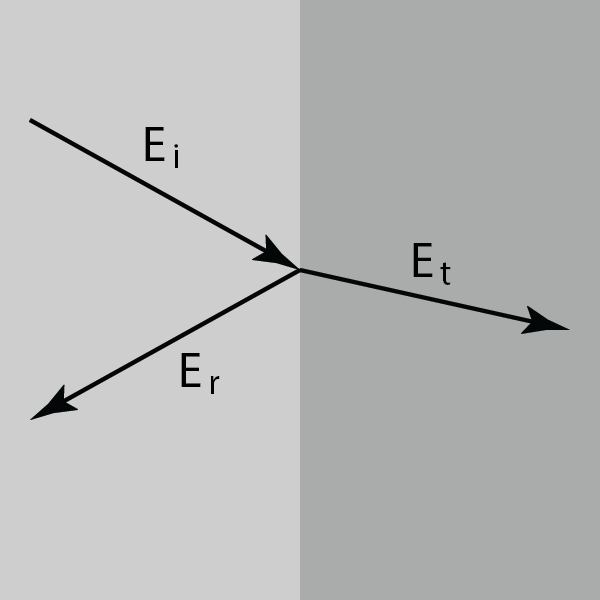 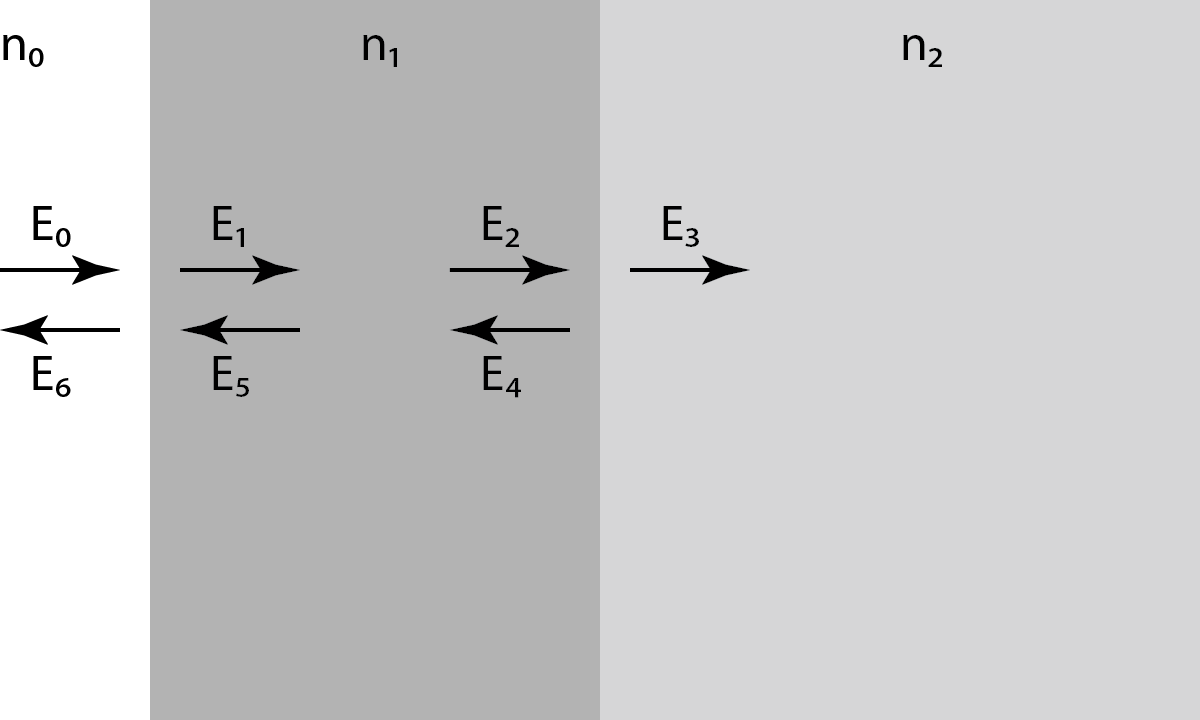 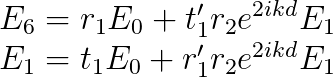 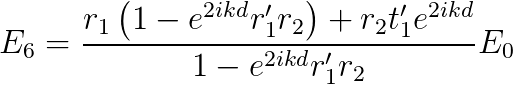 Coatings
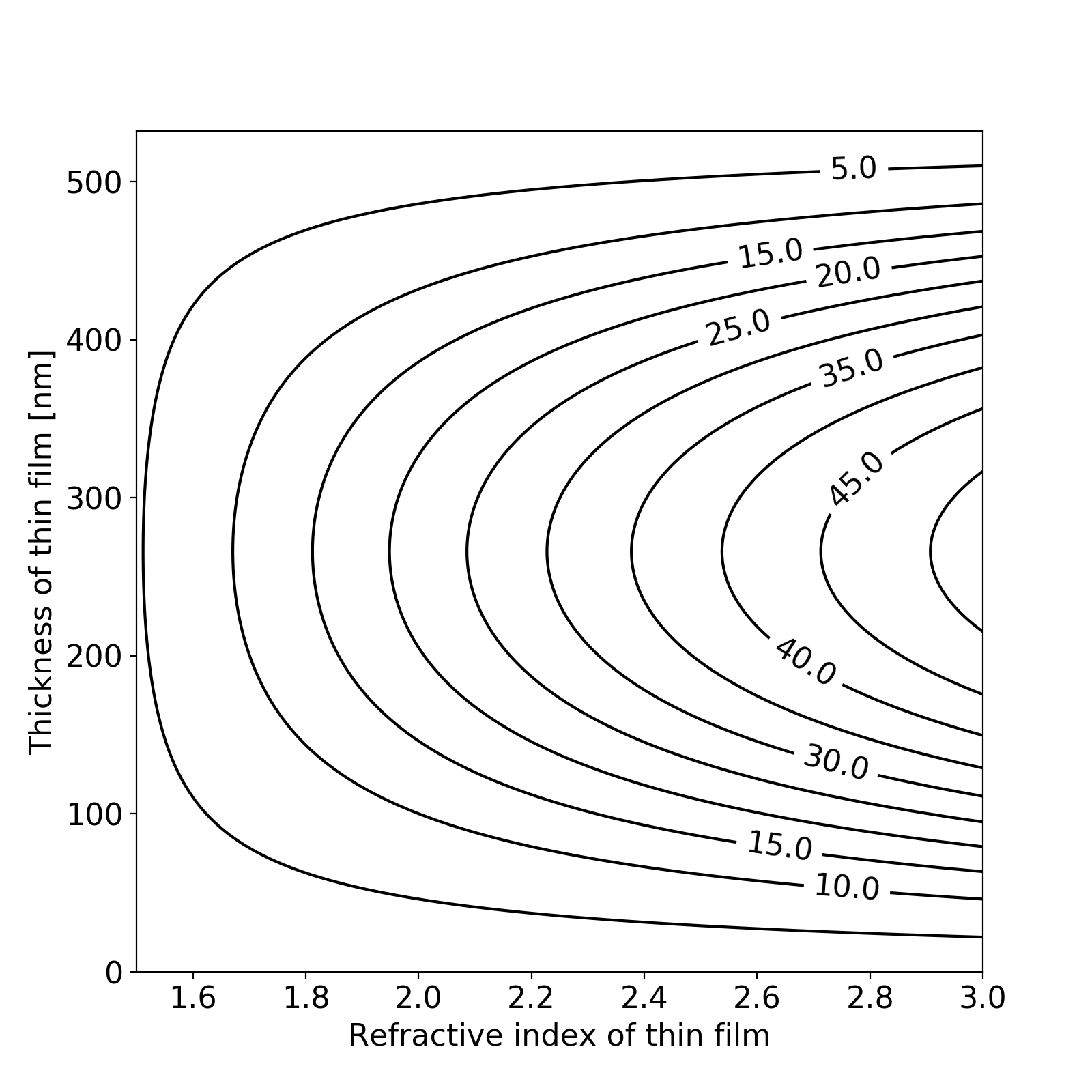 Multi layer coatings
Interference ofFresnel reflections
Silica
Titania-doped-Tantala*
Silica
Titania-doped-Tantala*
Silica
Titania-doped-Tantala*
Substrate
Thermal noise in coatings
We measure the surface motion of the mirror, monitoring the phase of the reflected beam
We average over a large surface, determined by the beam Gaussian distribution (radius ~5-6 cm)
The phase changes due to
Surface displacement (Brownian noise)
Change in the material and layer properties: thermal expansion, change of refractive index with temperature (Thermo-optic noise)
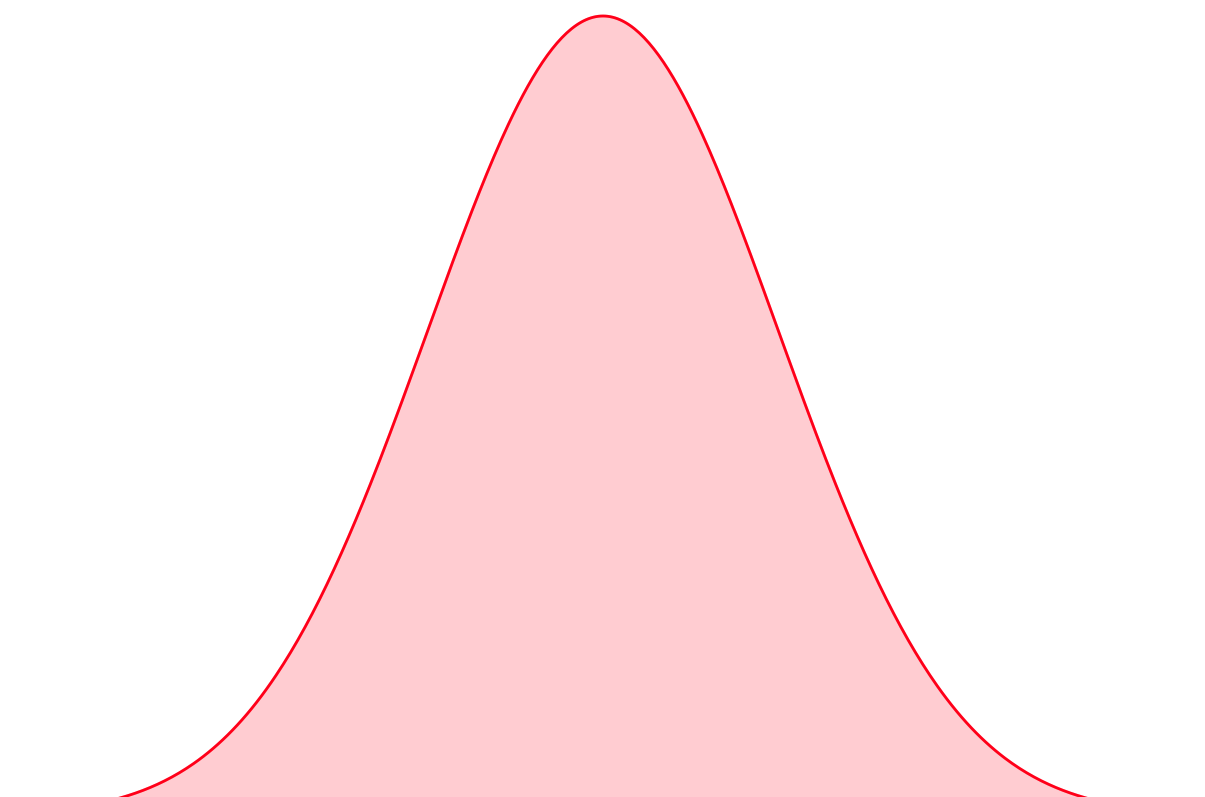 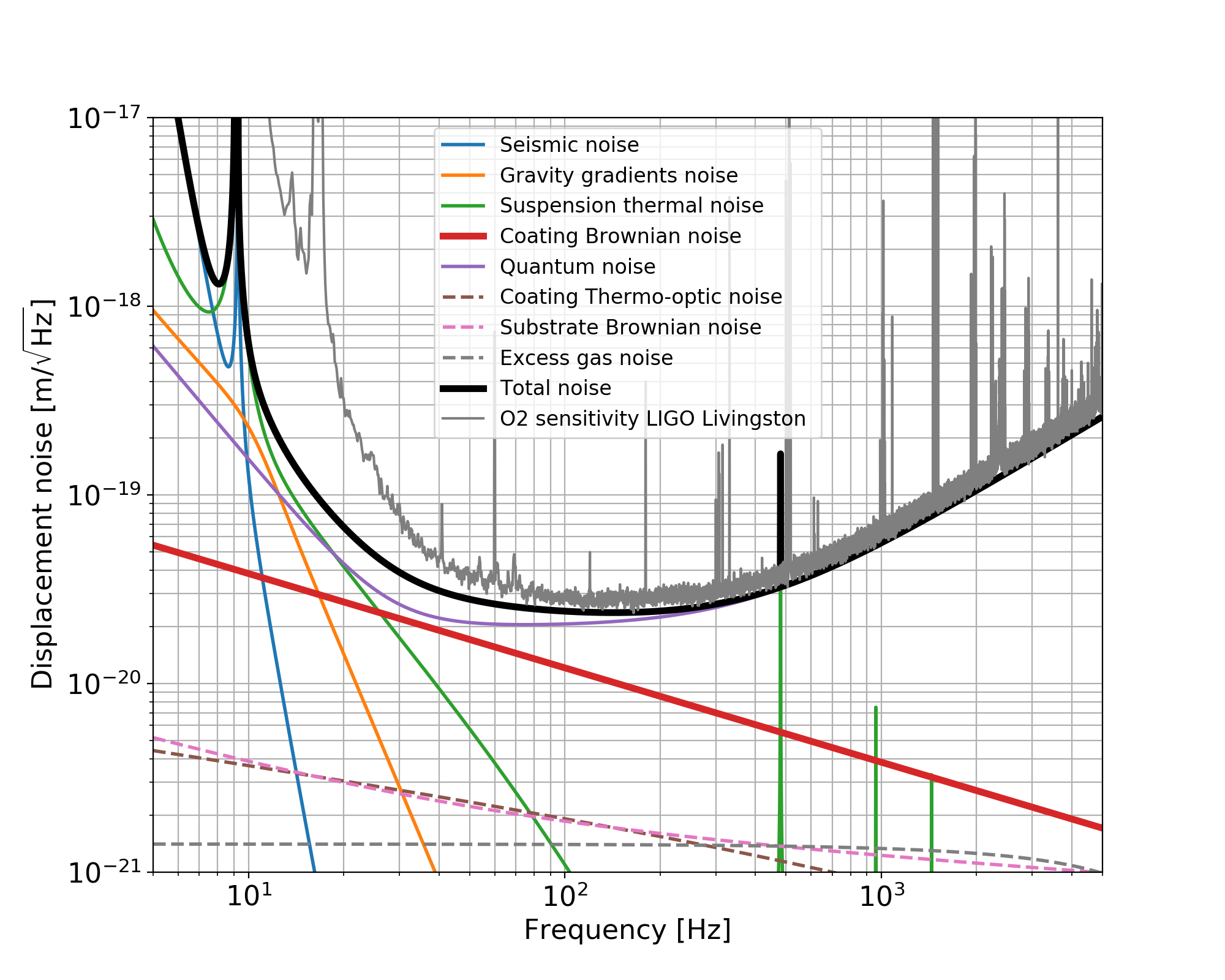 Coatings Brownian noise
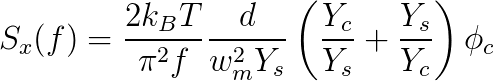 Silica
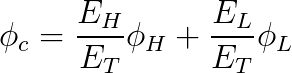 Titania-doped-Tantala*
Silica
Titania-doped-Tantala*
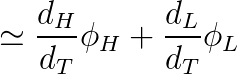 Silica
Titania-doped-Tantala*
Substrate
Quantum noise
Shot noise again
Quantum nature of light: photons
Measuring power = measuring the number of photons
Poisson statistics 
This is simplified description, useful only in very simple cases
What is a good quantum description?
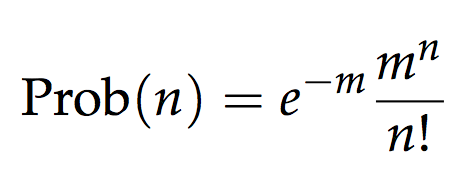 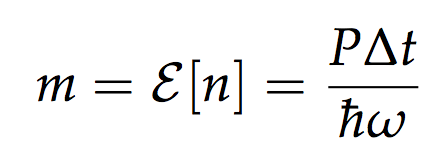 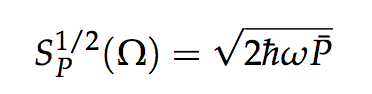 Shot noise again
Quantum nature of light: photons
Measuring power = measuring the number of photons
Poisson statistics 
This is simplified description, useful only in very simple cases
What is a good quantum description?
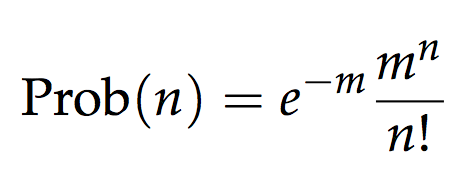 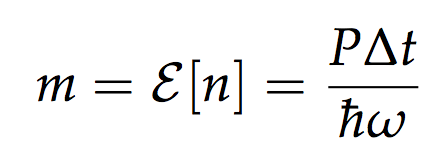 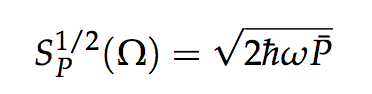 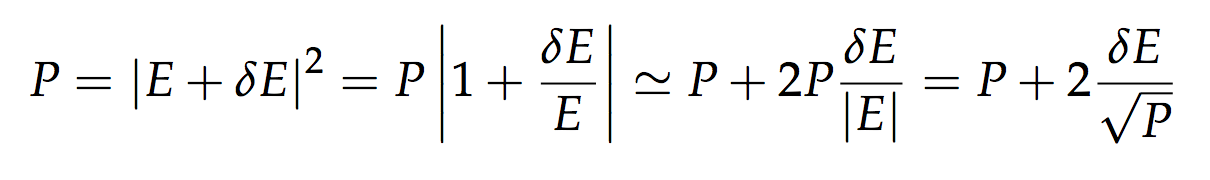 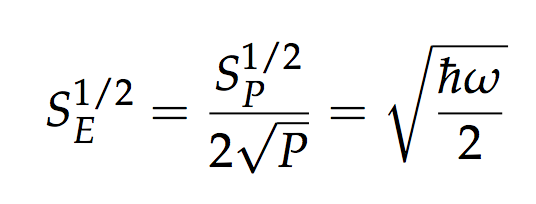 Radiation pressure
Photons carry momentum: a laser beam exerts a force on a mirror
Radiation pressure
Photons carry momentum: a laser beam exerts a force on a mirror
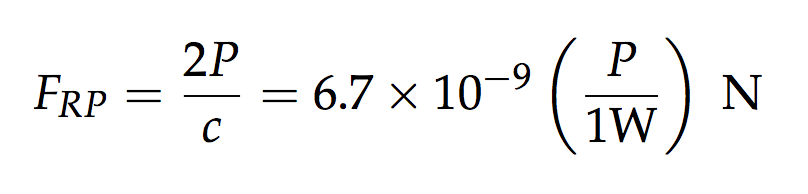 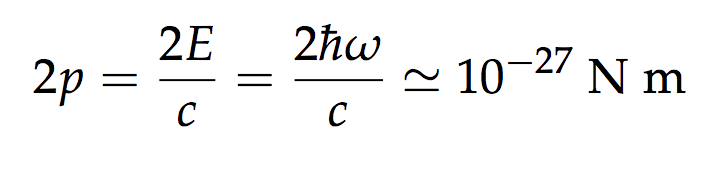 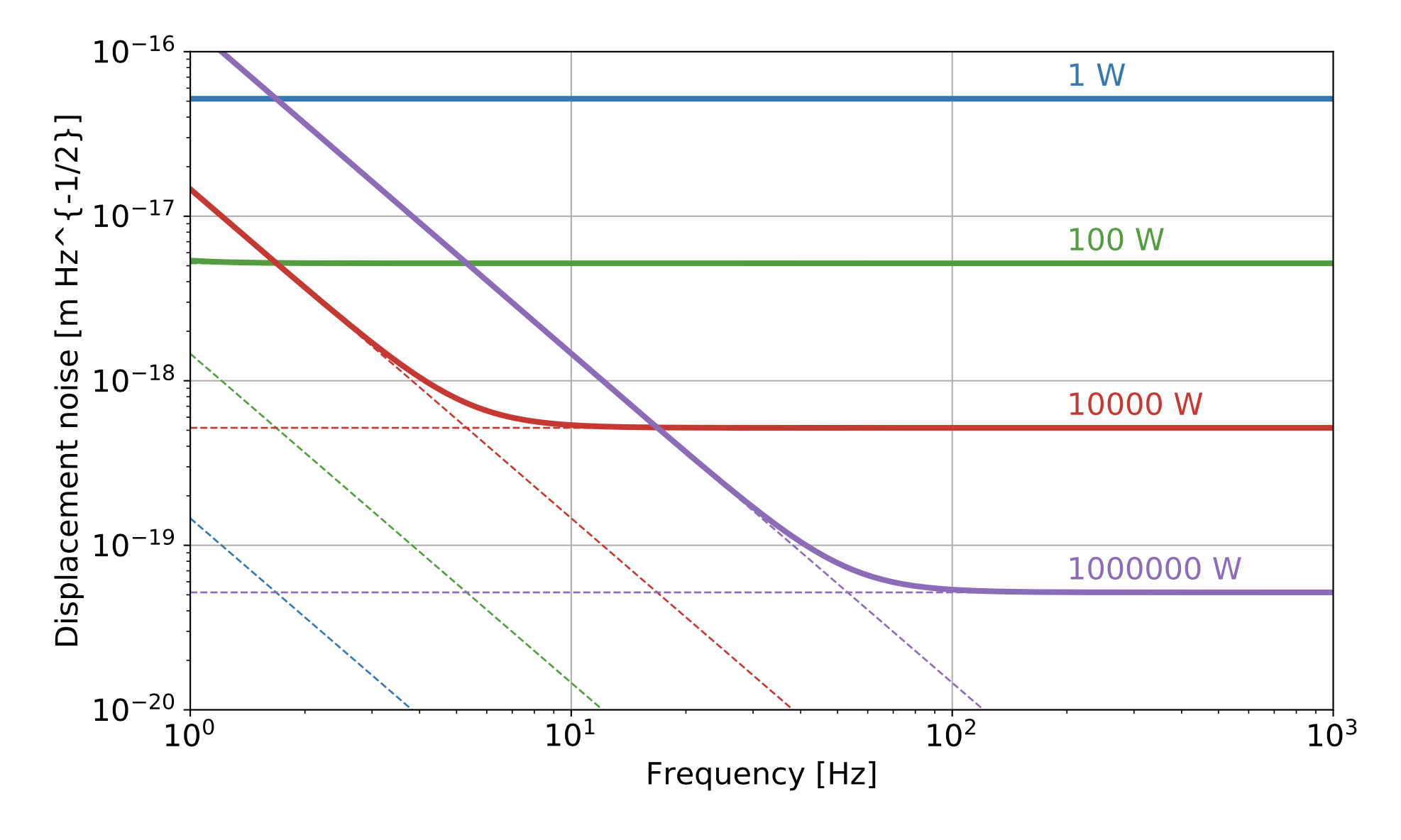 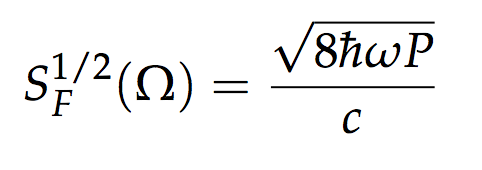 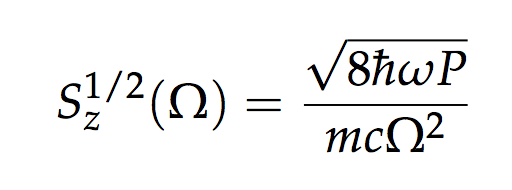 Quantum description
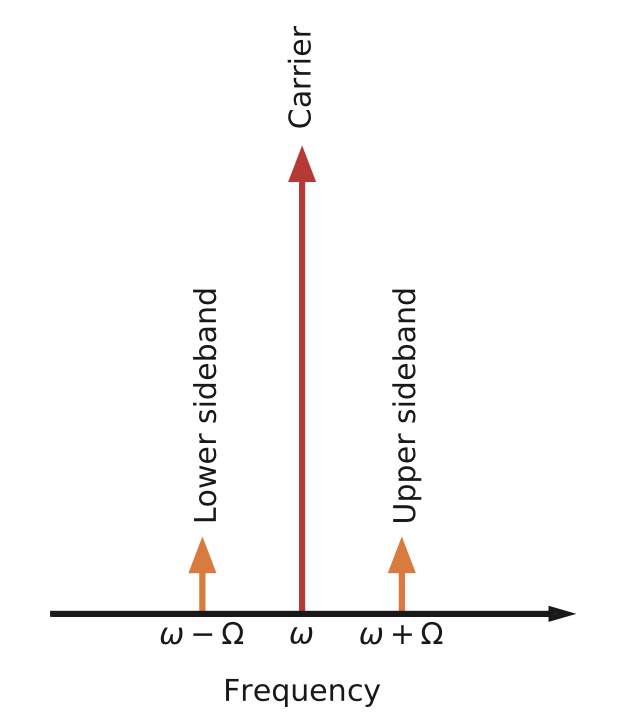 Electromagnetic field in the Heisenberg picture
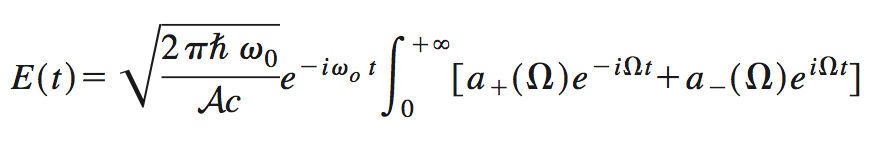 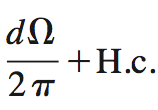 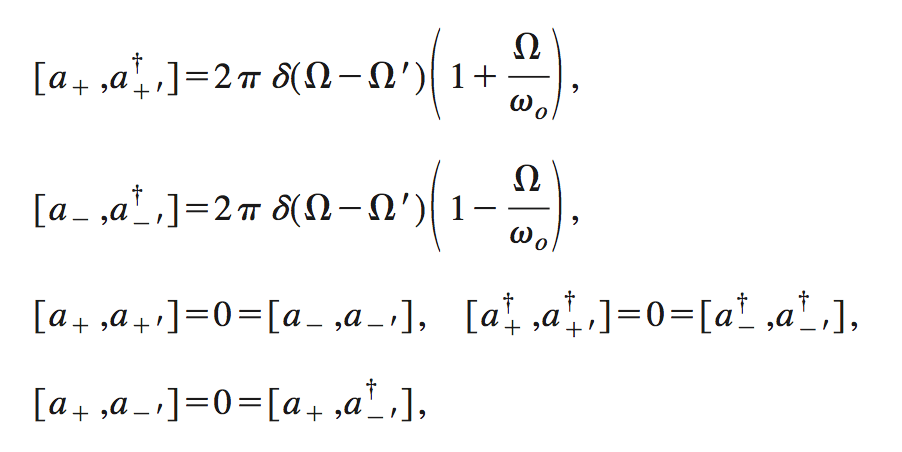 PHYSICAL REVIEW D, VOLUME 64, 042006
Quantum description
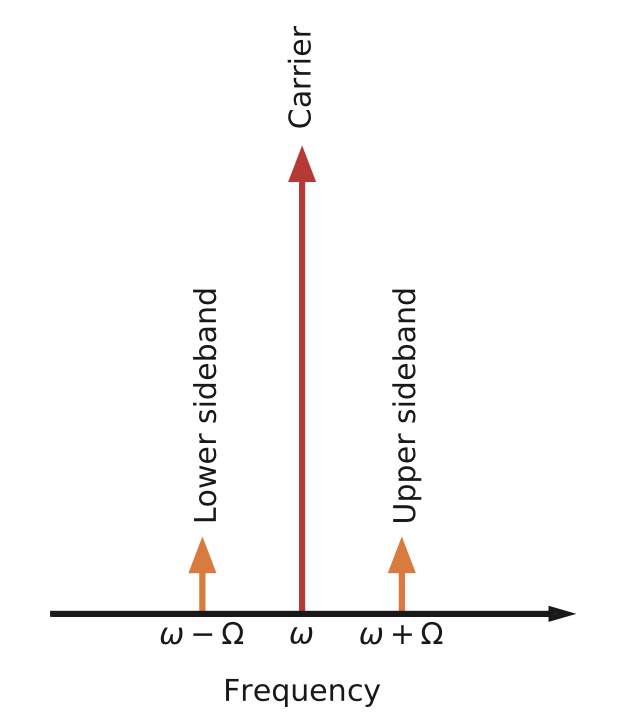 Electromagnetic field in the Heisenberg picture
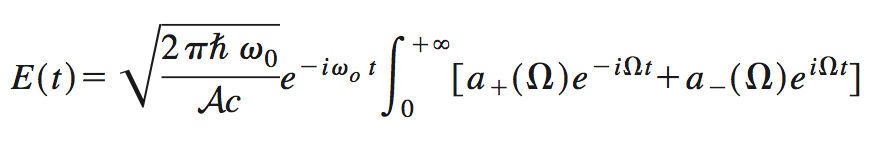 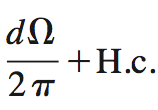 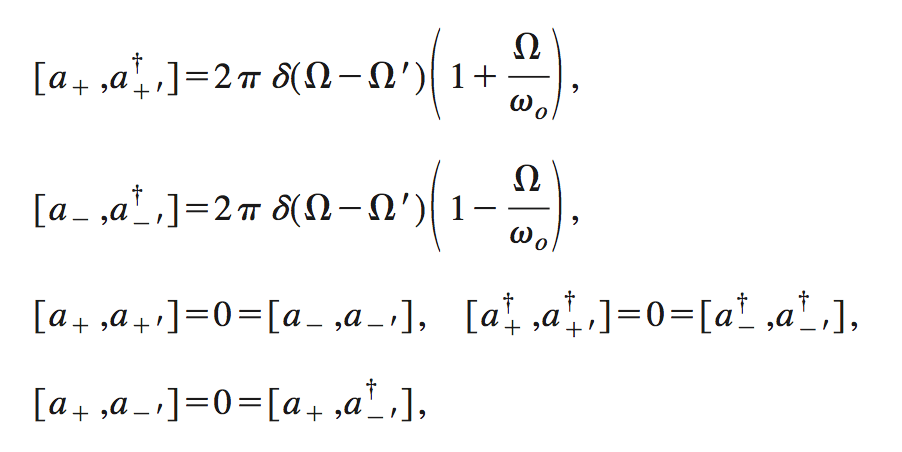 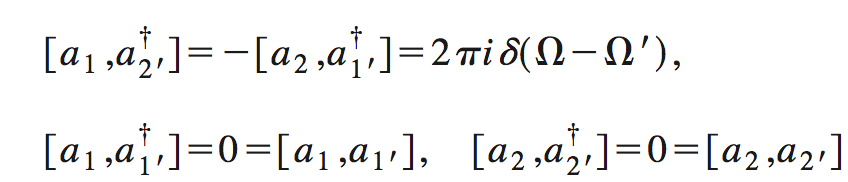 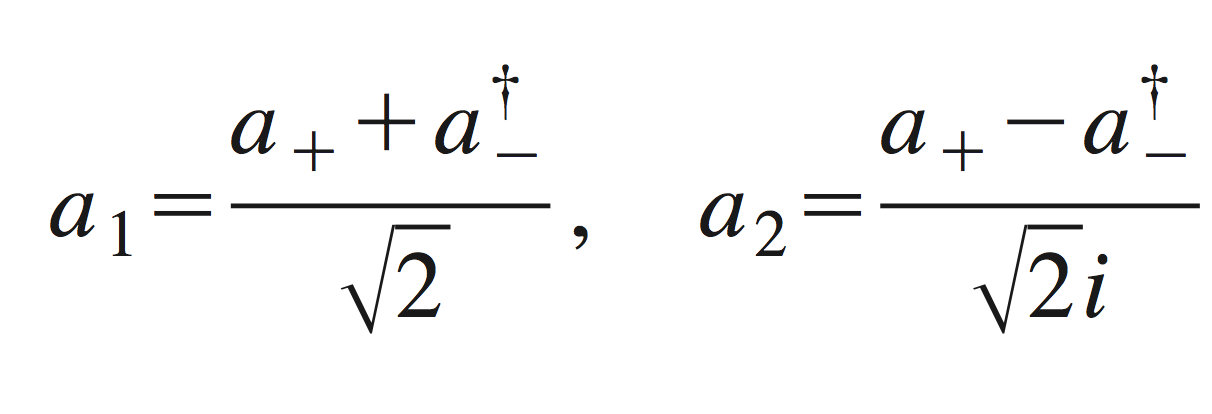 PHYSICAL REVIEW D, VOLUME 64, 042006
Quantum description
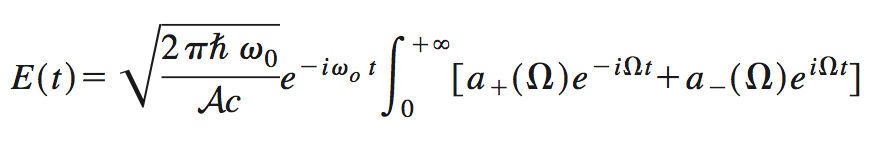 Quantum:


Classical:
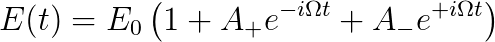 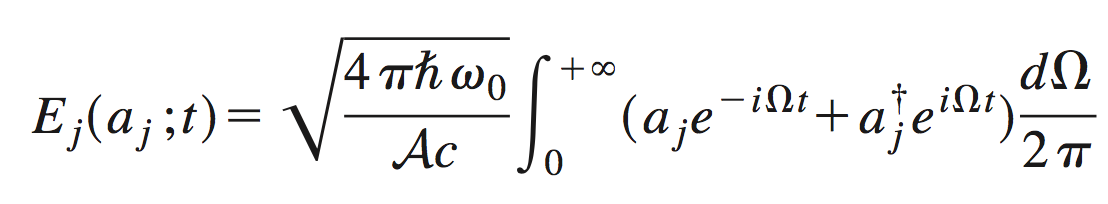 Quantum:


Classical:
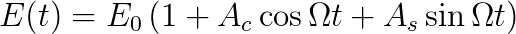 Quantum Description
Commutation relations





We can treat the two quadrature as classical variable when propagating them
But when we measure them (simultaneously, using a photodiode) we need to take into account the quantum commutation relations > Heisenberg uncertainty > quantum noise
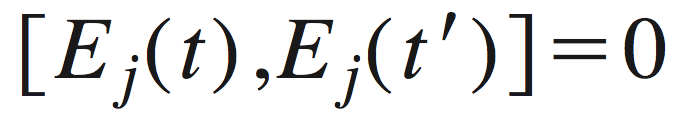 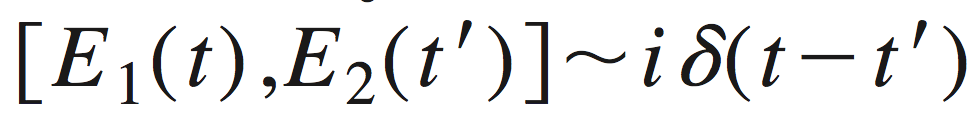 Quantum states
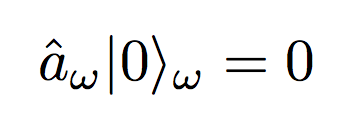 Vacuum state:

Time domain representation of the electric field measurement:
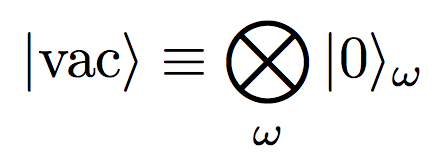 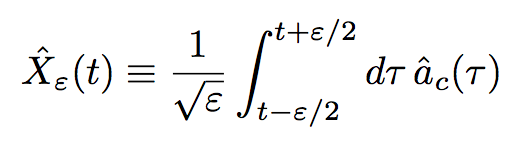 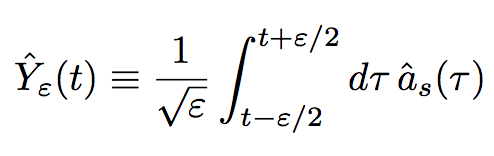 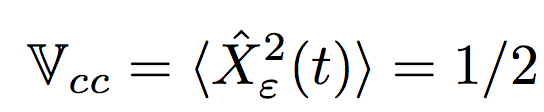 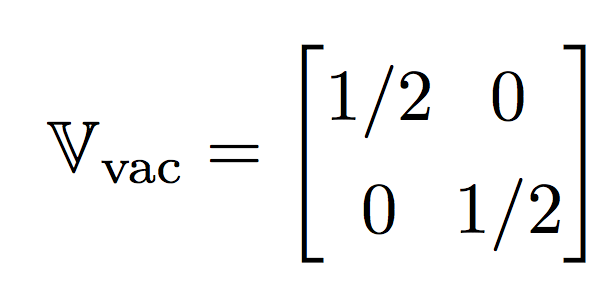 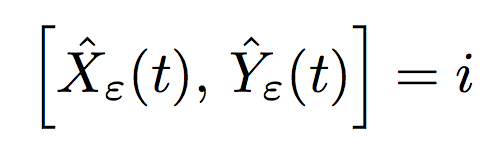 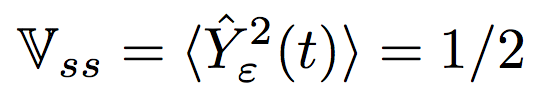 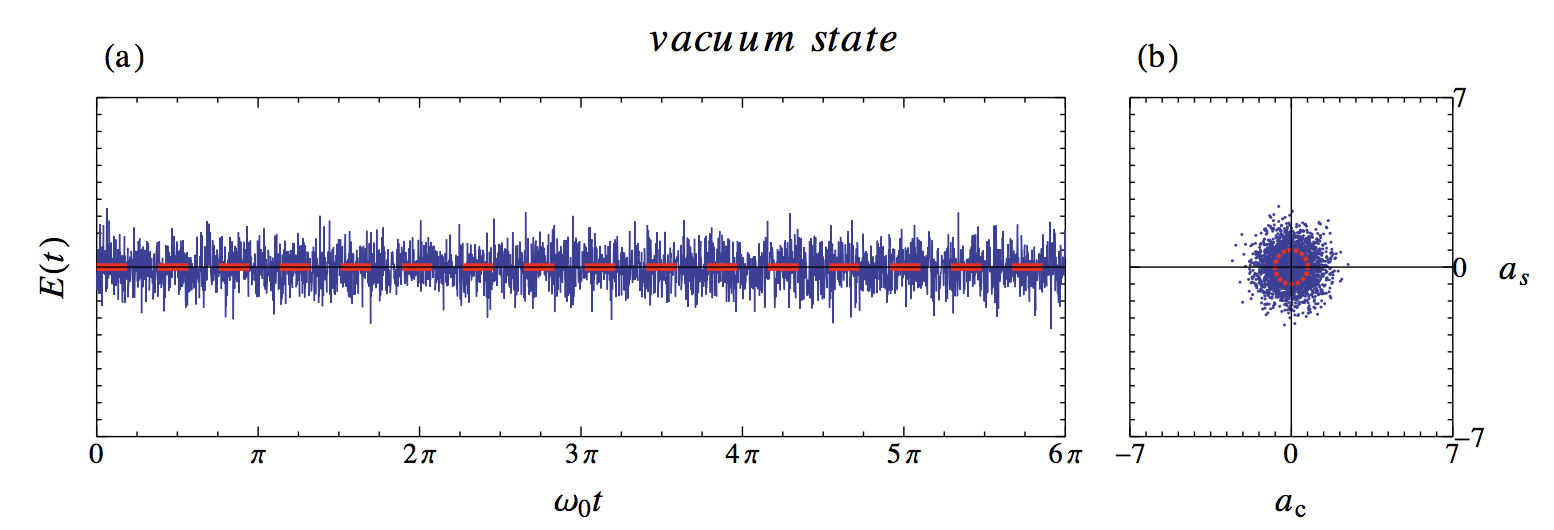 Living Rev. Relativity, 15, (2012), 5
Quantum states
Coherent states: that’s what a laser would produce
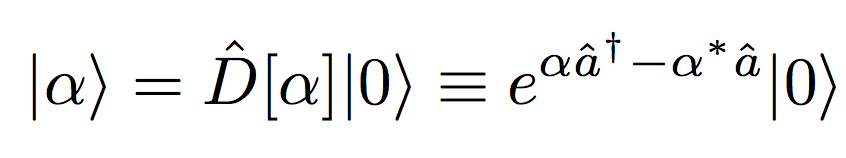 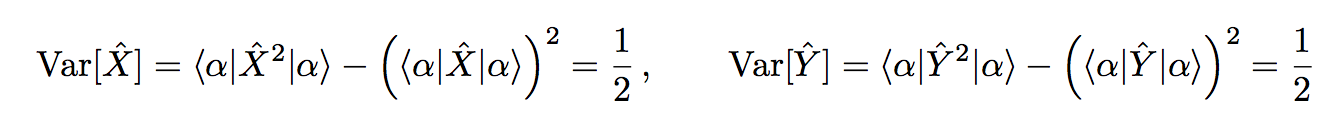 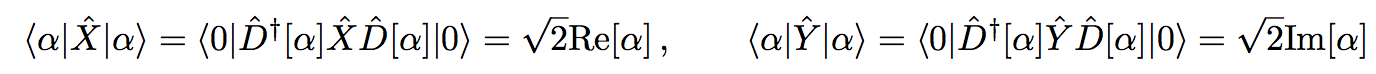 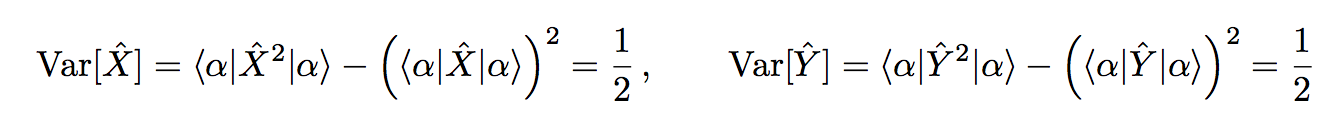 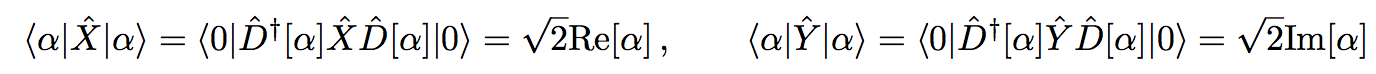 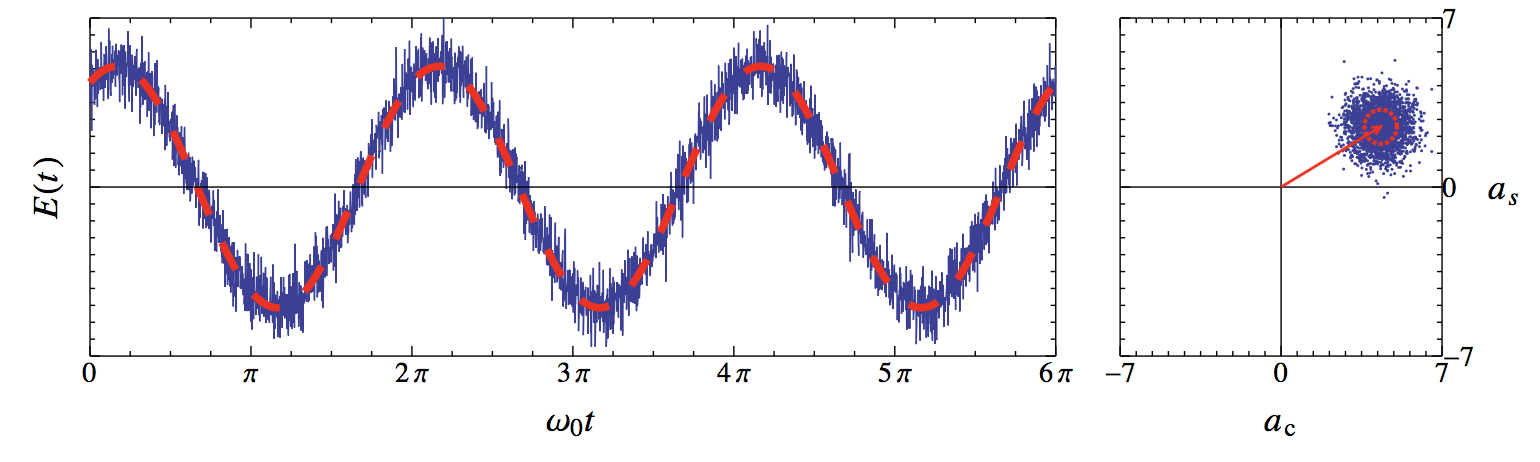 How vacuum enters in the interferometer
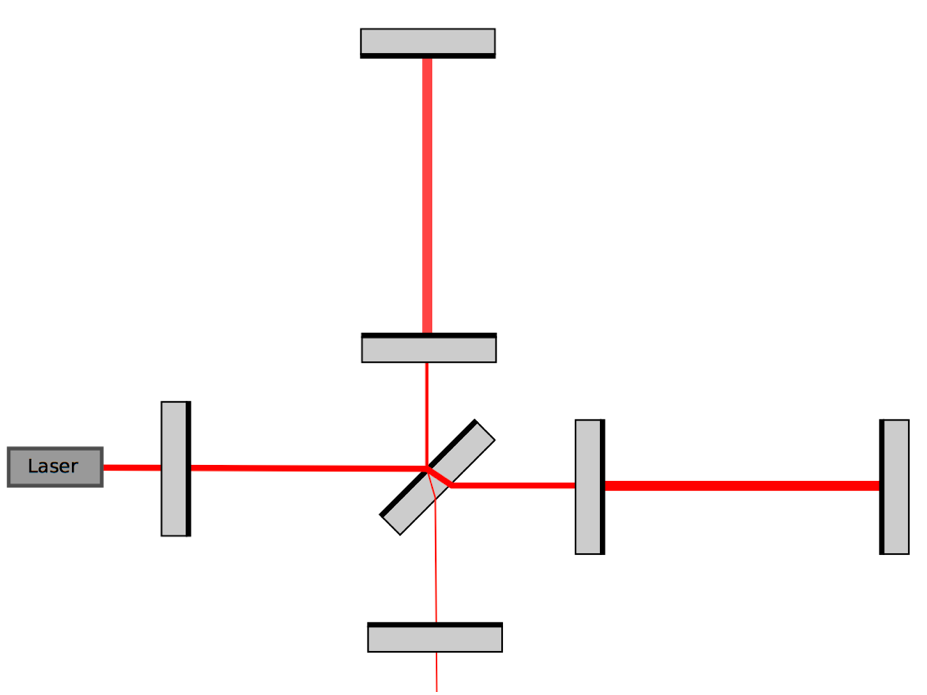 Radiation pressure induces correlations
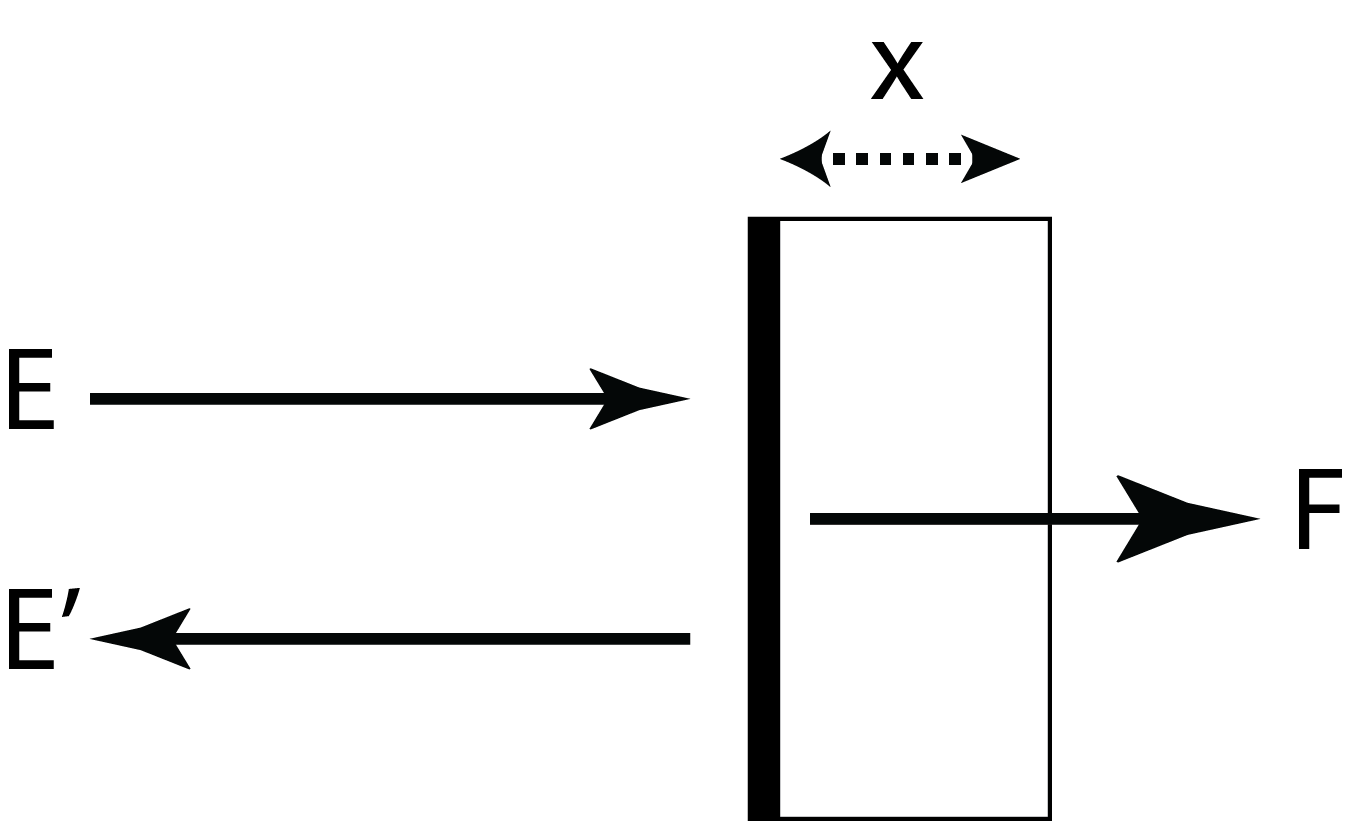 Radiation pressure induces correlations
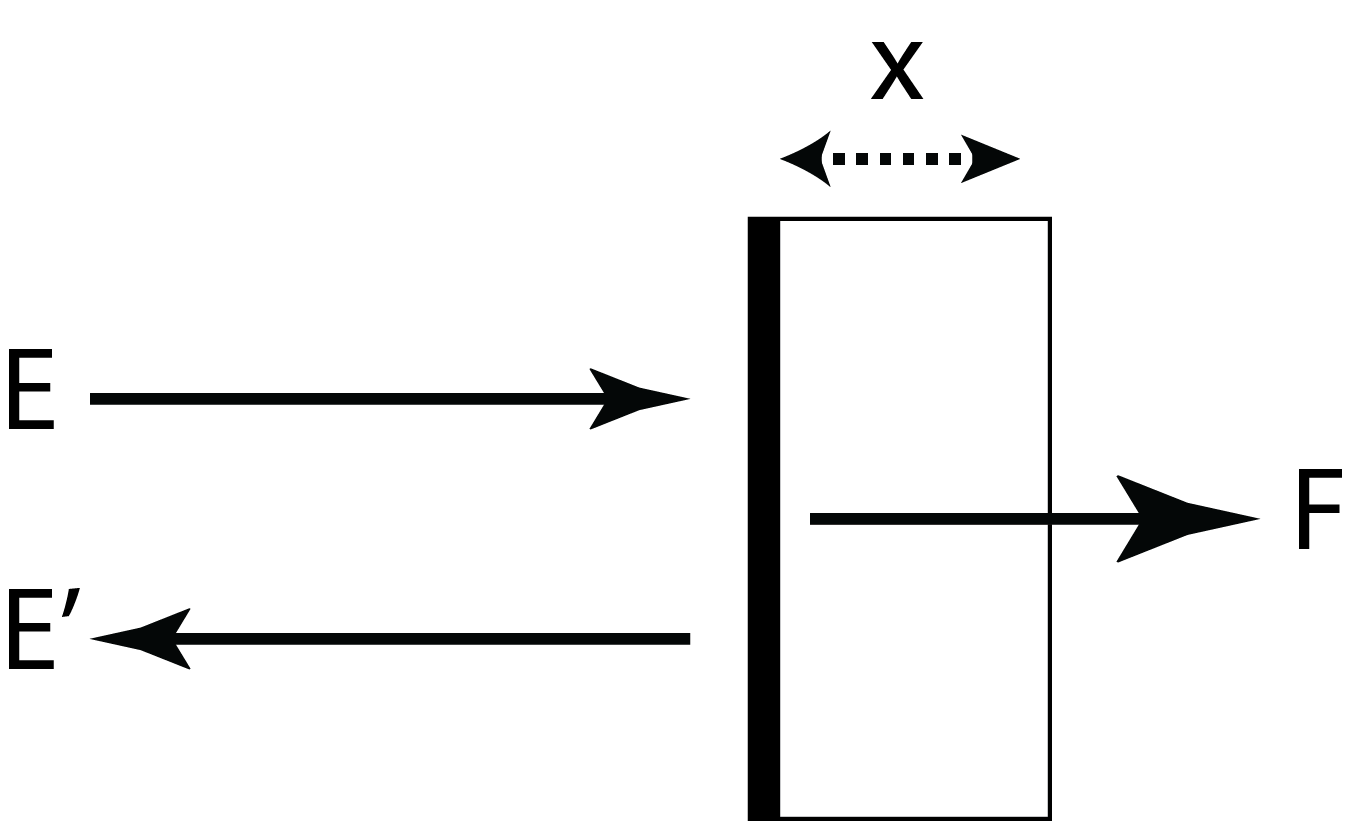 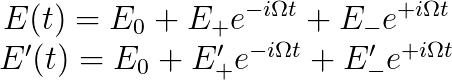 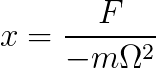 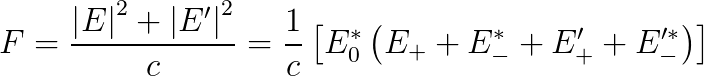 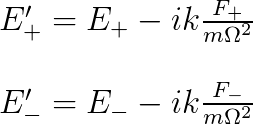 Phase rotation
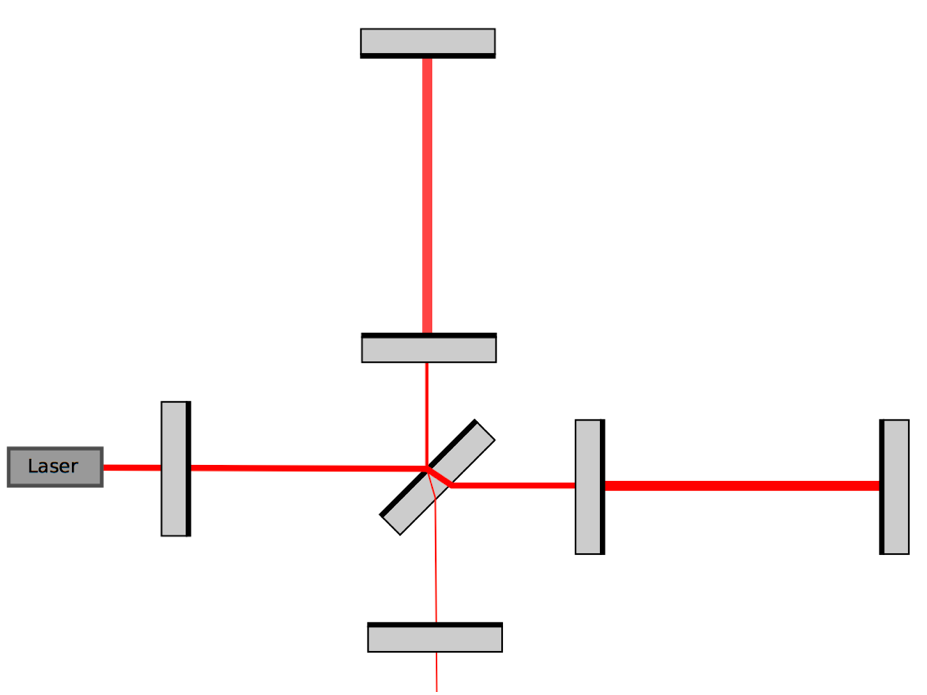 Squeezed states
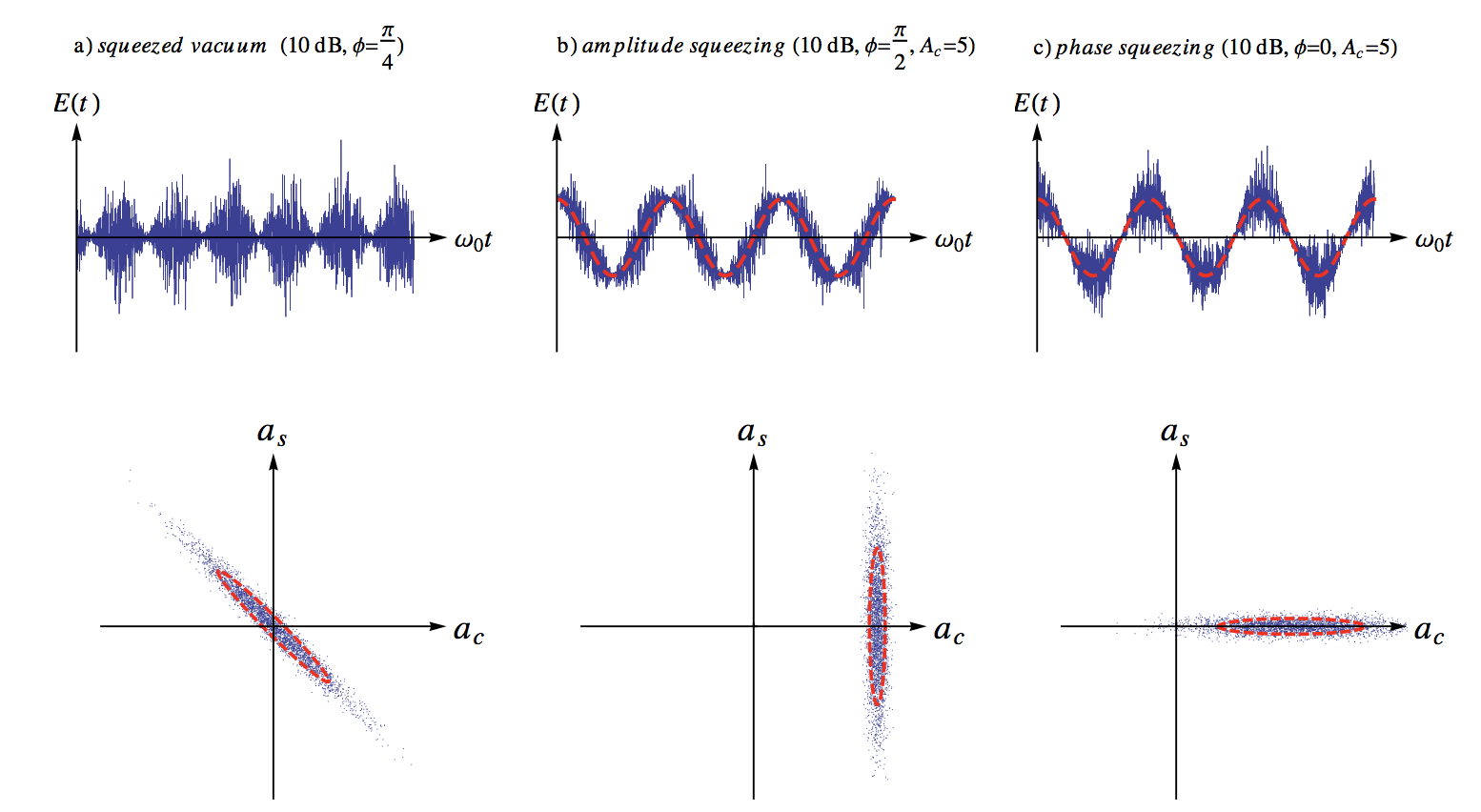 Squeezed vacuum for an interferometer
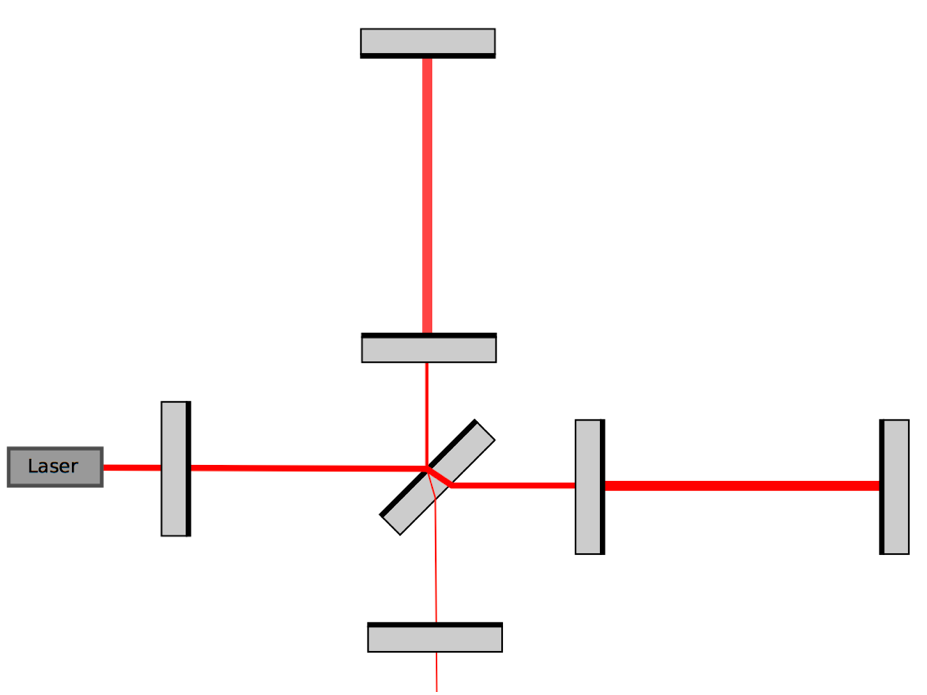 How to generate squeezed states
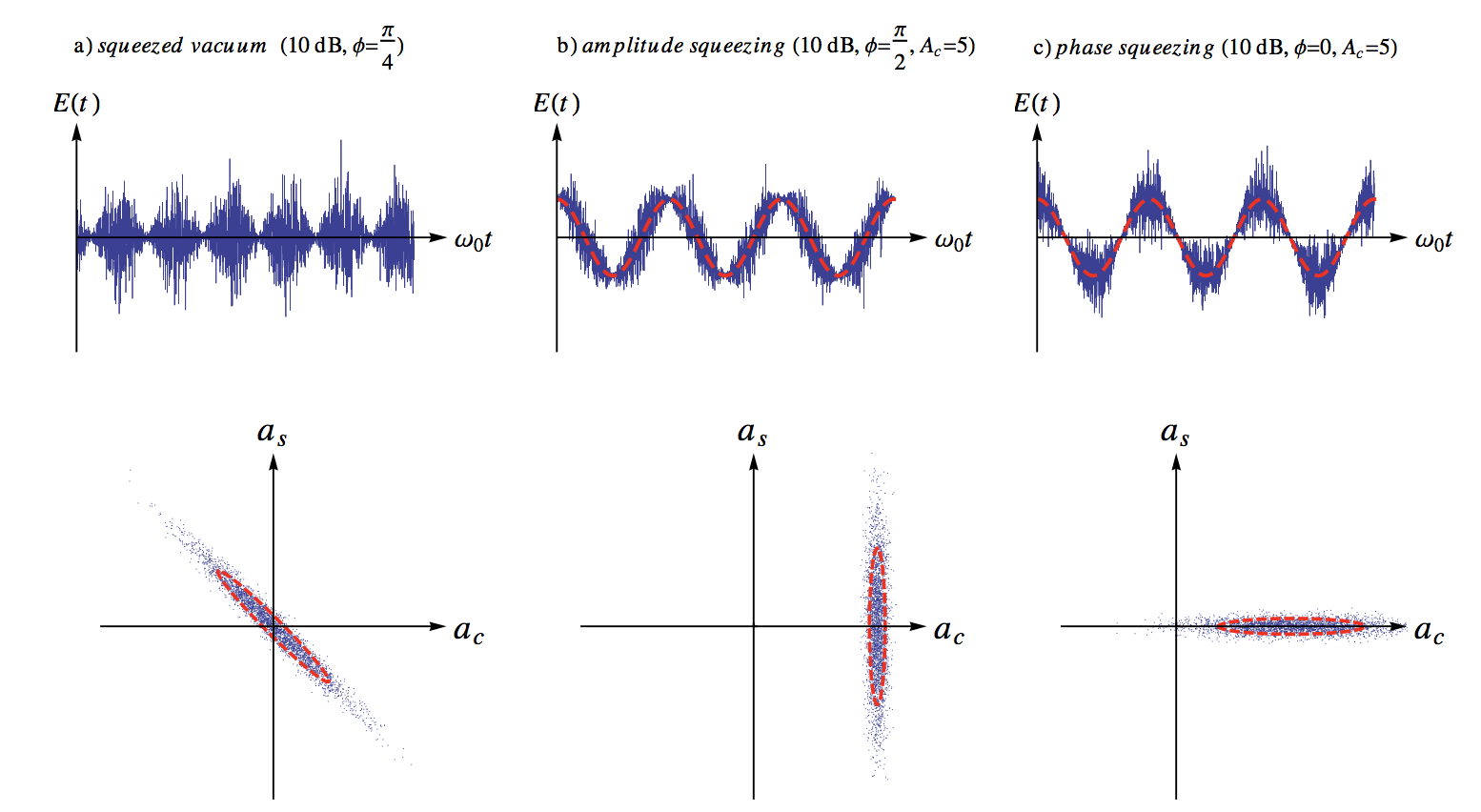 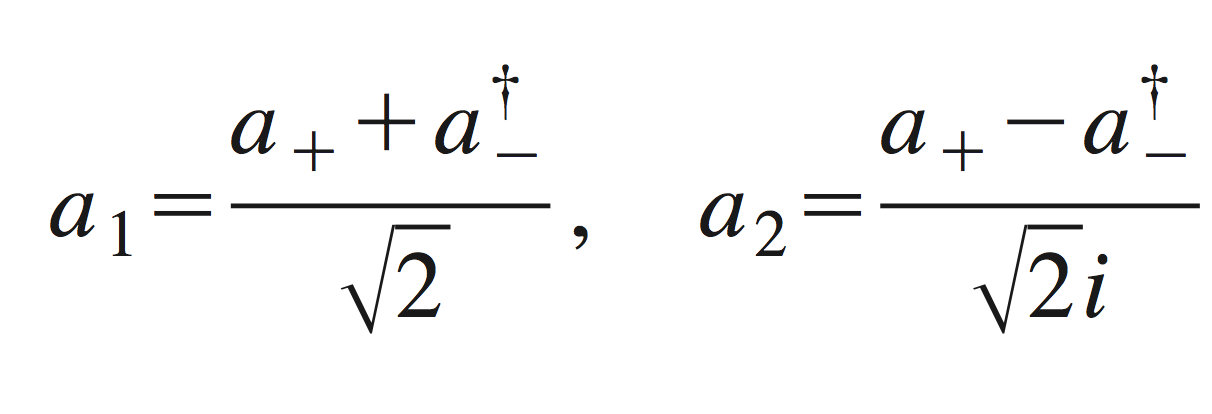 How to generate squeezed states
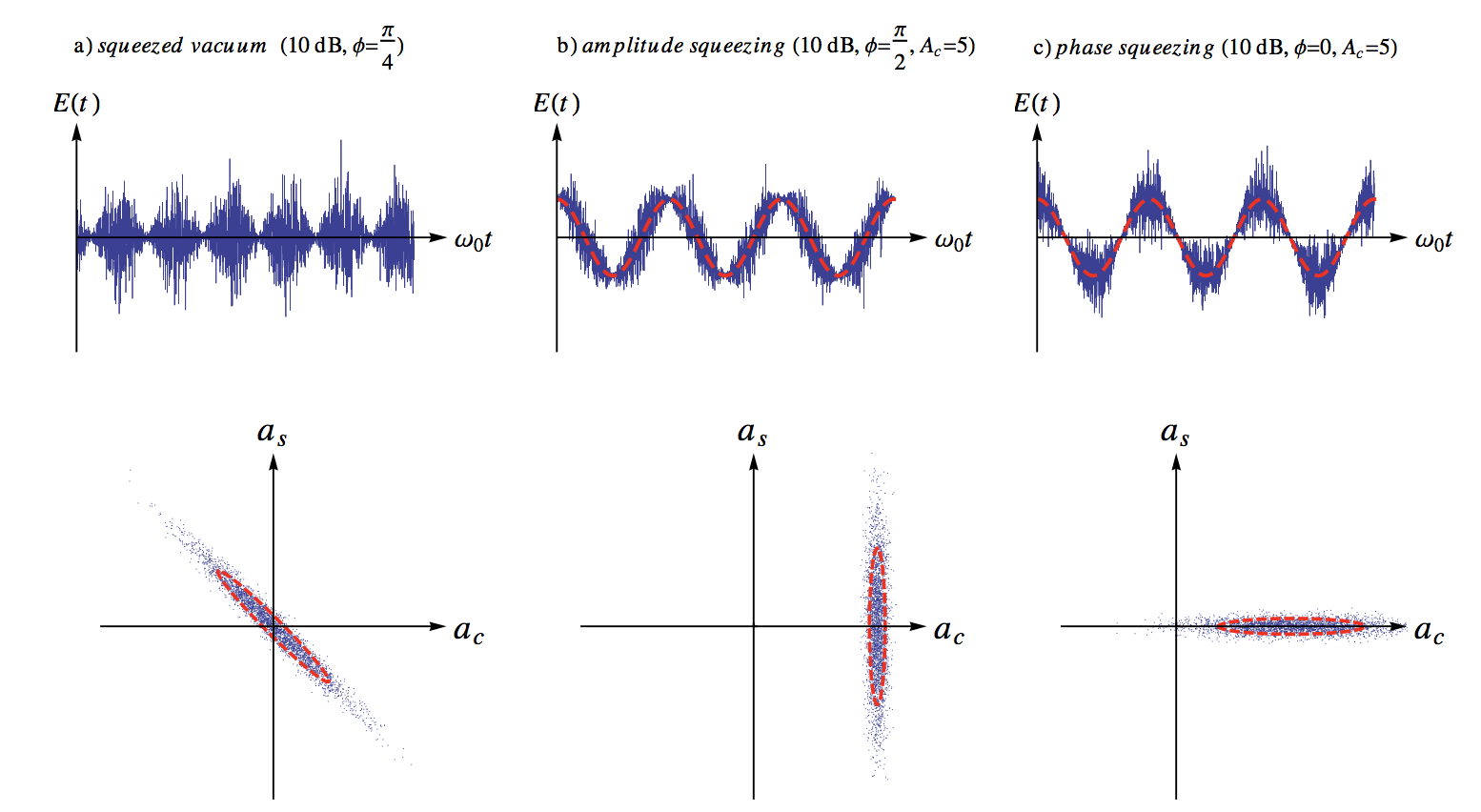 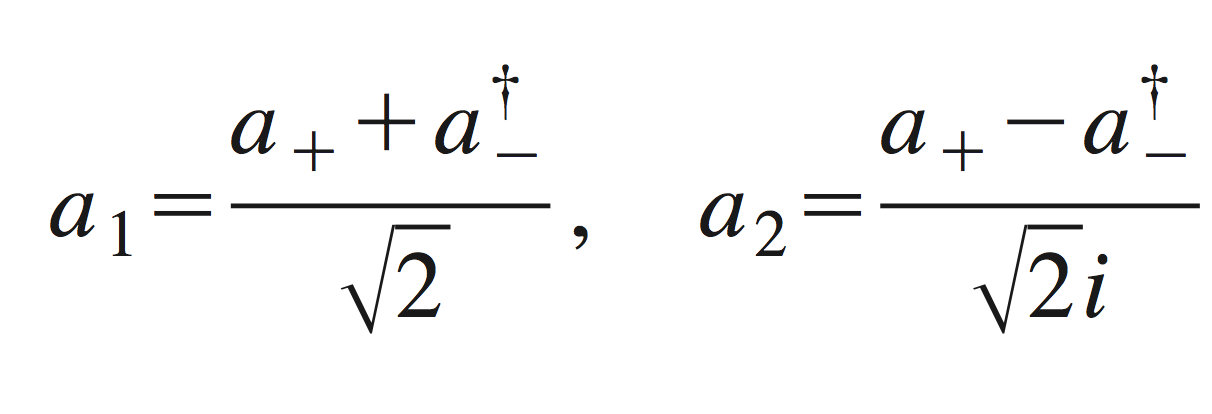 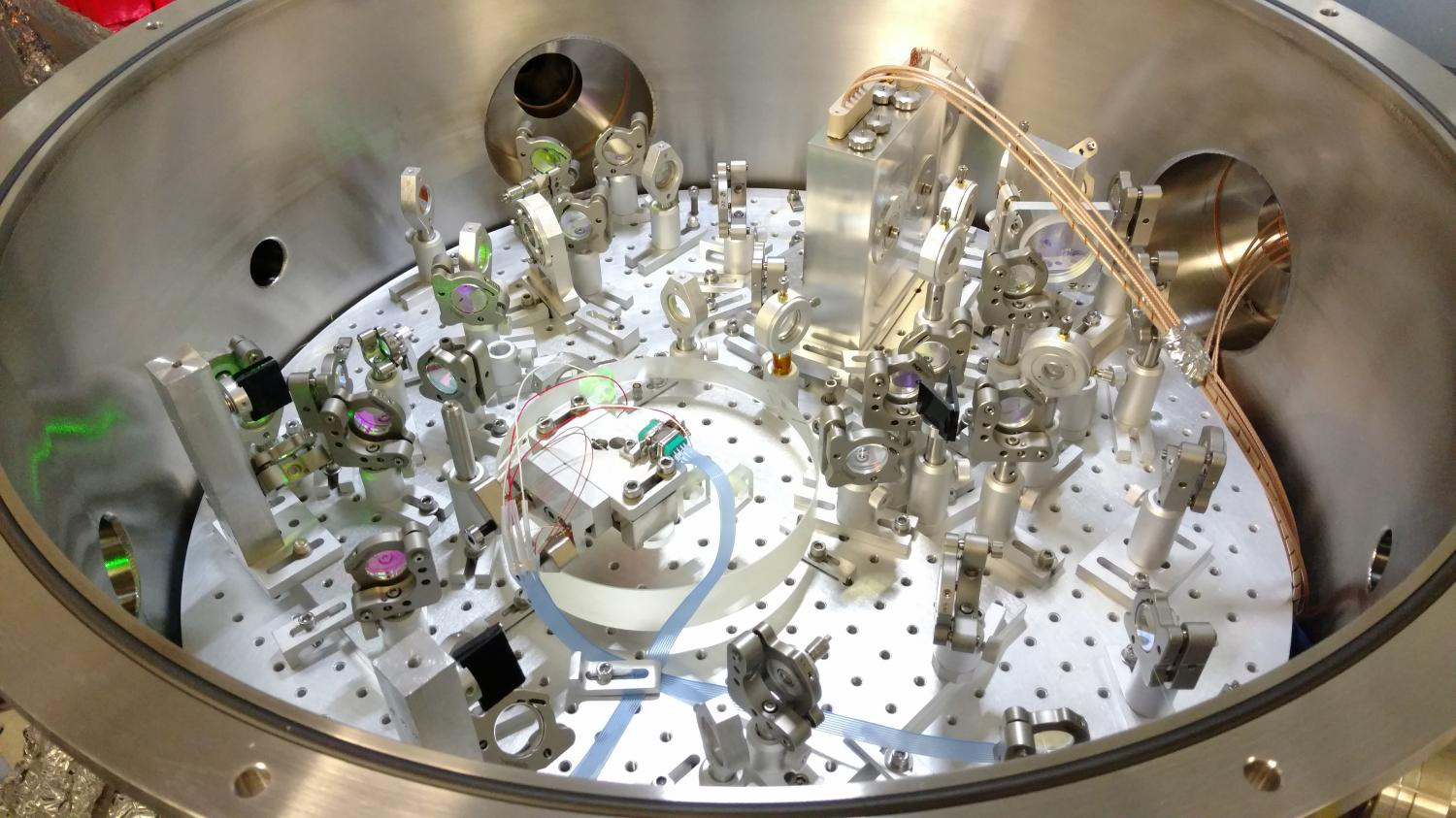 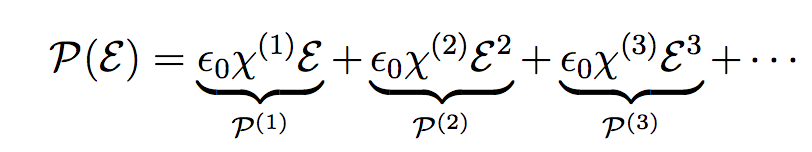 arXiv:1206.2527 [quant-ph]
How to generate squeezed states
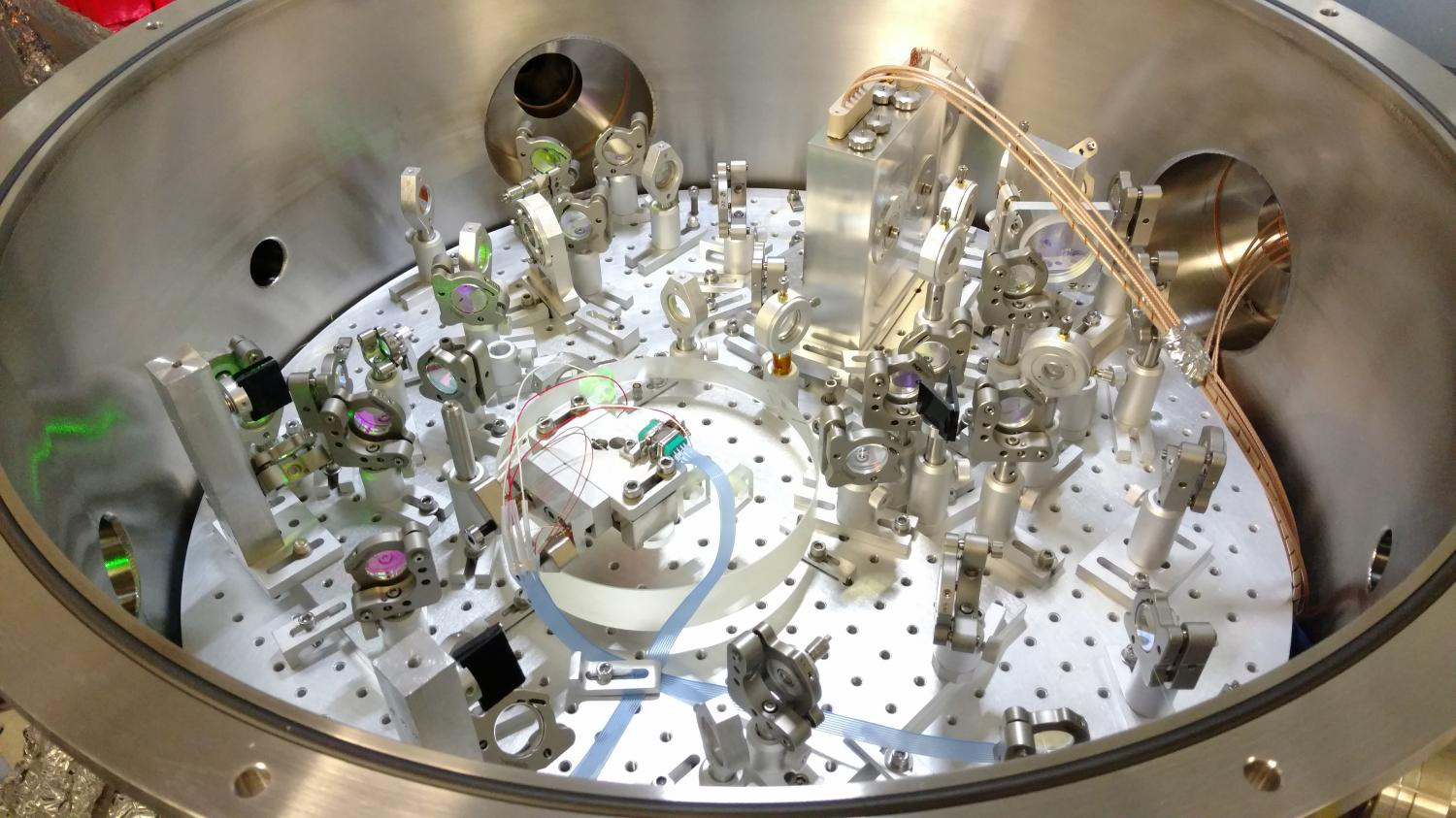 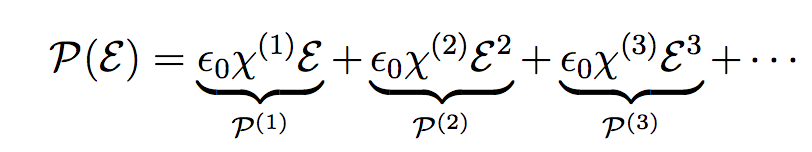 arXiv:1206.2527 [quant-ph]
Non linear Optical Parametric Amplifier
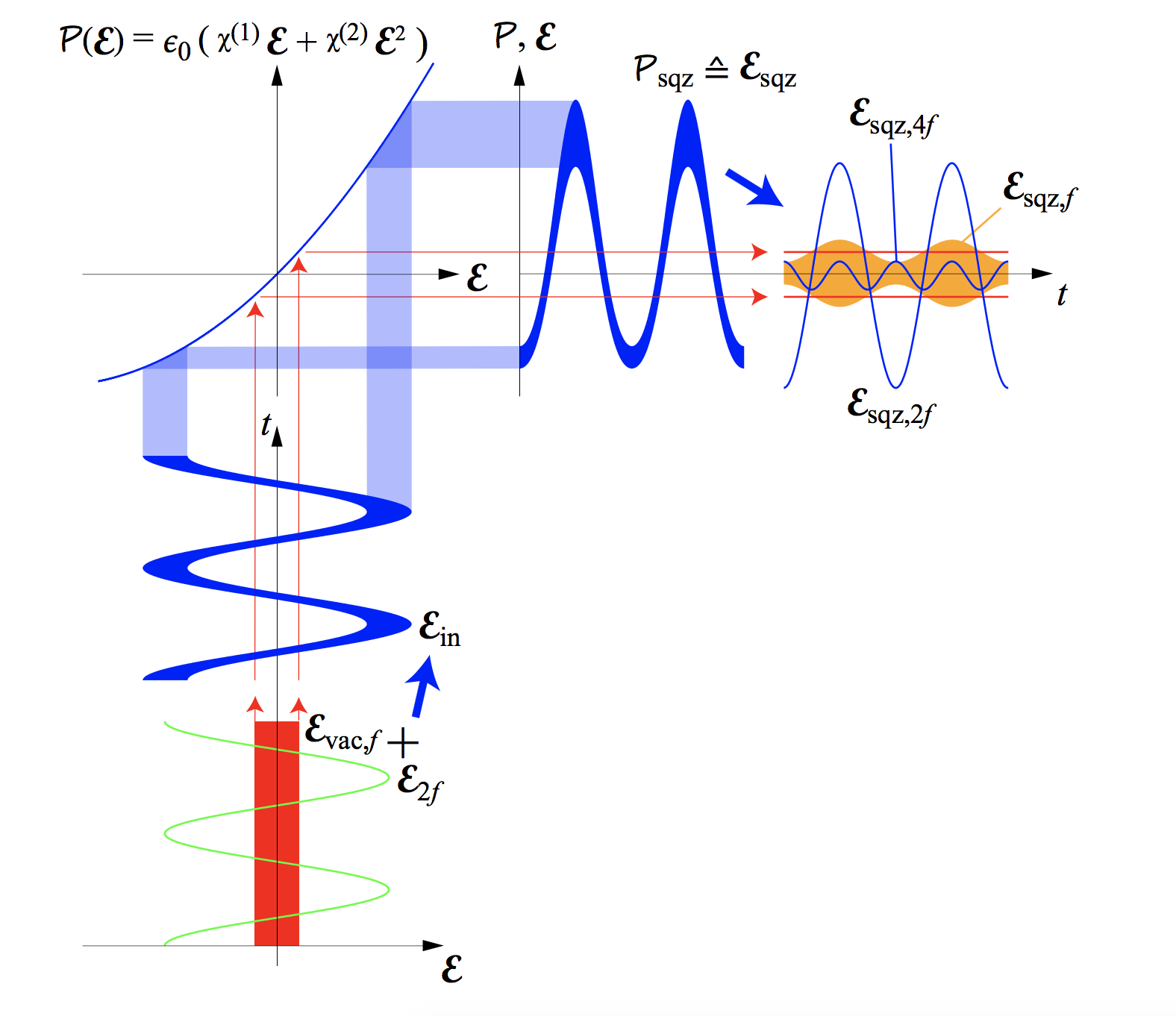 arXiv:1206.2527v3 [quant-ph]
Squeezing for real: GEO 600
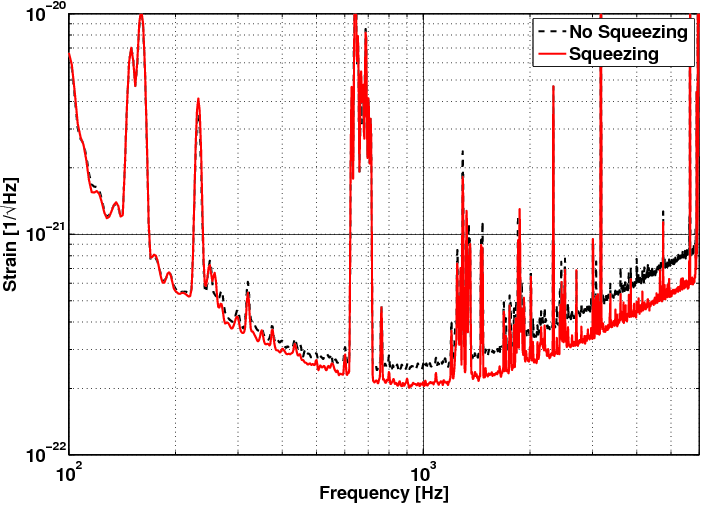 Phys.Rev.Lett. 110 (2013) no.18, 181101
Squeezing for real: GEO 600
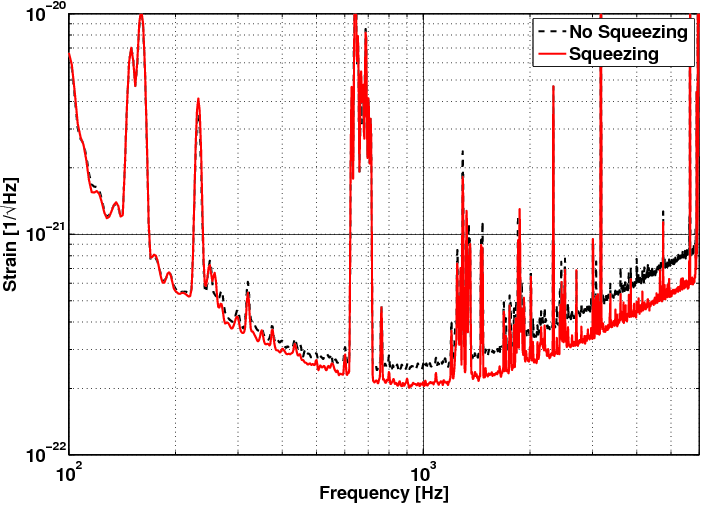 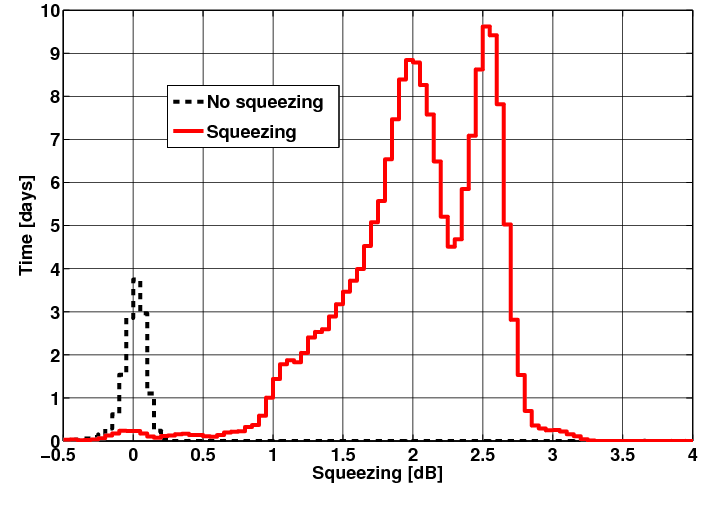 Phys.Rev.Lett. 110 (2013) no.18, 181101
Squeezing for real: eLIGO
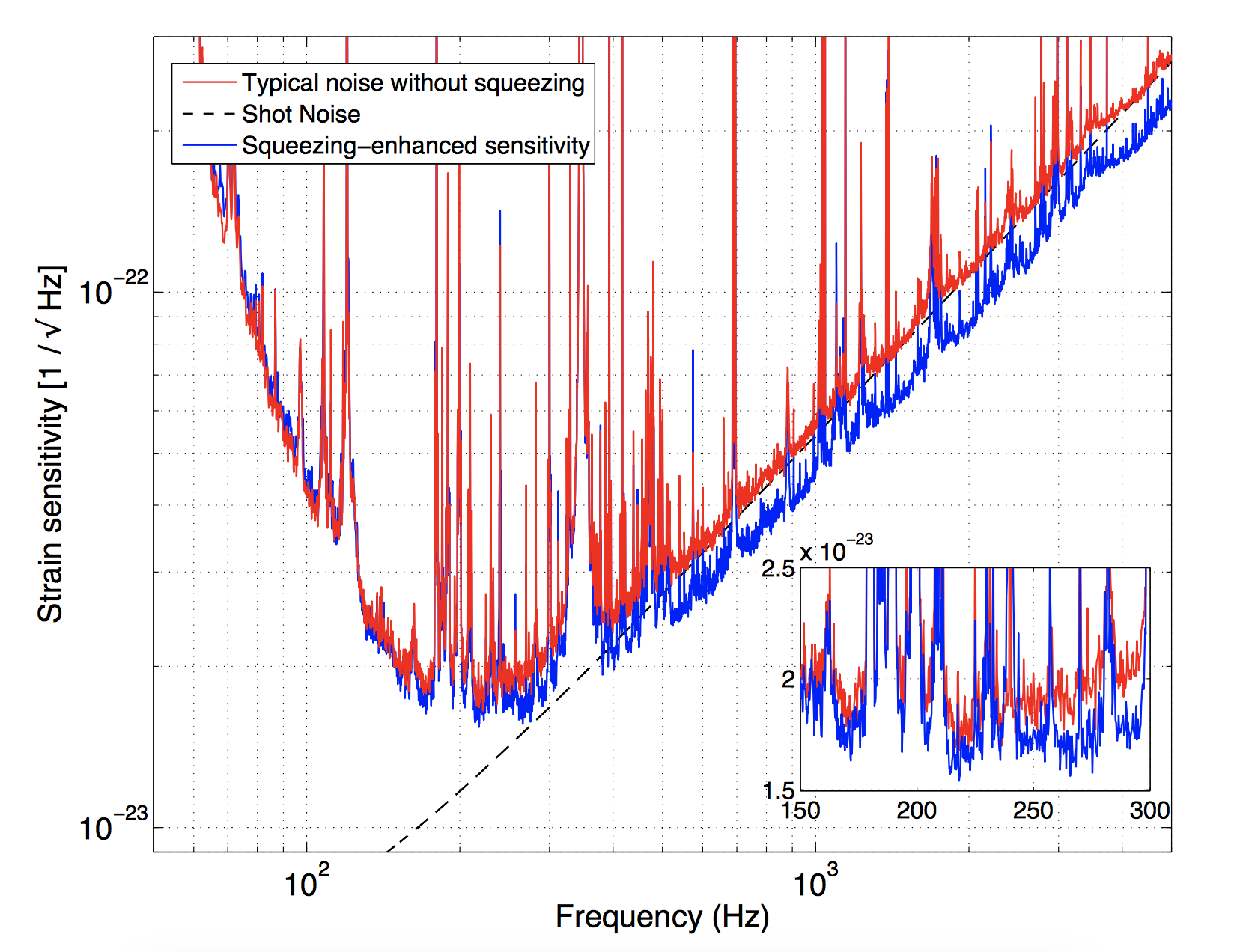 Nature Photonics volume 7, pages 613–619 (2013)
Next time…
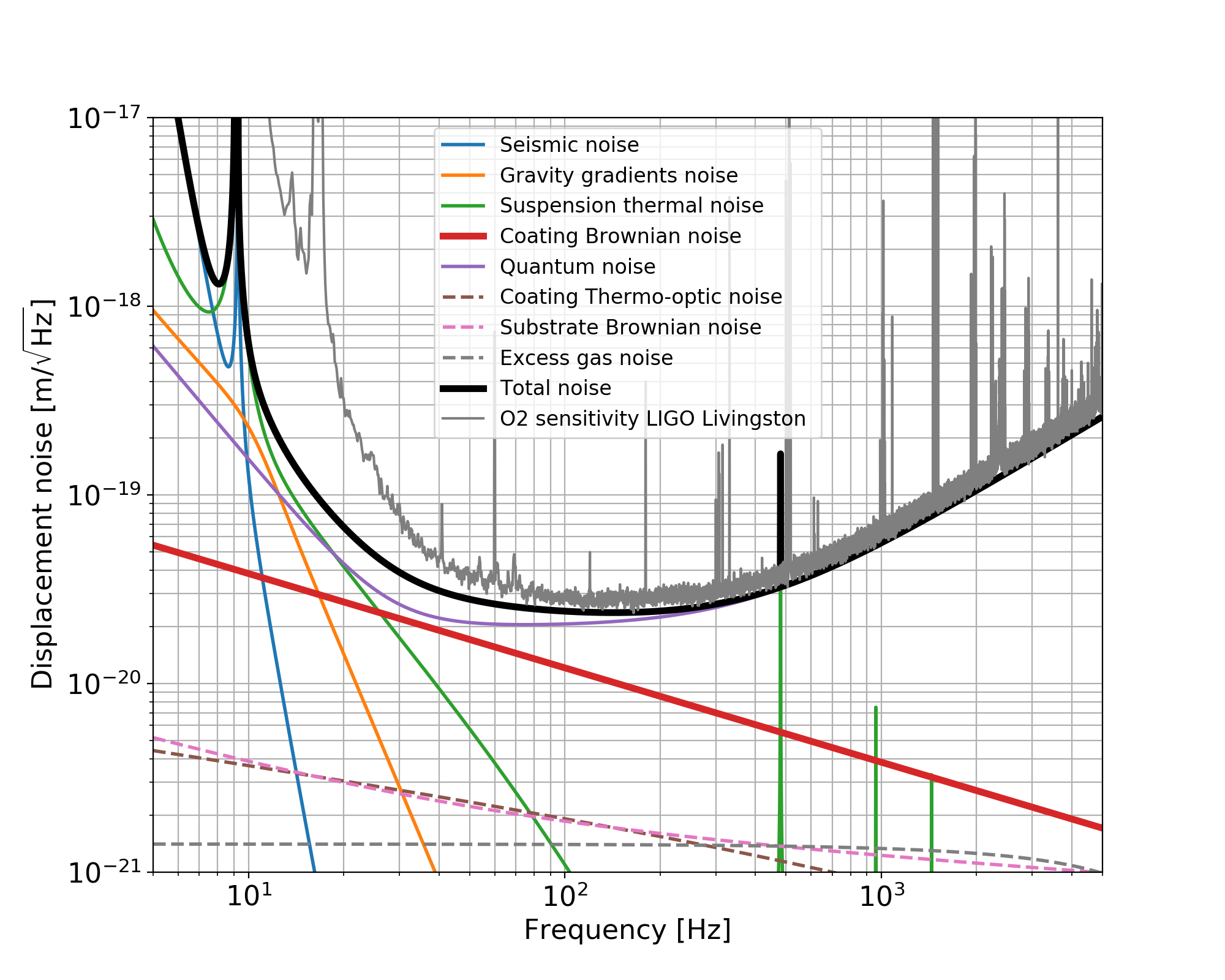 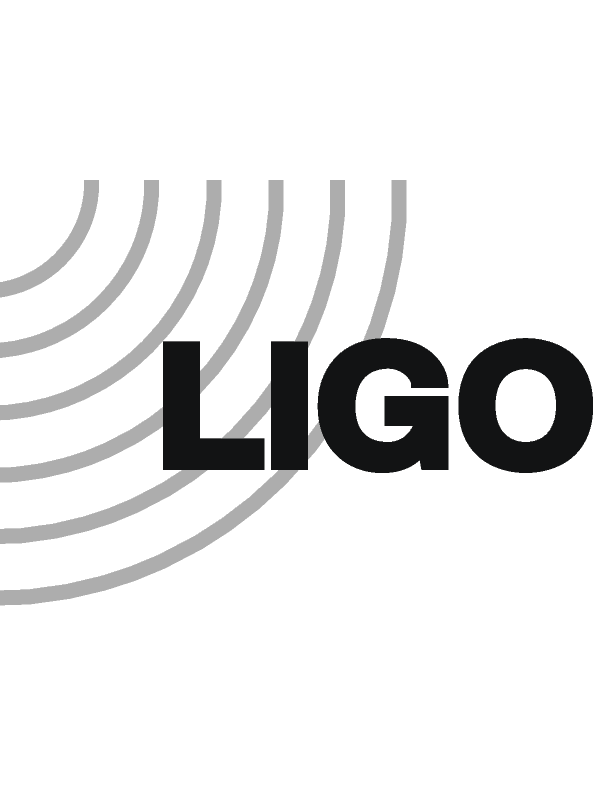 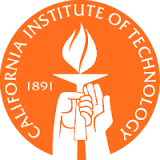 Gabriele Vajente
LIGO Laboratory California Institute of Technology
1200 E. California Blvd.
Pasadena (CA) 91125 – USA
vajente@caltech.edu